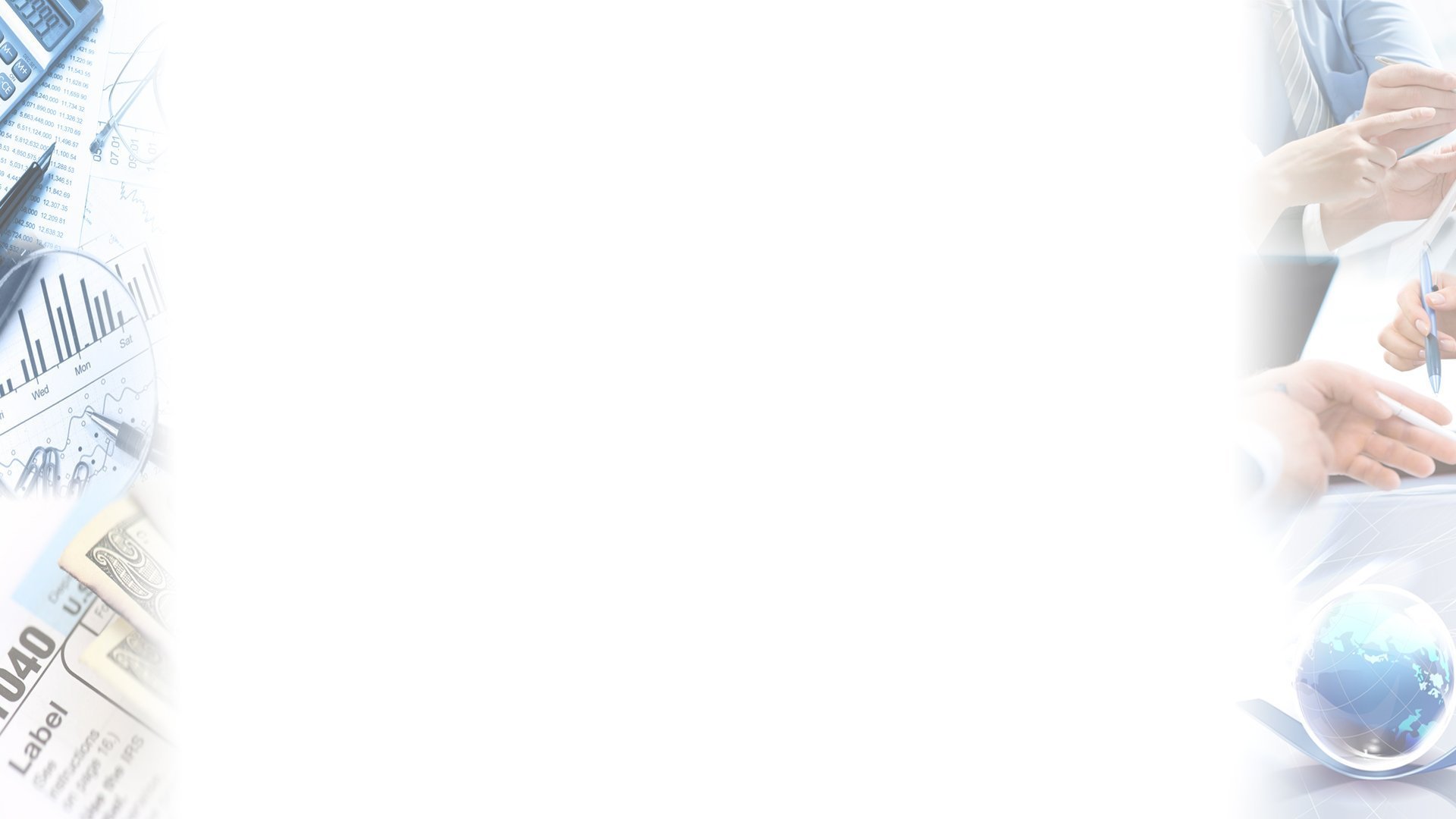 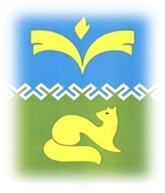 БЮДЖЕТ ГОРОДА ПОКАЧИ НА 2022 ГОД И НА ПЛАНОВЫЙ ПЕРИОД 2023 И 2024 ГОДОВ,утвержденный решение Думы города Покачи от 14.12.2021 №82
Администрация города Покачи
14.12.2021 год
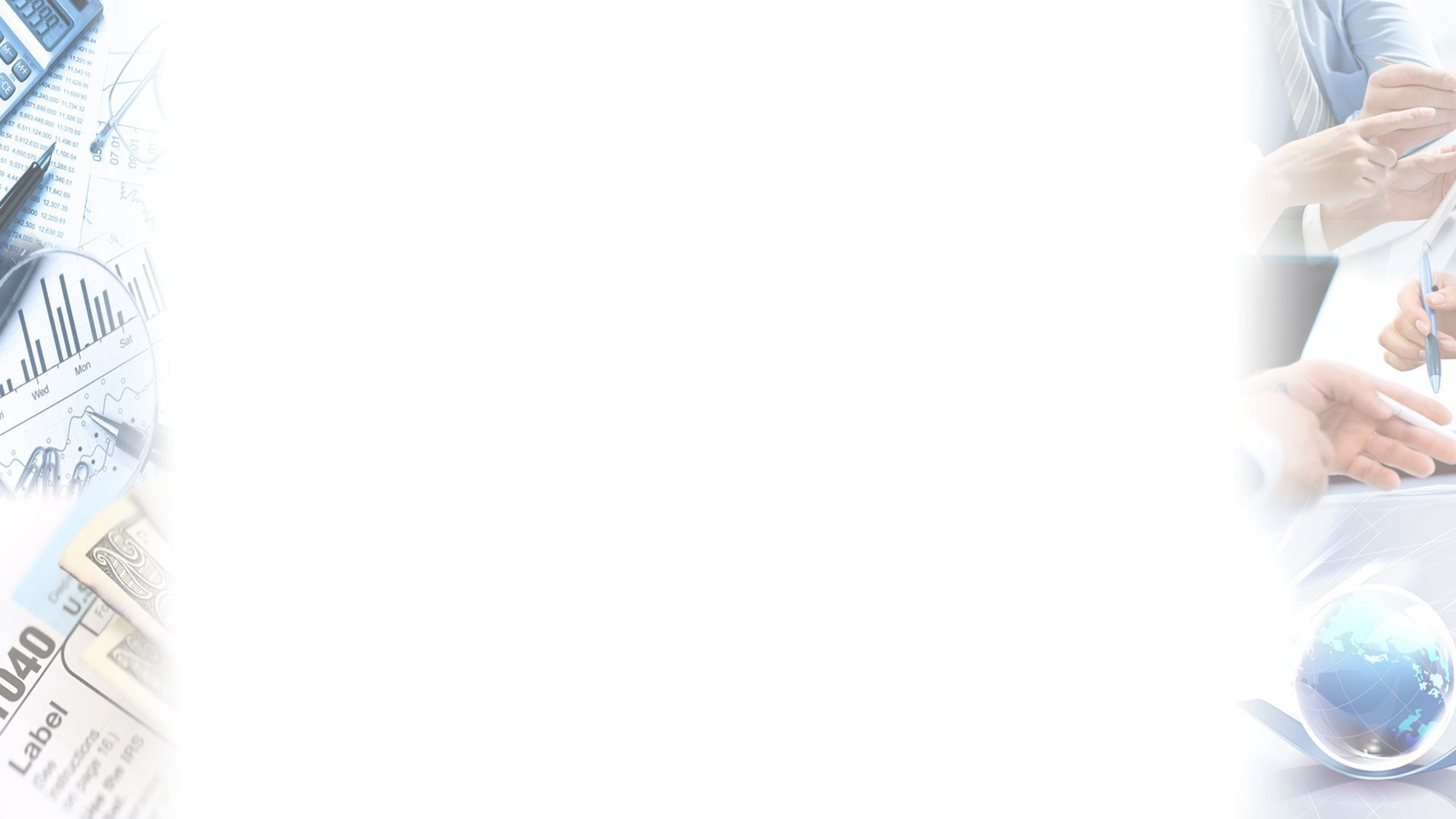 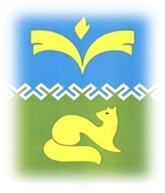 2
[Speaker Notes: готов]
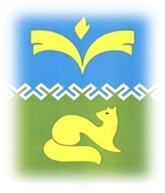 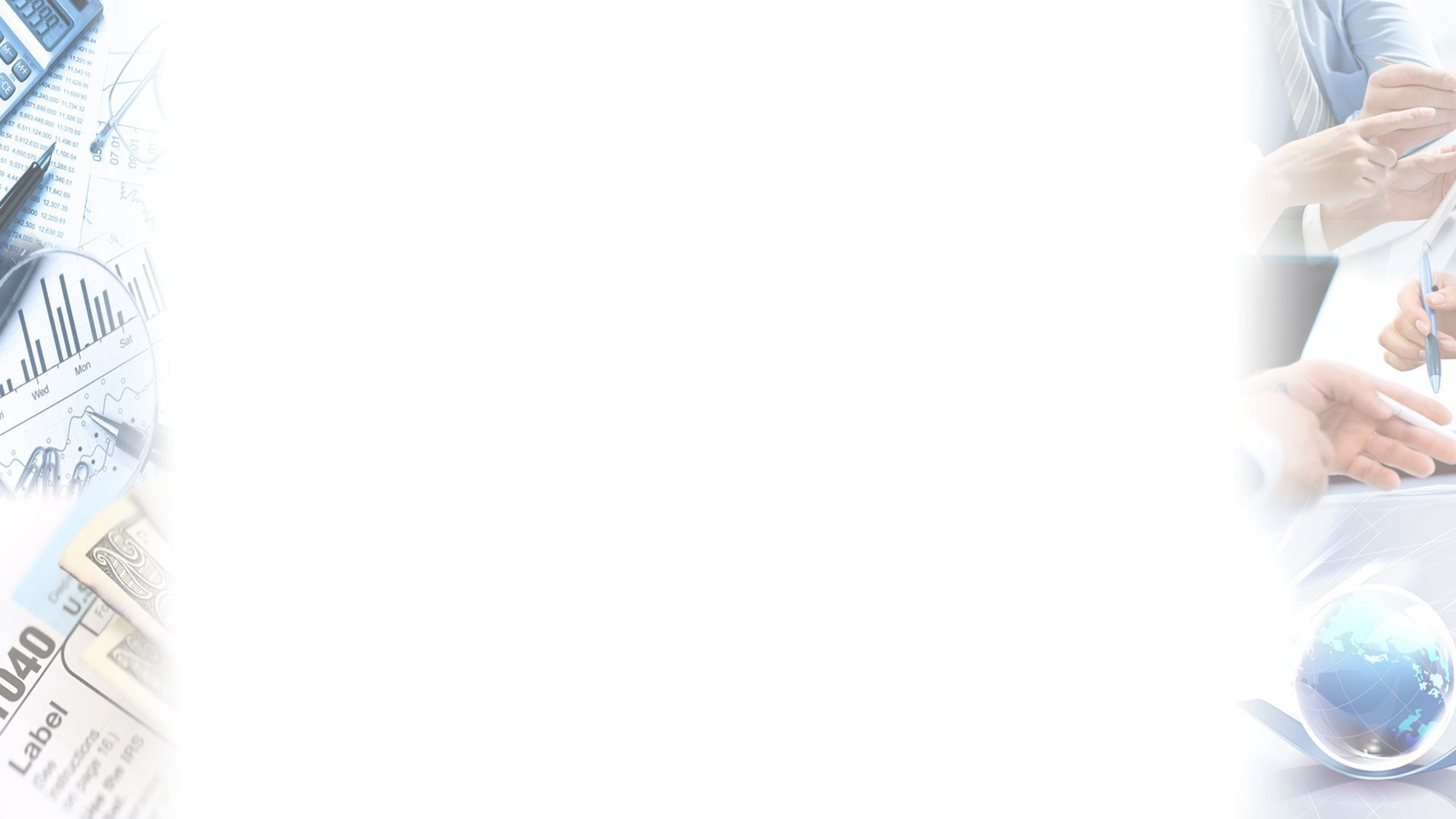 Основные показатели прогноза социально – экономического развития на 2020-2024 годы
3
[Speaker Notes: готов]
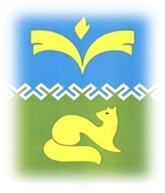 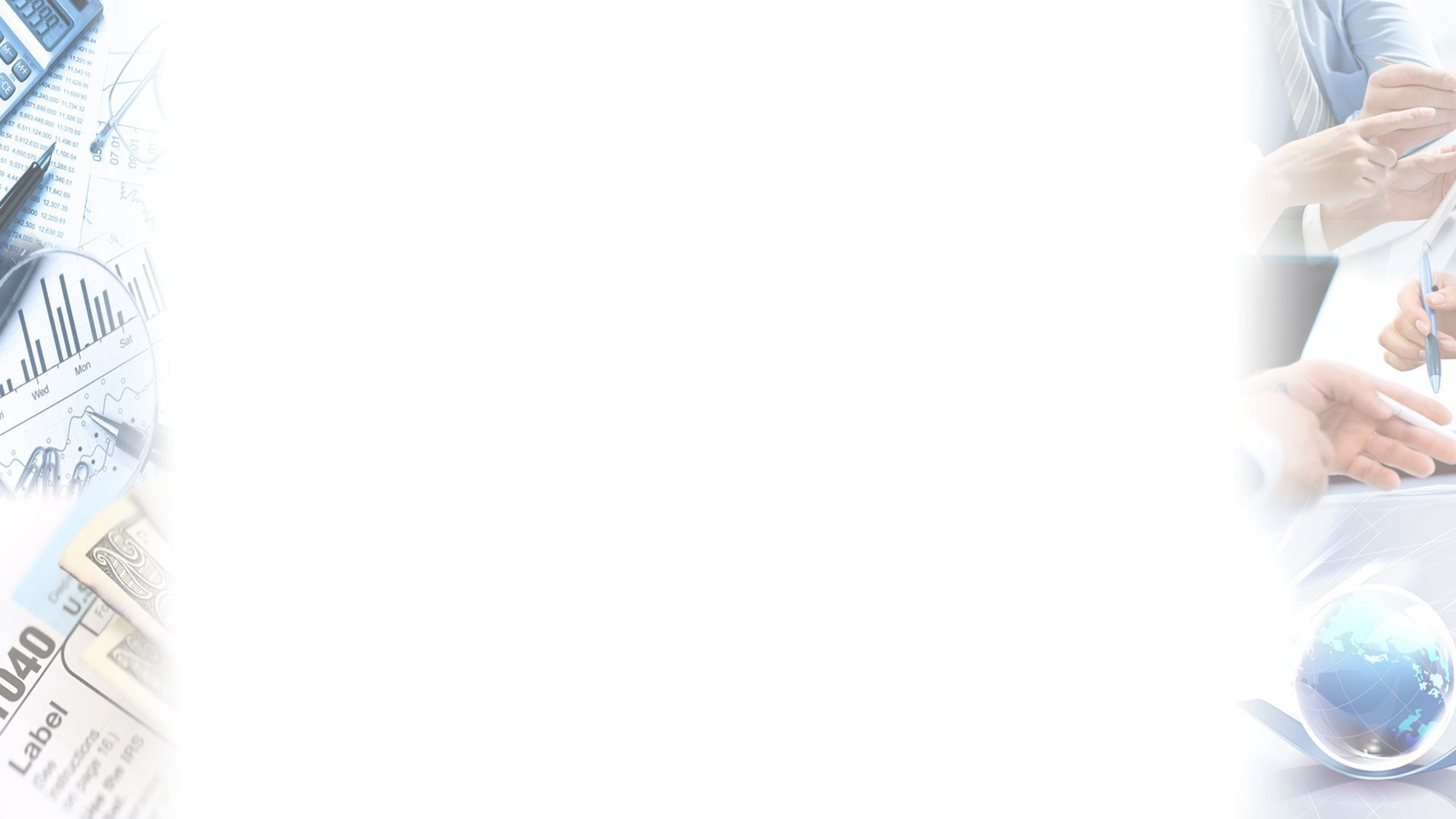 Основные направления налоговой политики на 2022 год и на плановый период 2023 и 2024 годов
4
[Speaker Notes: готов]
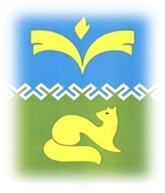 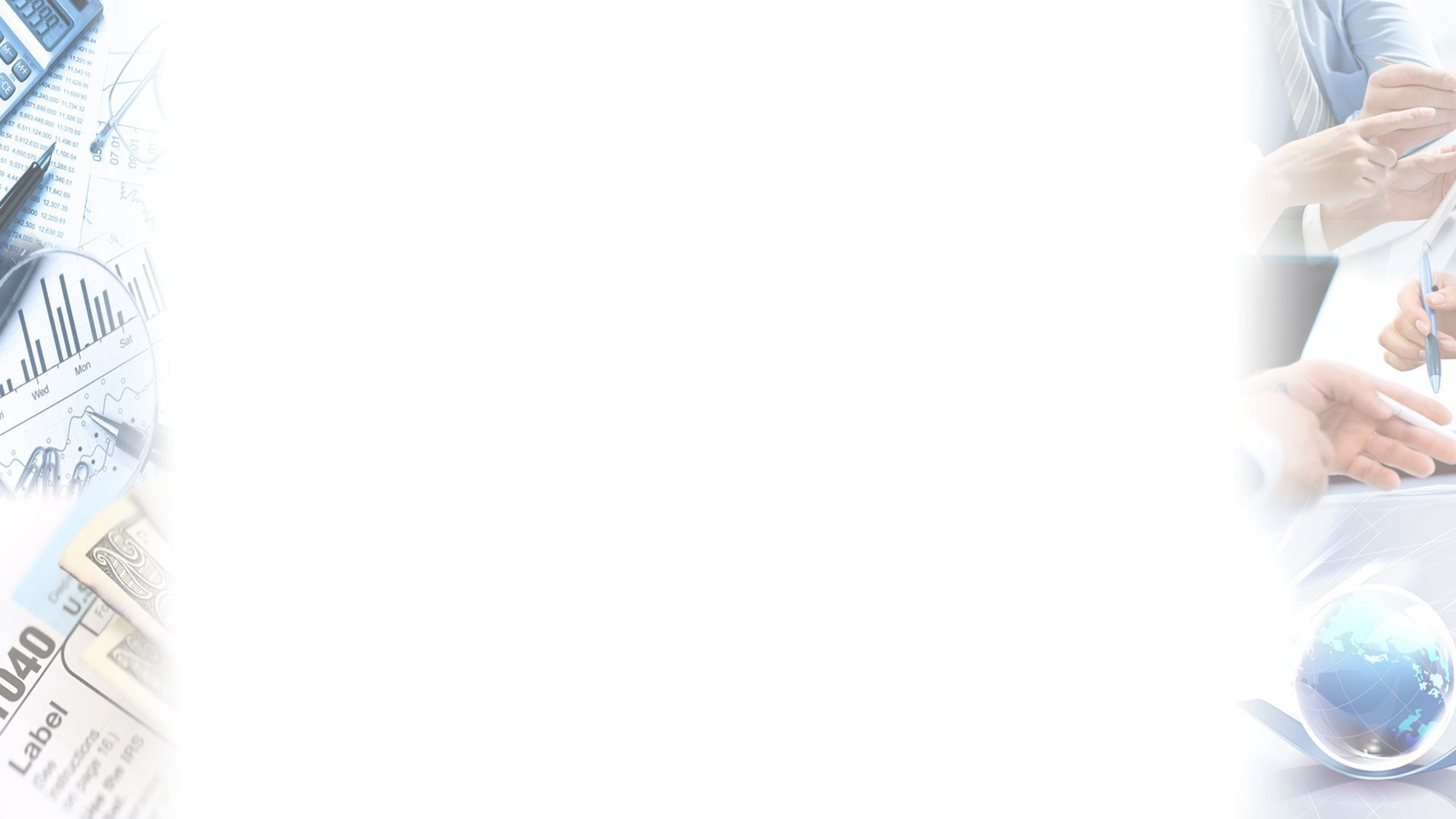 Основные направления бюджетной политики на 2022 год и на плановый период 2023 и 2024 годов
5
[Speaker Notes: готов]
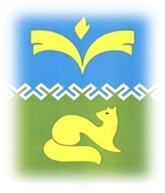 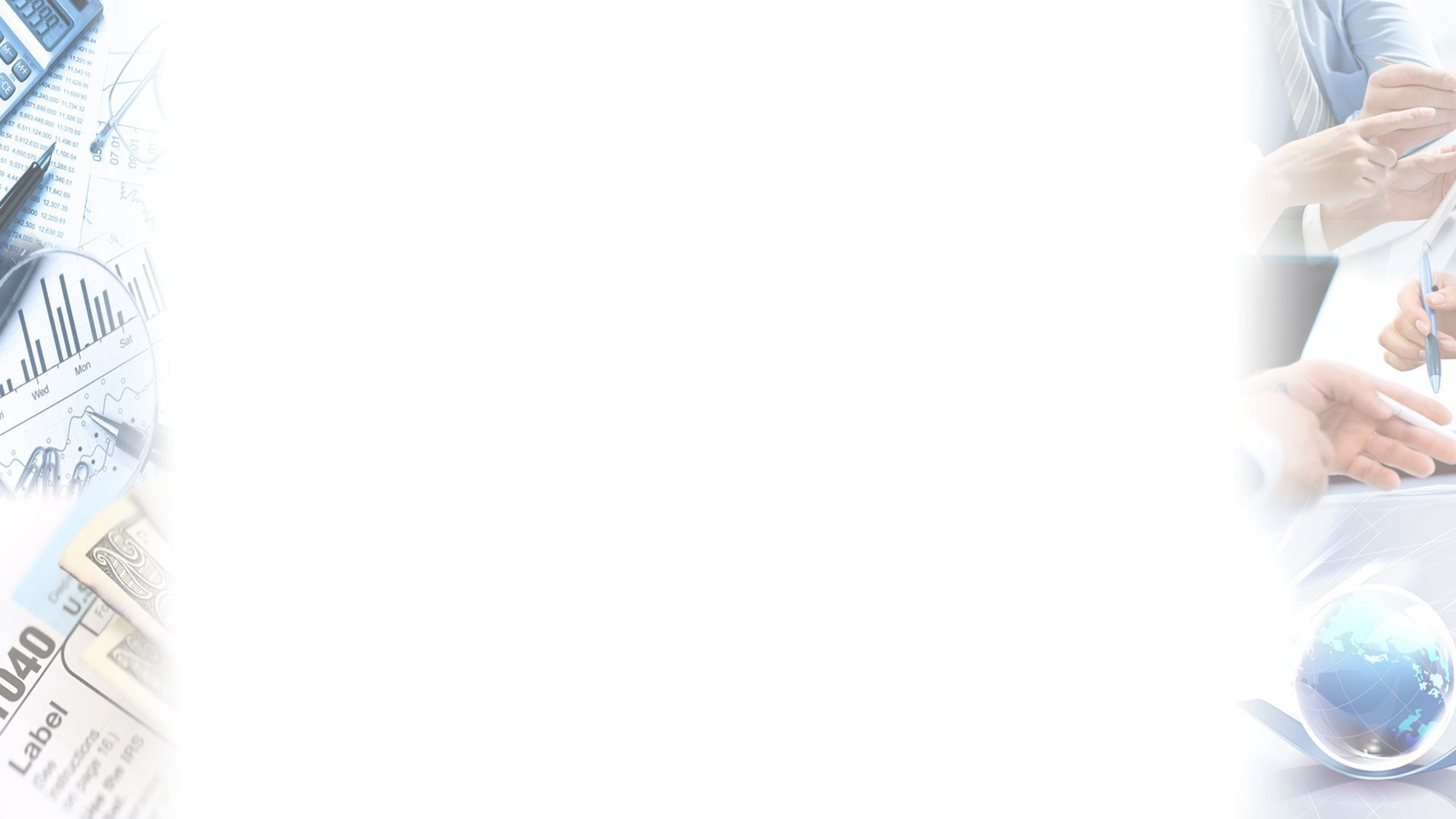 Основные направления долговой политики на 2022 год и на плановый период 2023 и 2024 годов
6
[Speaker Notes: готов]
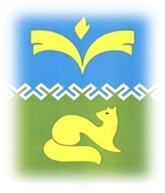 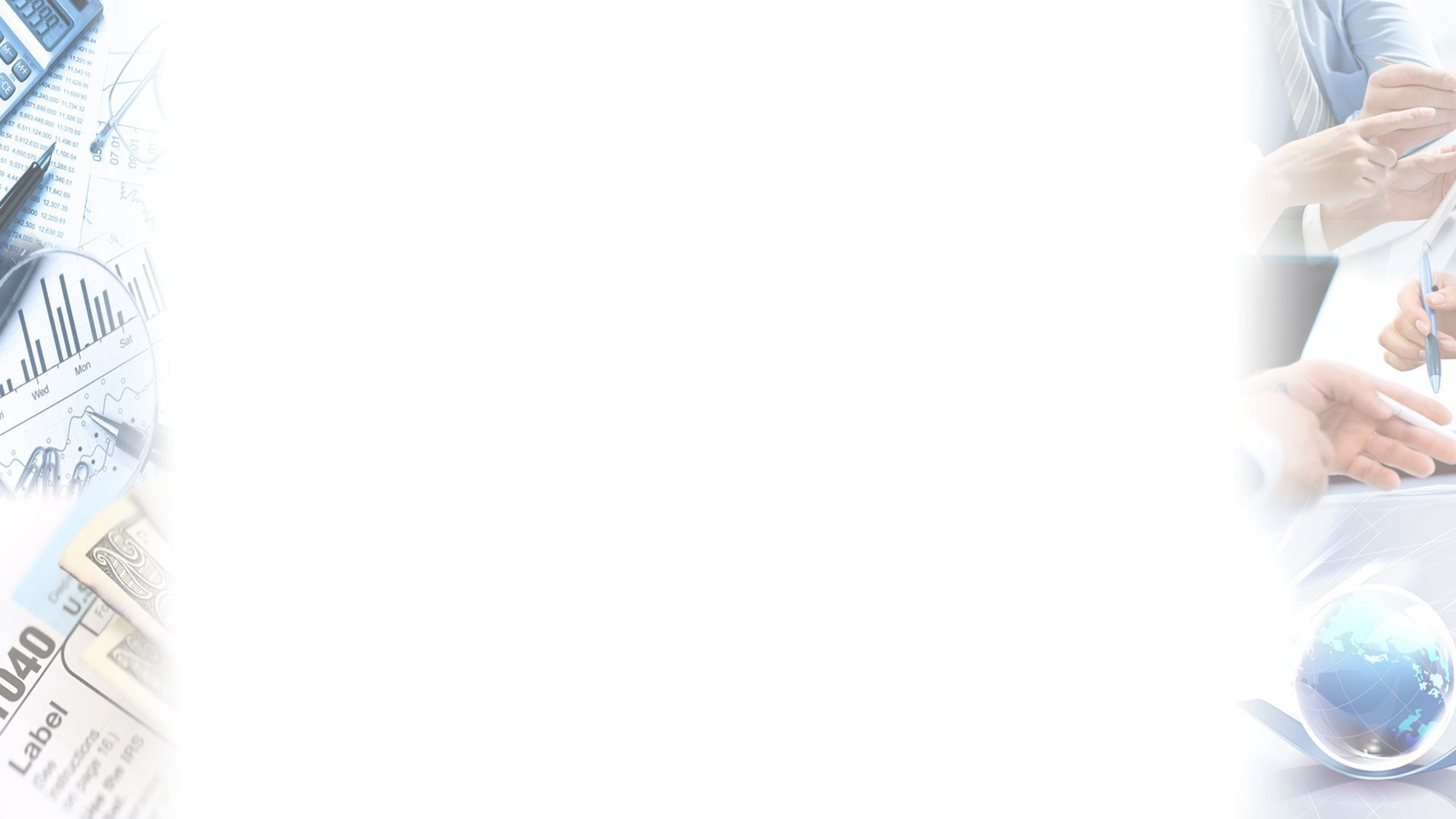 Основные риски налоговой, бюджетной и долговой политики в 2022-2024 годах и принимаемые меры по их минимизации
7
[Speaker Notes: готов]
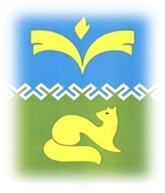 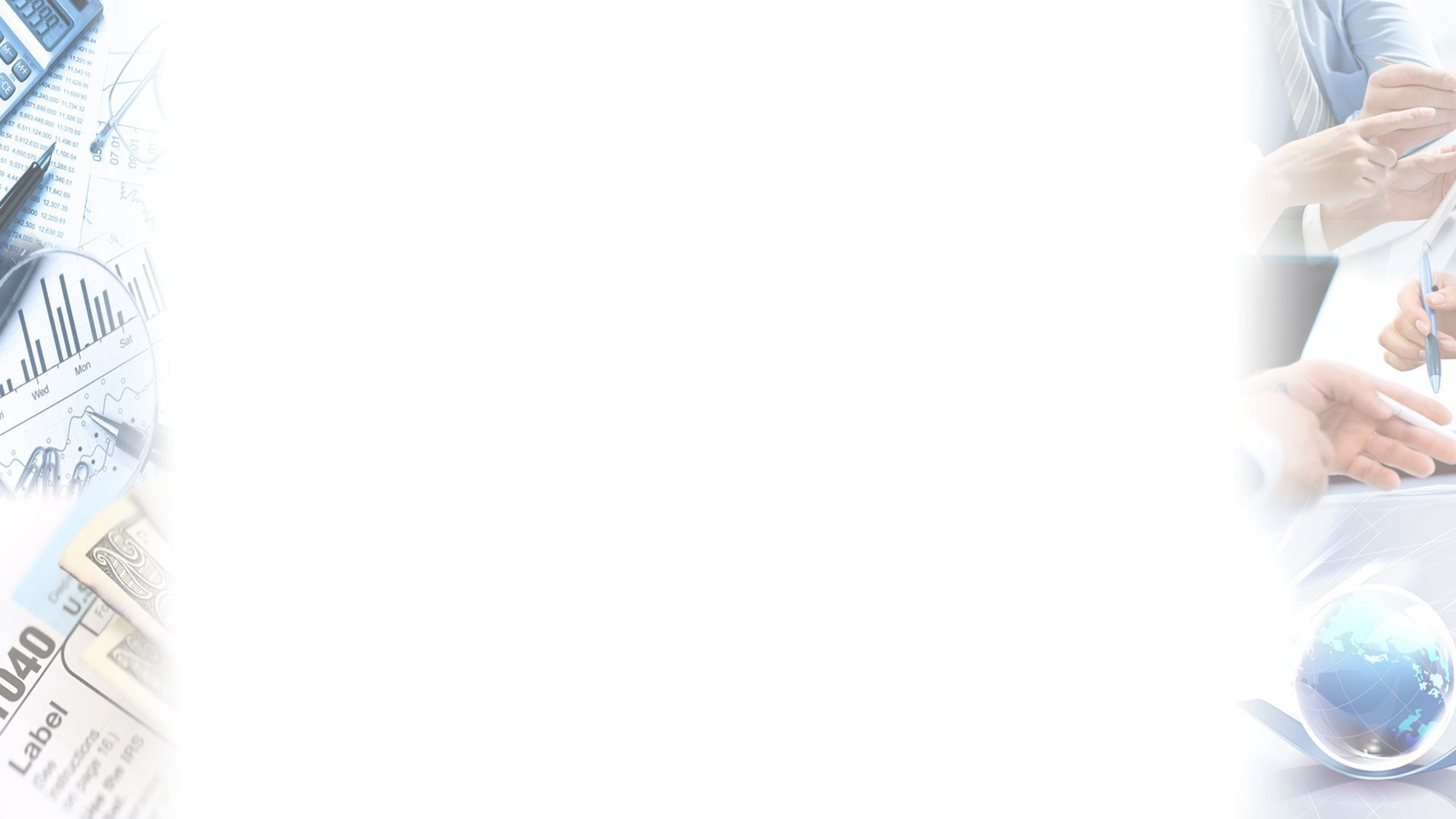 Бюджетный прогноз города Покачи на долгосрочных период до 2025 года (проект)
тыс. руб.
8
[Speaker Notes: готов]
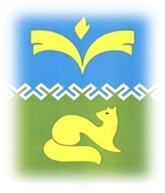 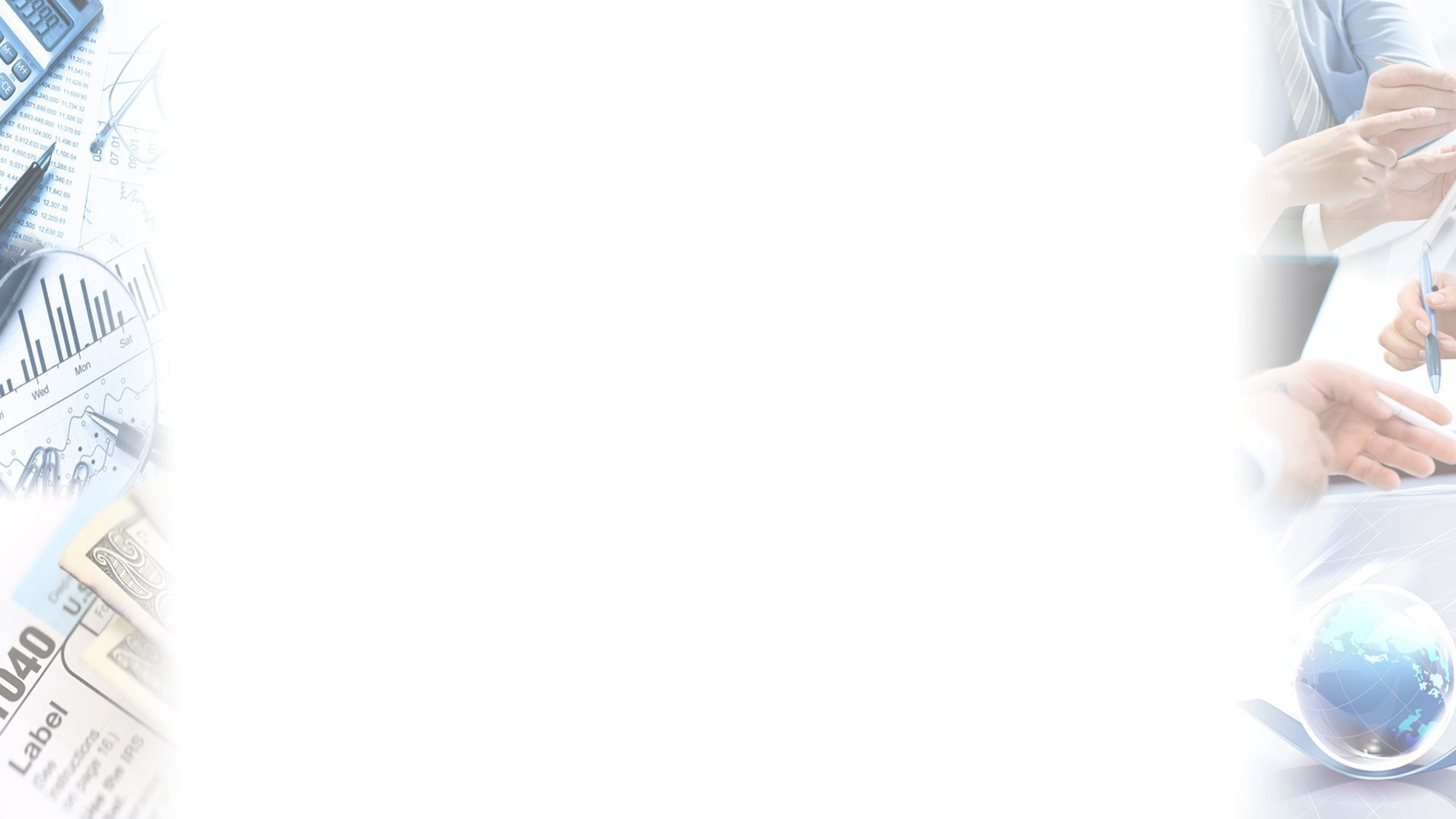 Основные характеристики проекта бюджета города Покачи в период 2020-2024 годов
тыс.руб.
9
[Speaker Notes: готов]
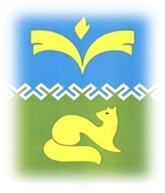 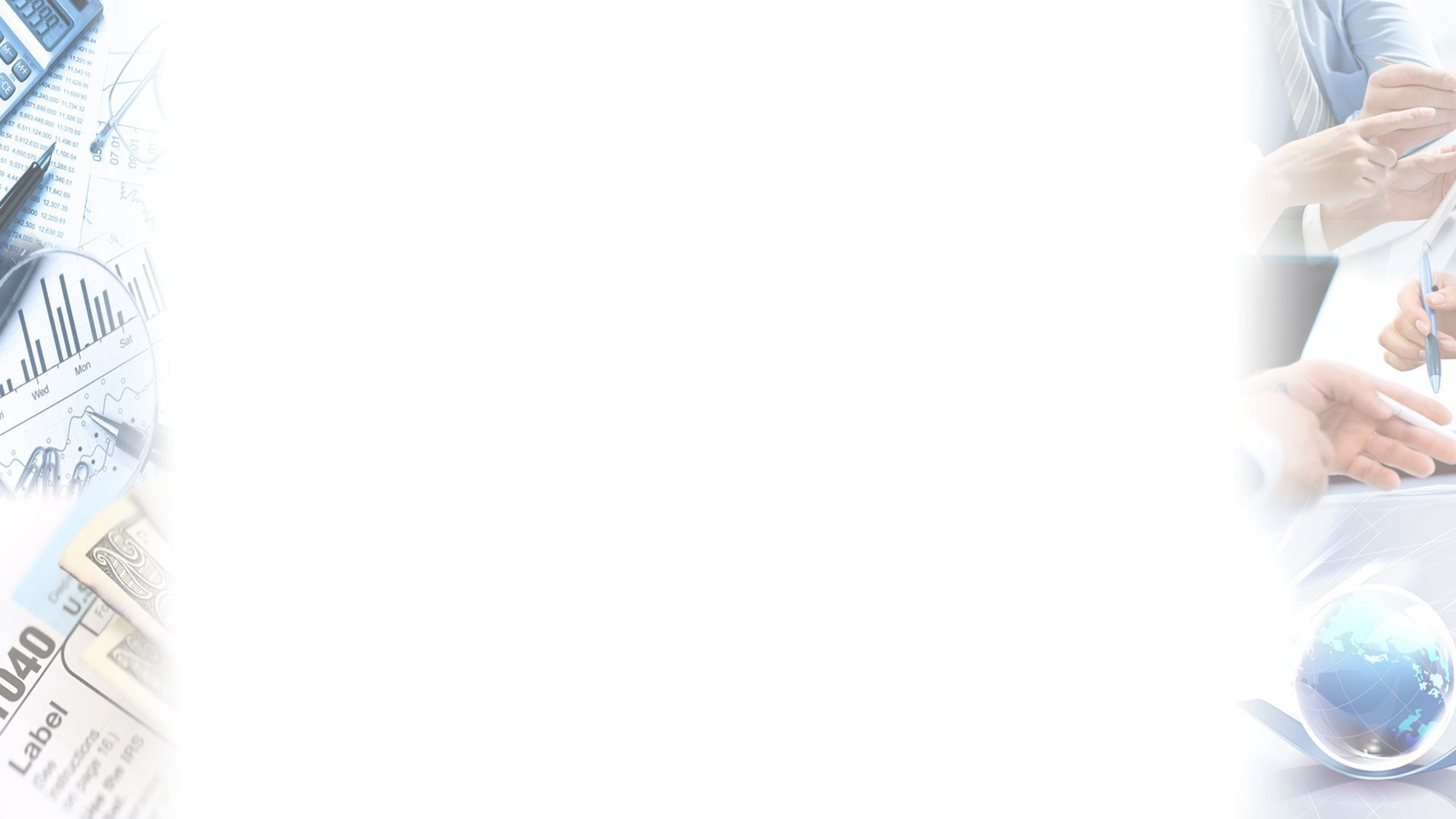 ДОХОДЫ БЮДЖЕТА
10
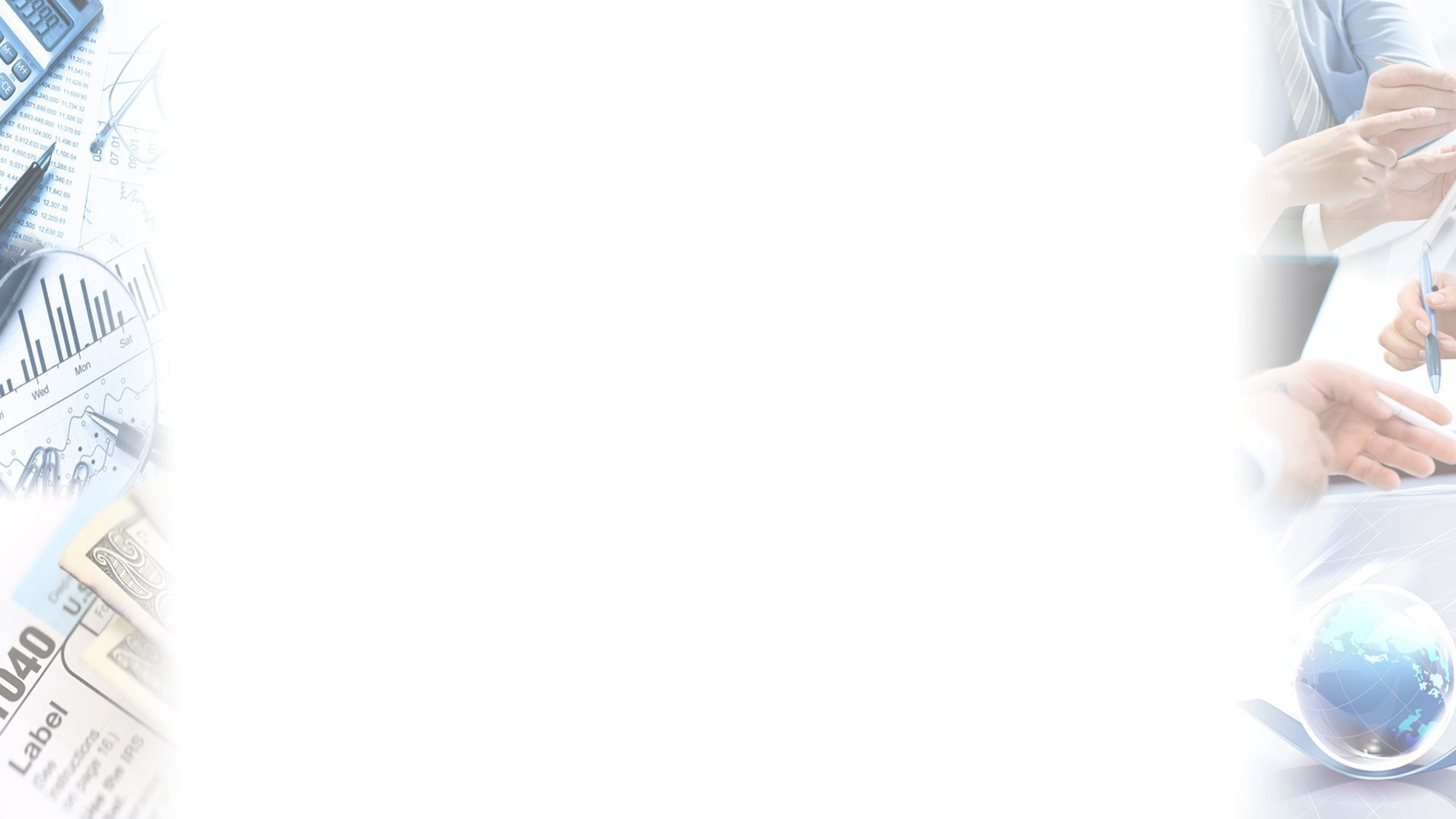 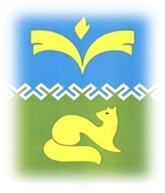 Особенности формирования налоговых доходов на 2022-2024 годы
В соответствии с нормами законодательства и принятого решения Думы города Покачи о частичной замене в размере 15% дотации на обеспеченность дополнительным нормативом отчислений, НДФЛ составит:
                 2022 год                             2023 год                           2024год
11
[Speaker Notes: готов]
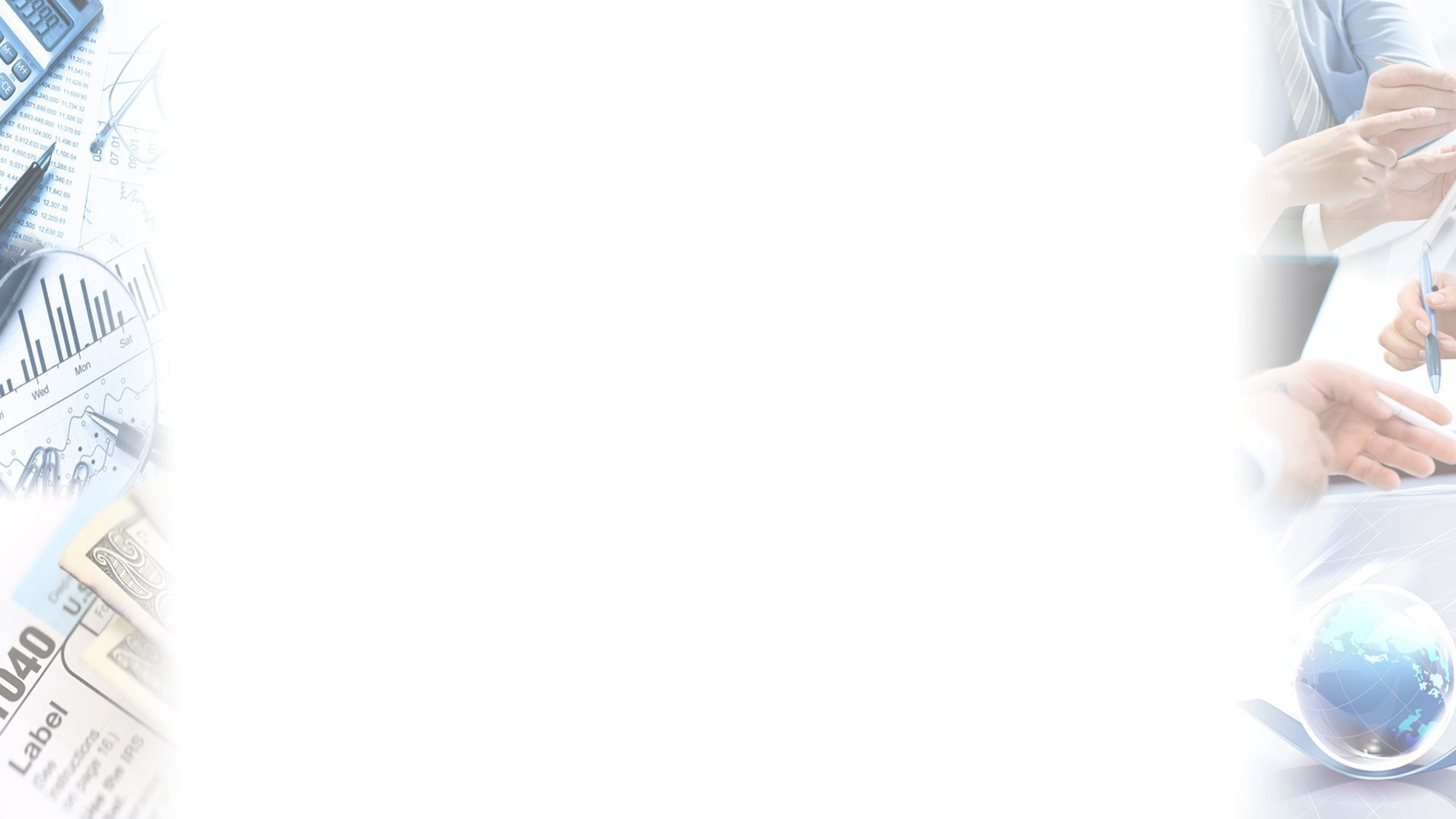 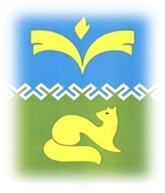 Структура доходов бюджета города Покачи на 2020 - 2024 годы
тыс.руб.
12
[Speaker Notes: готов]
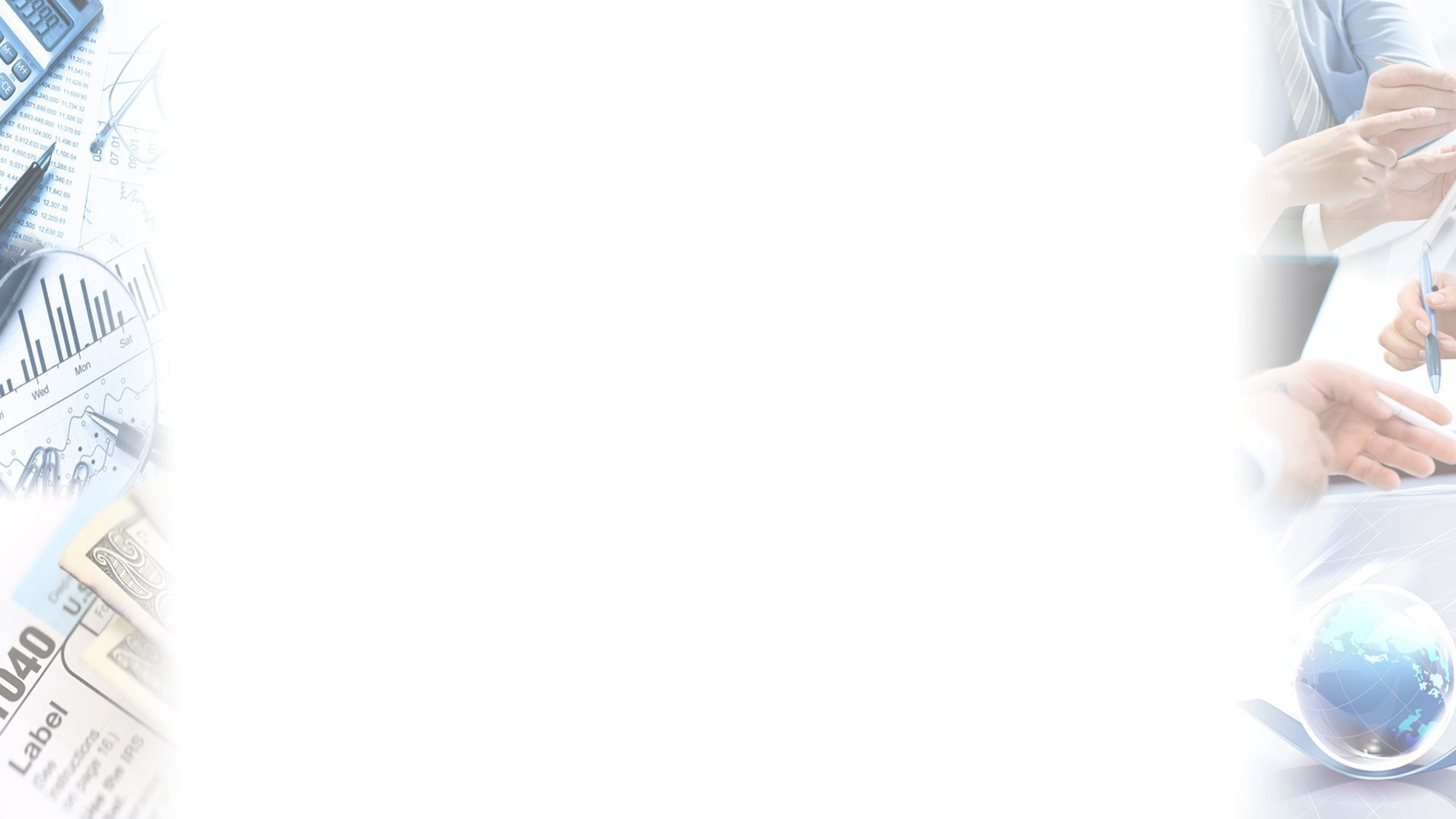 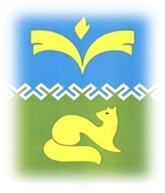 Налоговые доходы бюджета города Покачи в 2020-2024 г.г.
13
[Speaker Notes: готов]
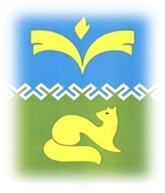 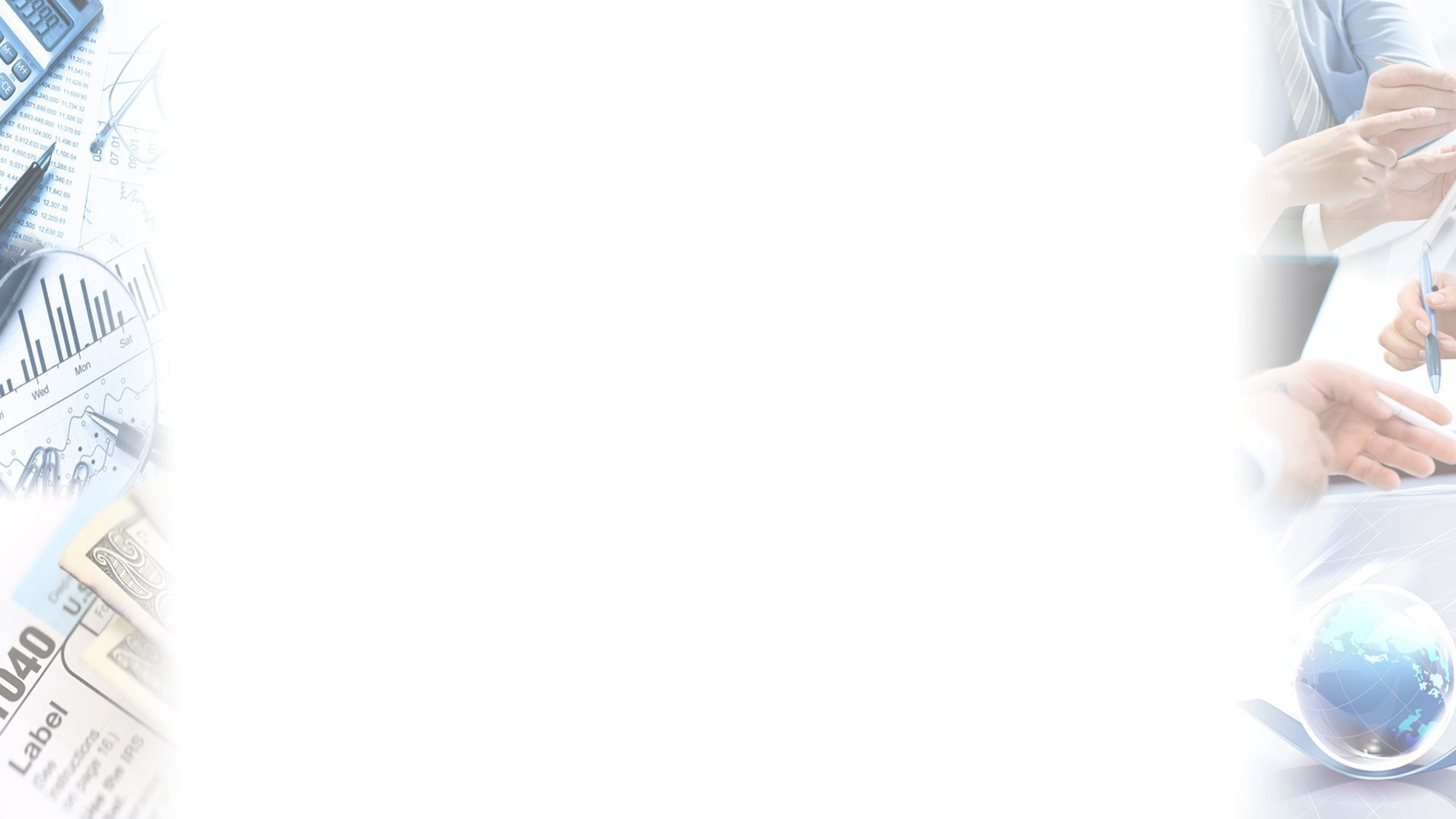 Неналоговые доходы бюджета города Покачи в 2020-2024г.г.
тыс.руб.
14
[Speaker Notes: готов]
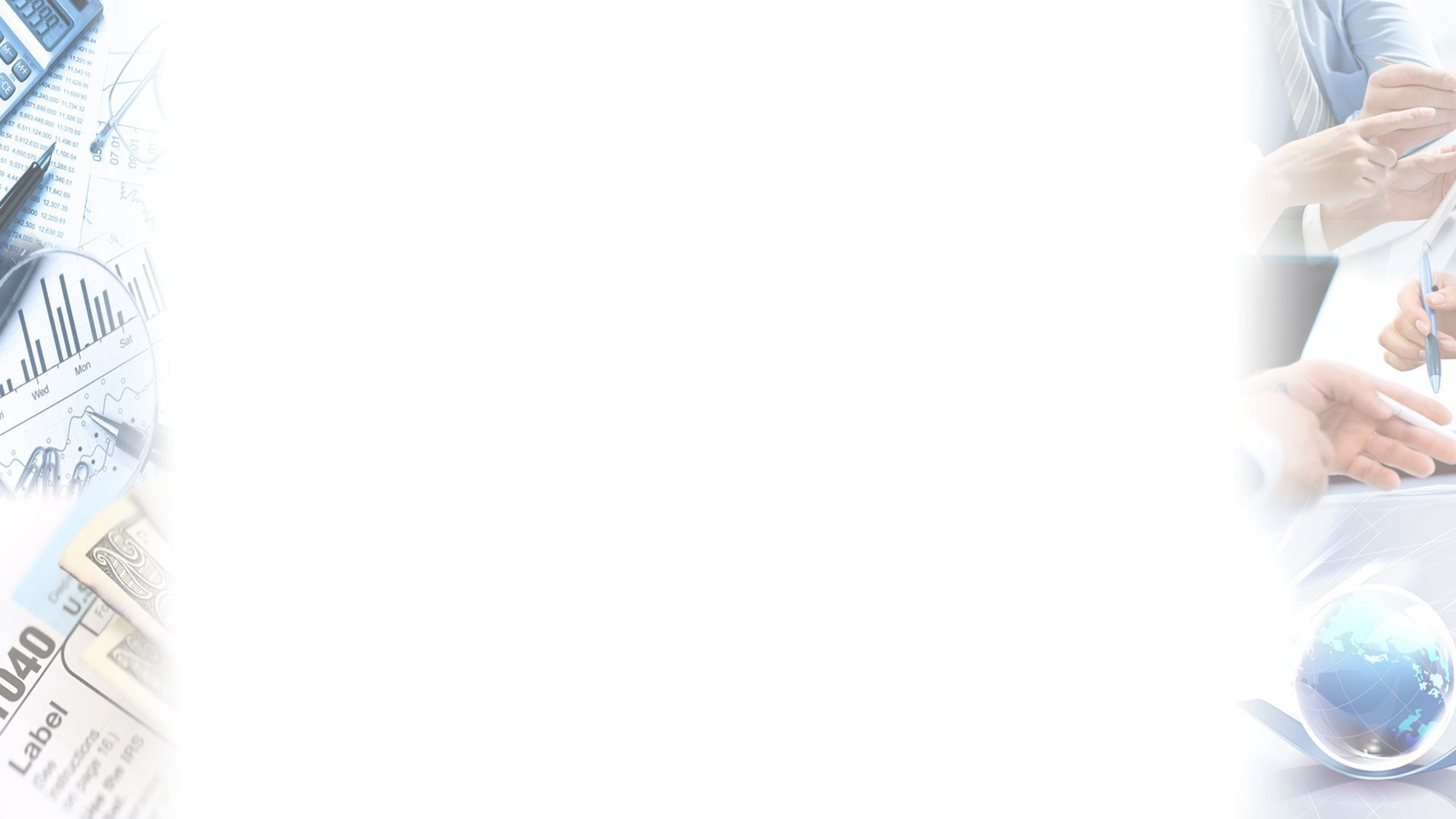 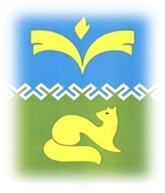 Безвозмездные поступления бюджета города Покачи в 2020-2024 г.г.
15
[Speaker Notes: готов]
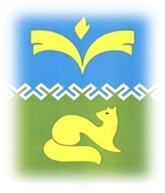 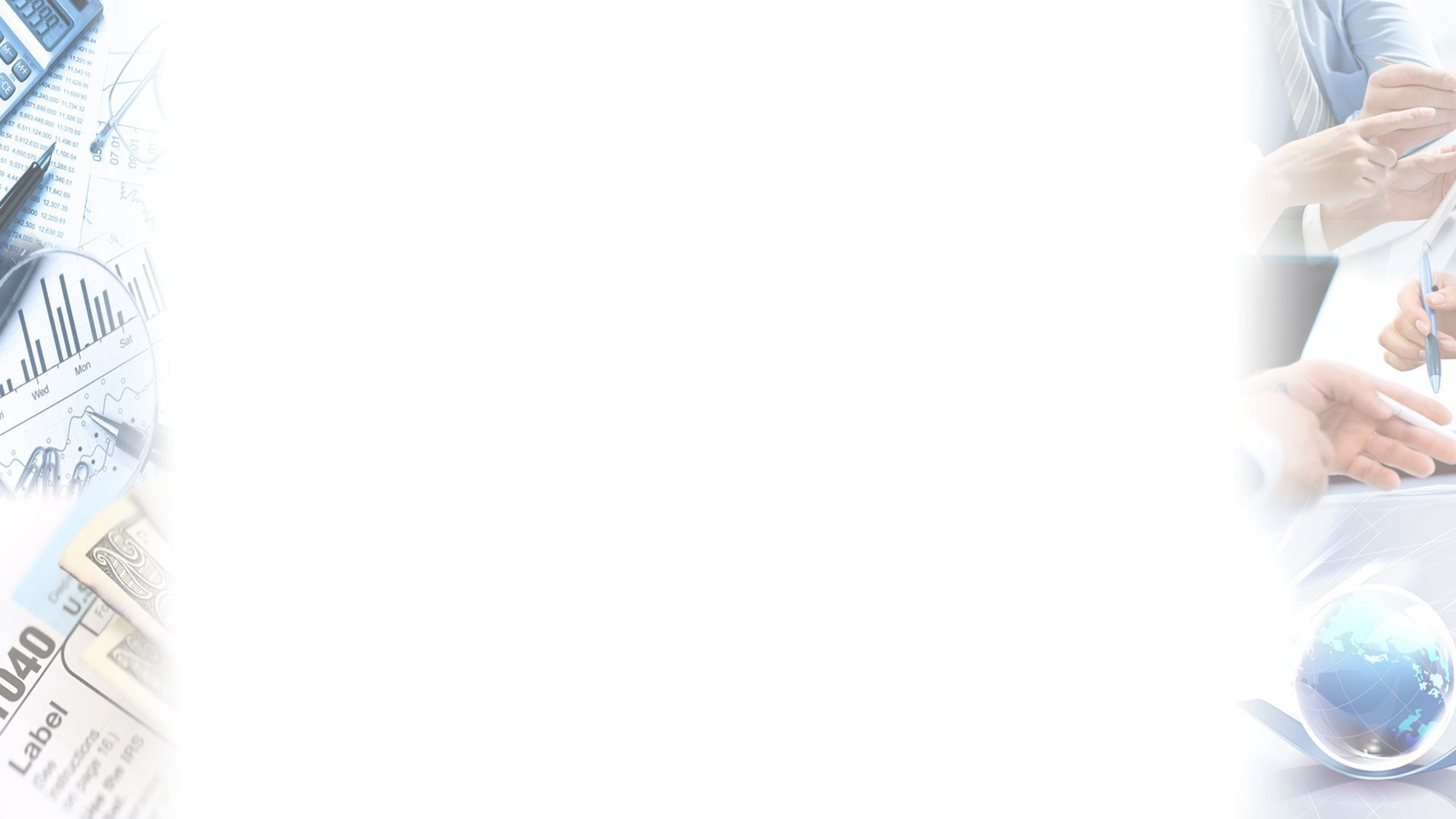 Сведения о доходах бюджета на период 2020-2024 годы в разделе видов доходов (1)
тыс. руб.
16
[Speaker Notes: готово]
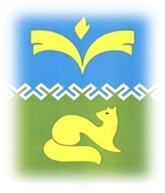 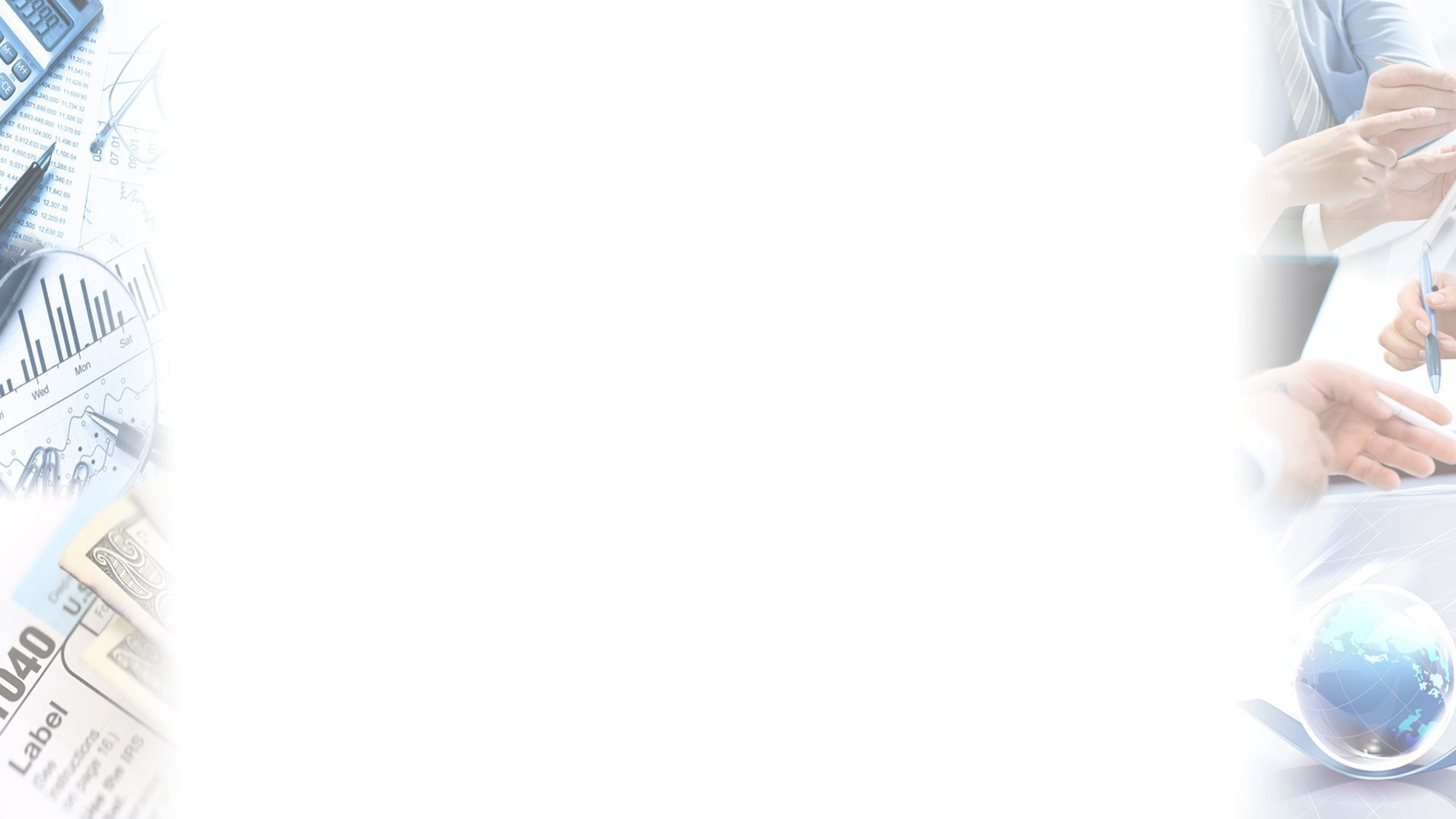 Сведения о доходах бюджета на период 2020-2024 годы в разделе видов доходов (2)
тыс. руб.
17
[Speaker Notes: Готово]
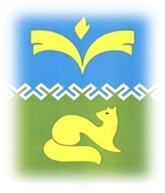 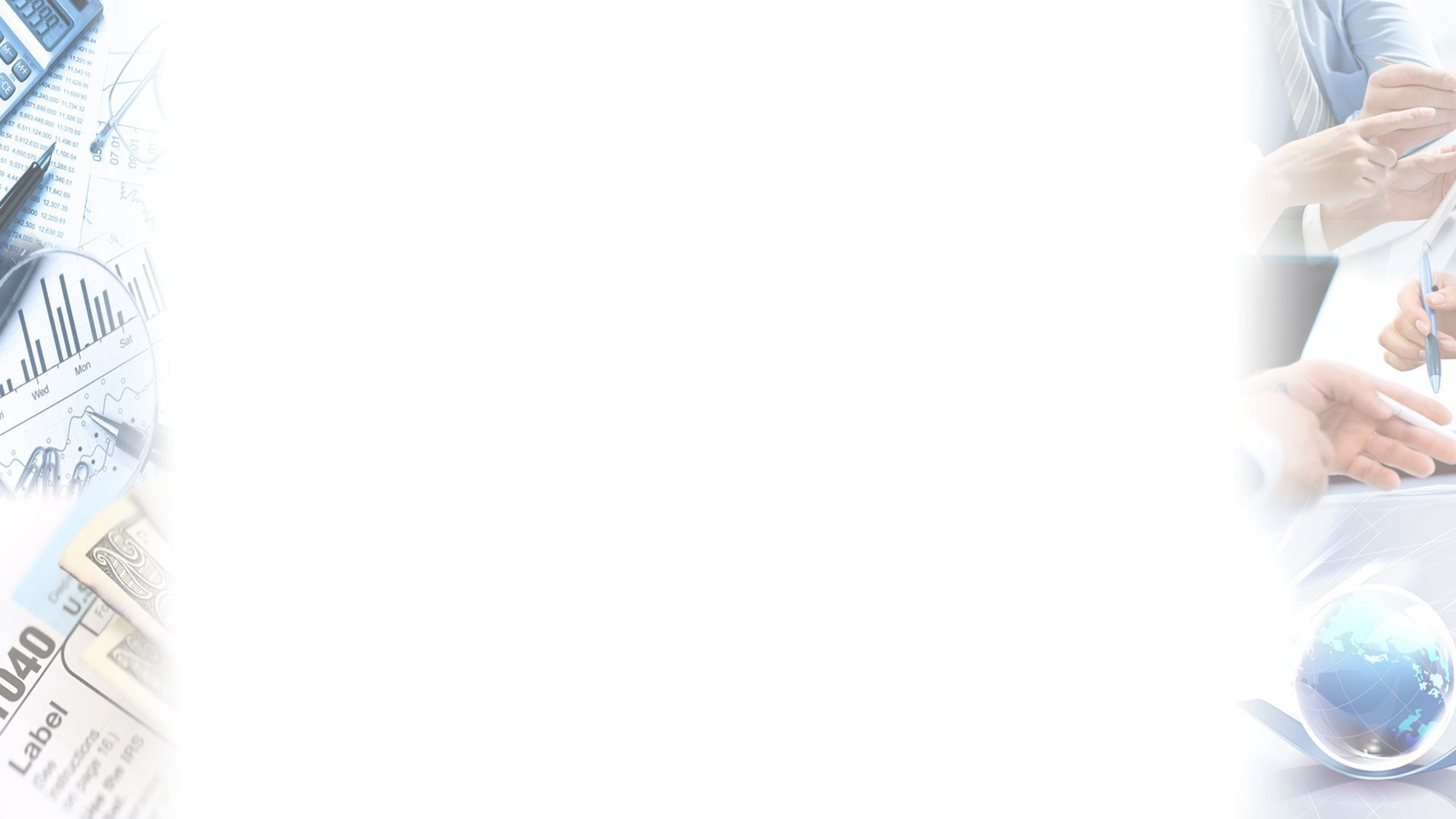 Прогноз выпадающих налоговых доходов в связи с предоставлением налоговых льгот/сниженных налоговых ставок
тыс.руб.
18
[Speaker Notes: Готово]
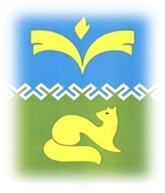 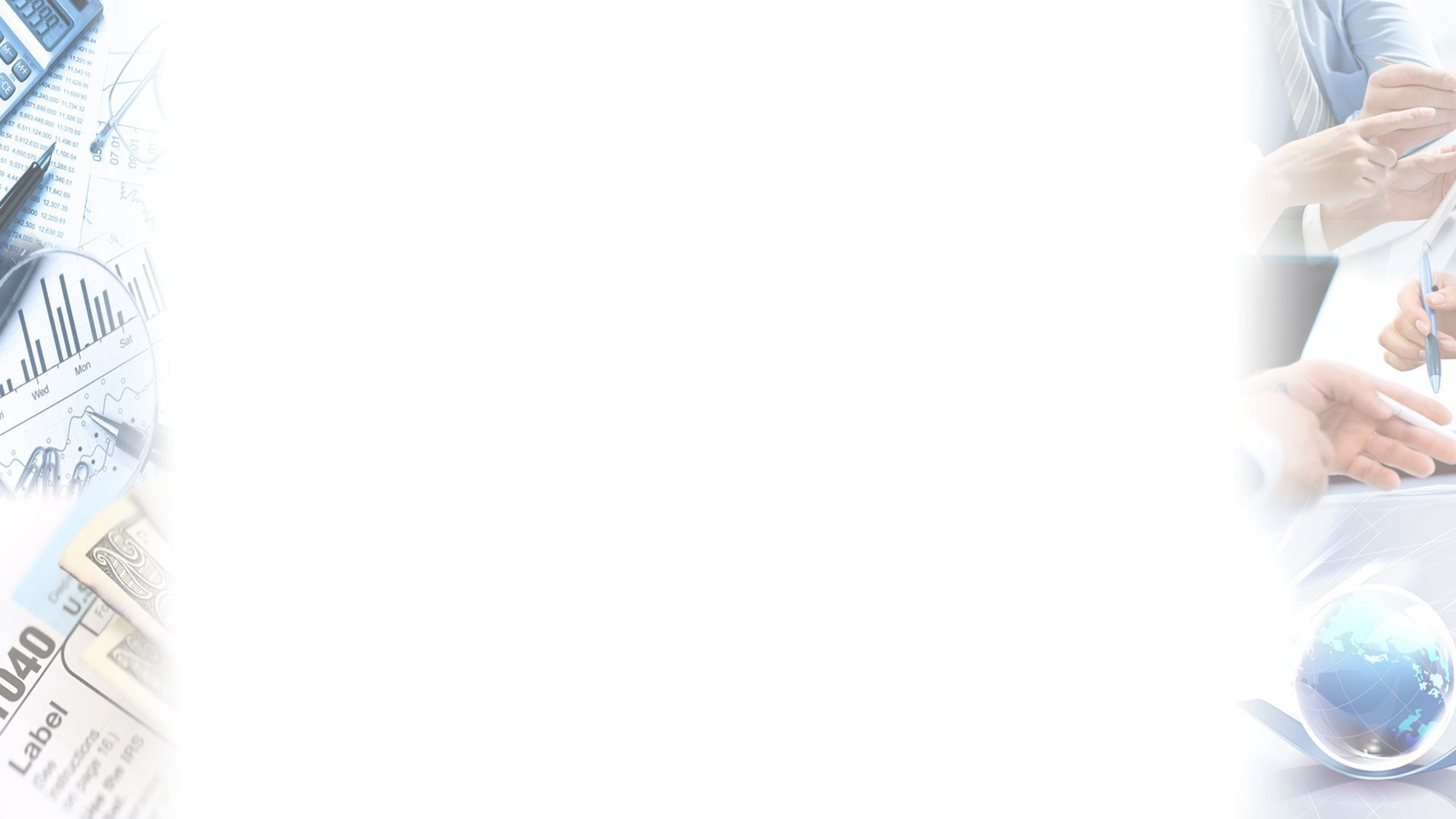 РАСХОДЫ БЮДЖЕТА
19
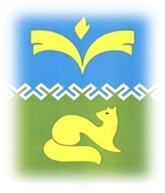 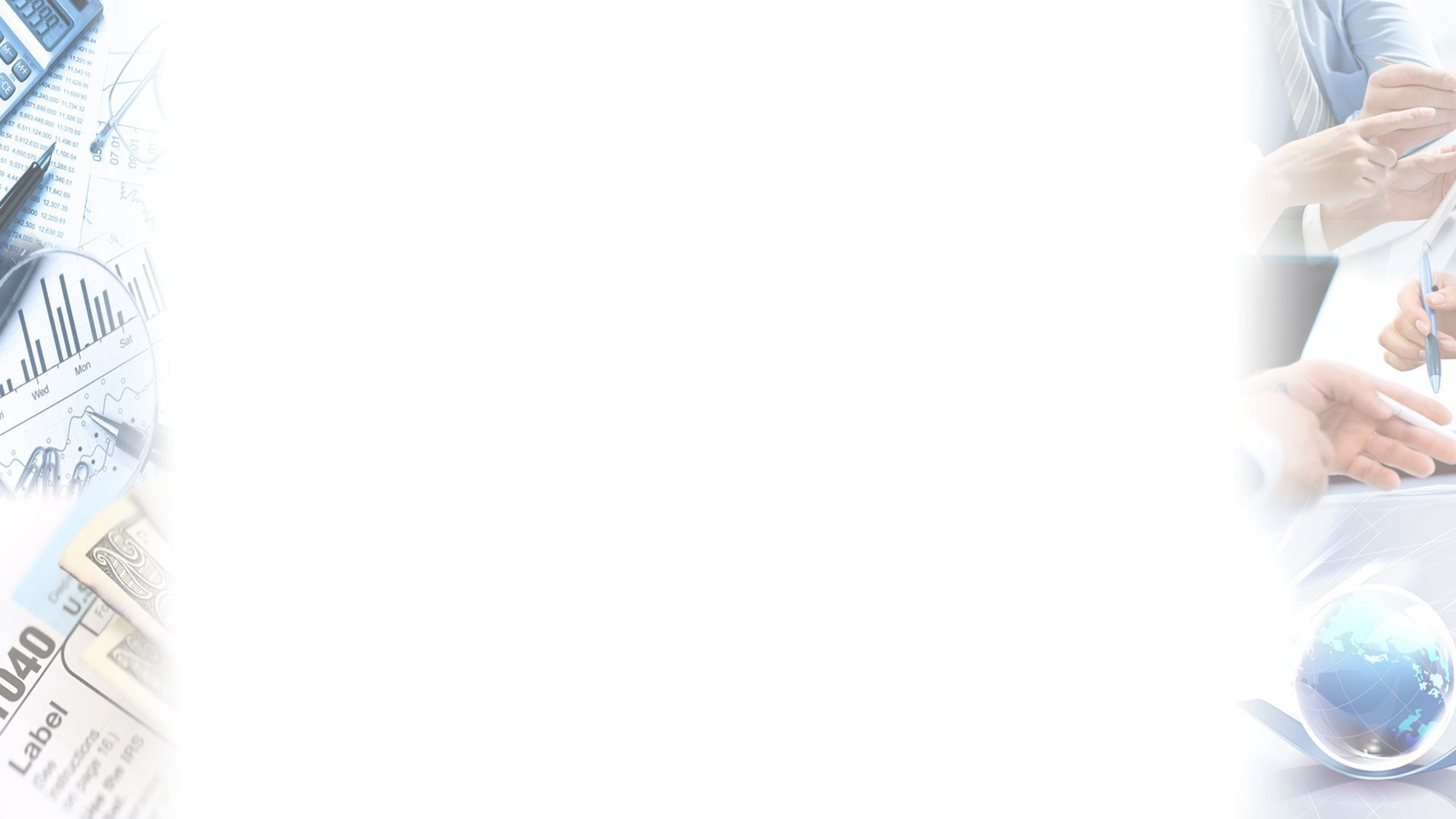 Приоритеты при формировании расходной части бюджета на 2022 -2024 годы
20
[Speaker Notes: Готово]
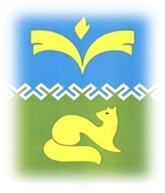 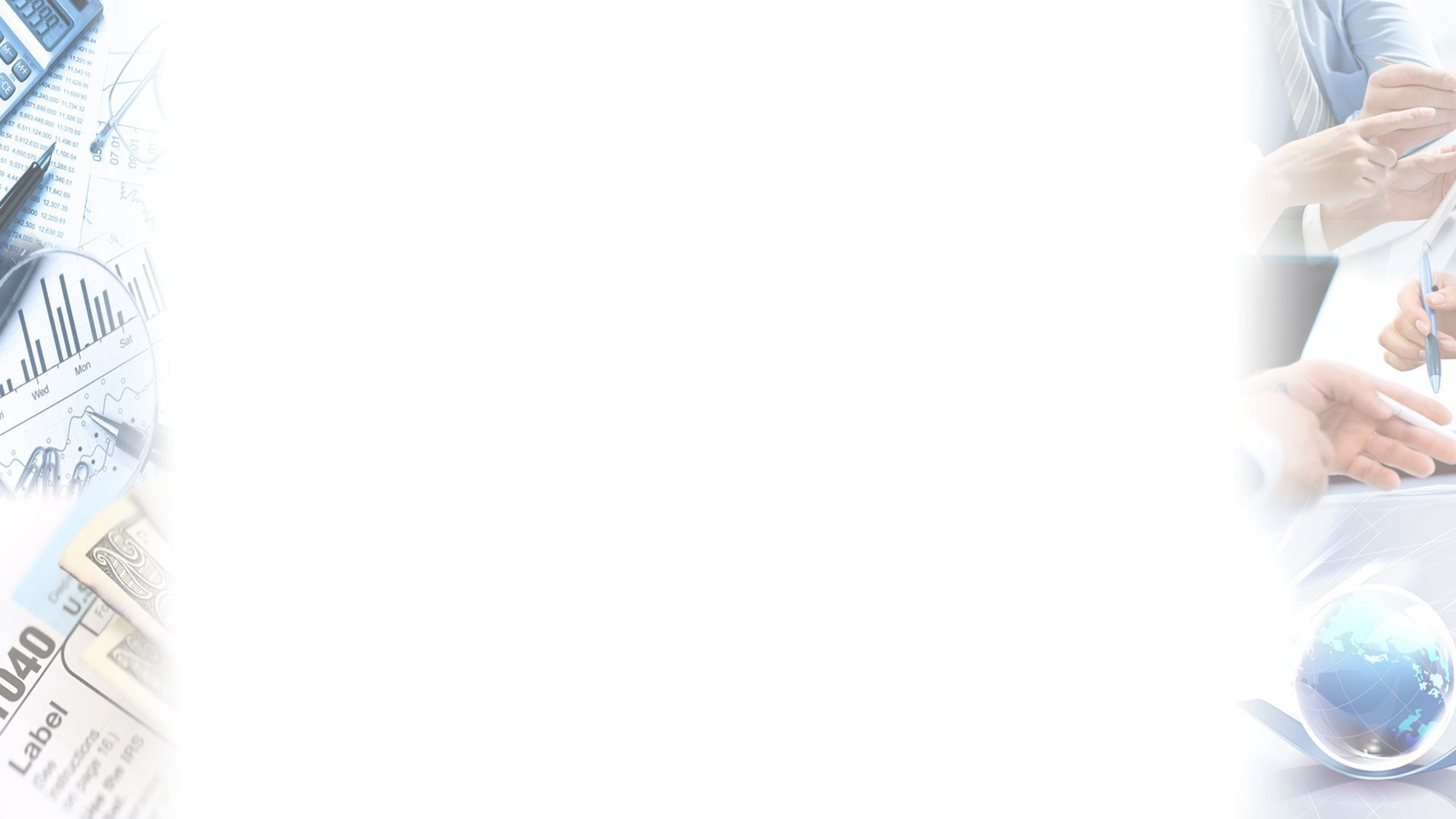 Структура расходов бюджета города Покачив период 2020 - 2024 годов
тыс.руб.
21
[Speaker Notes: готов]
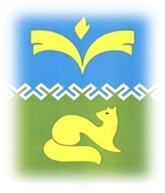 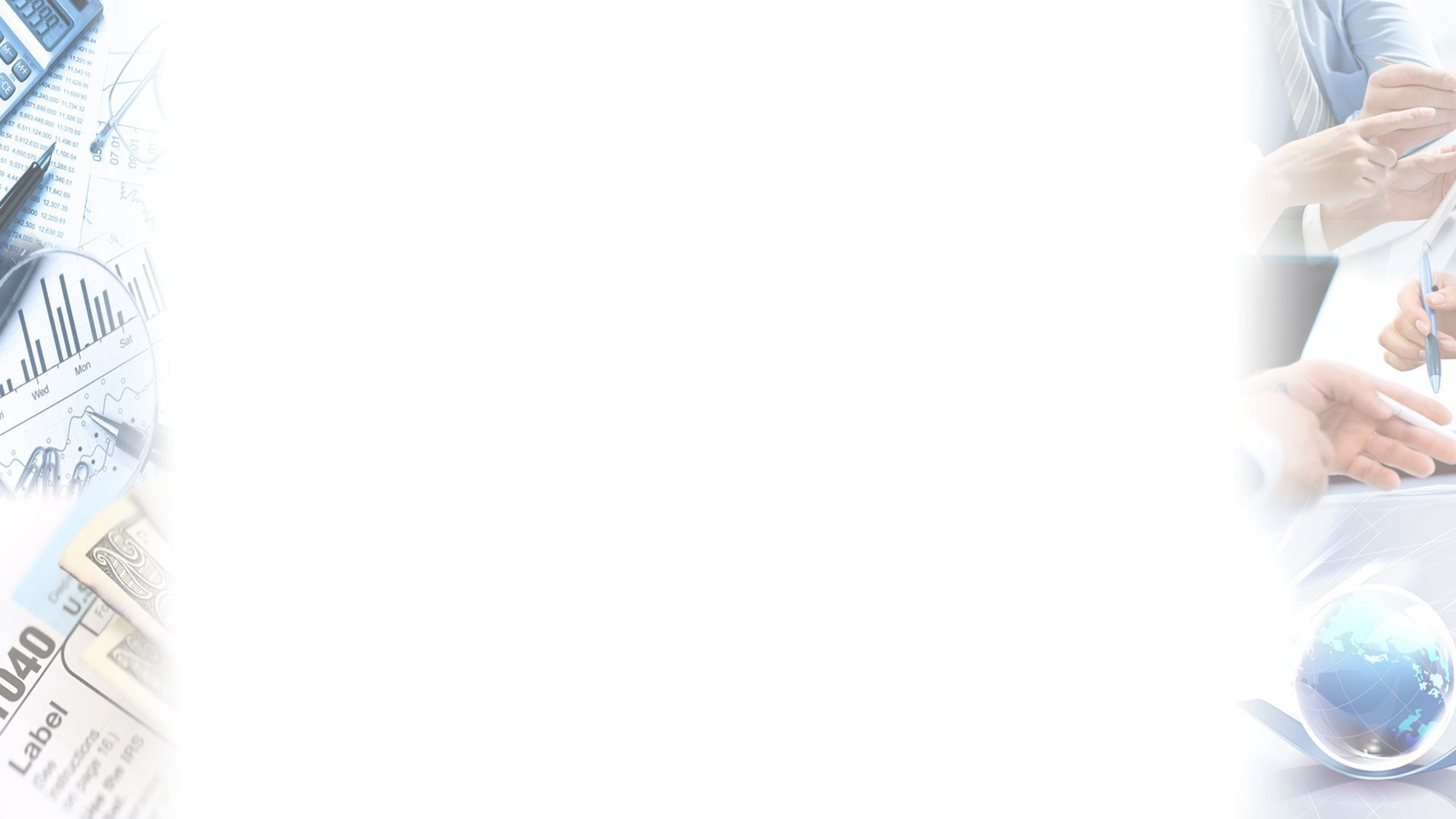 Направления расходов бюджета города Покачи в 2022 году
22
[Speaker Notes: Готово]
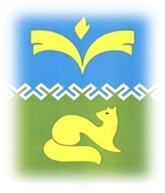 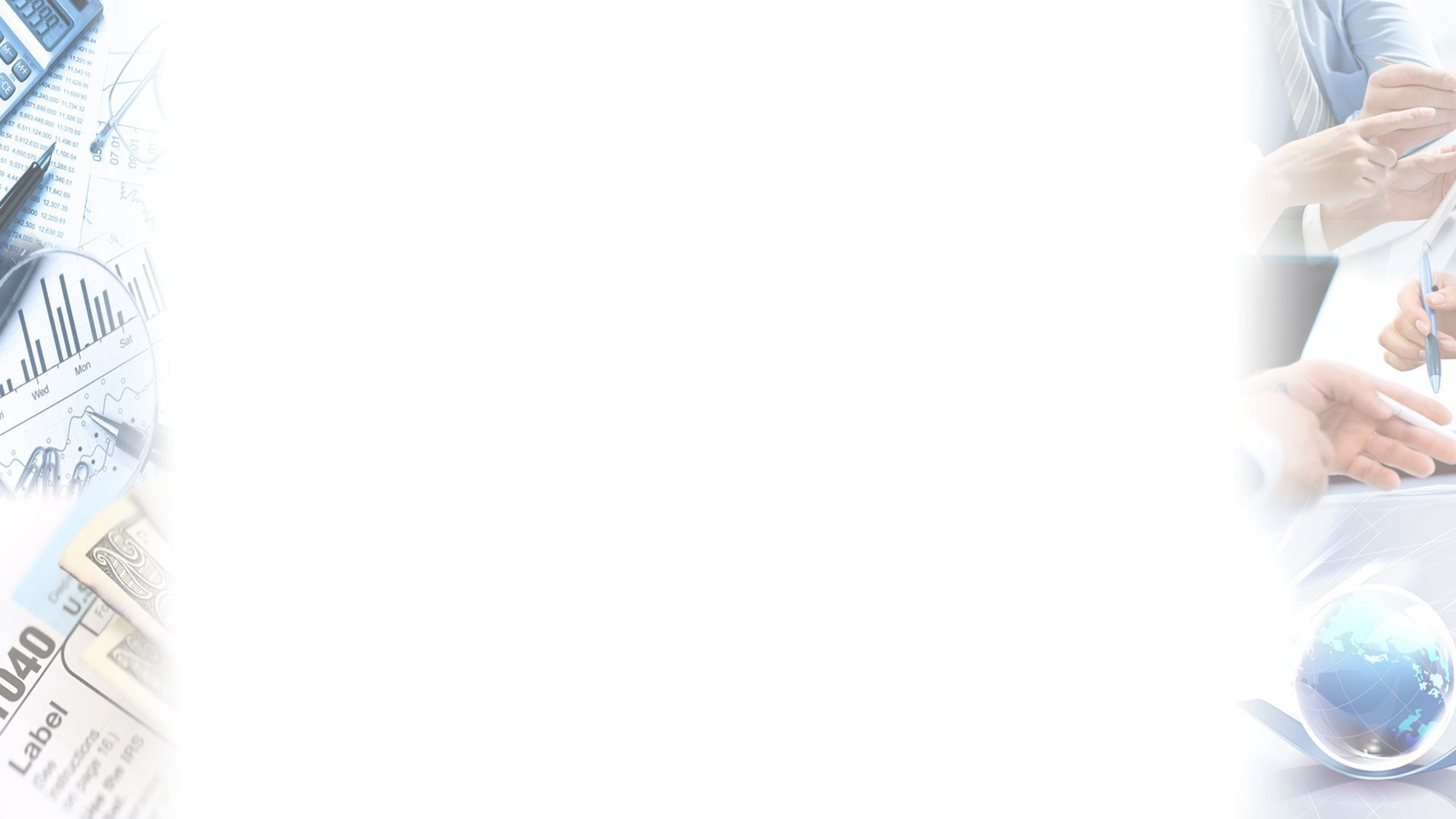 Распределение бюджетных ассигнований по разделам и подразделам классификации расходов бюджета города Покачи (1)
тыс. руб.
23
[Speaker Notes: готово]
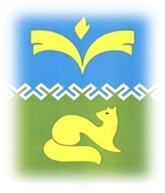 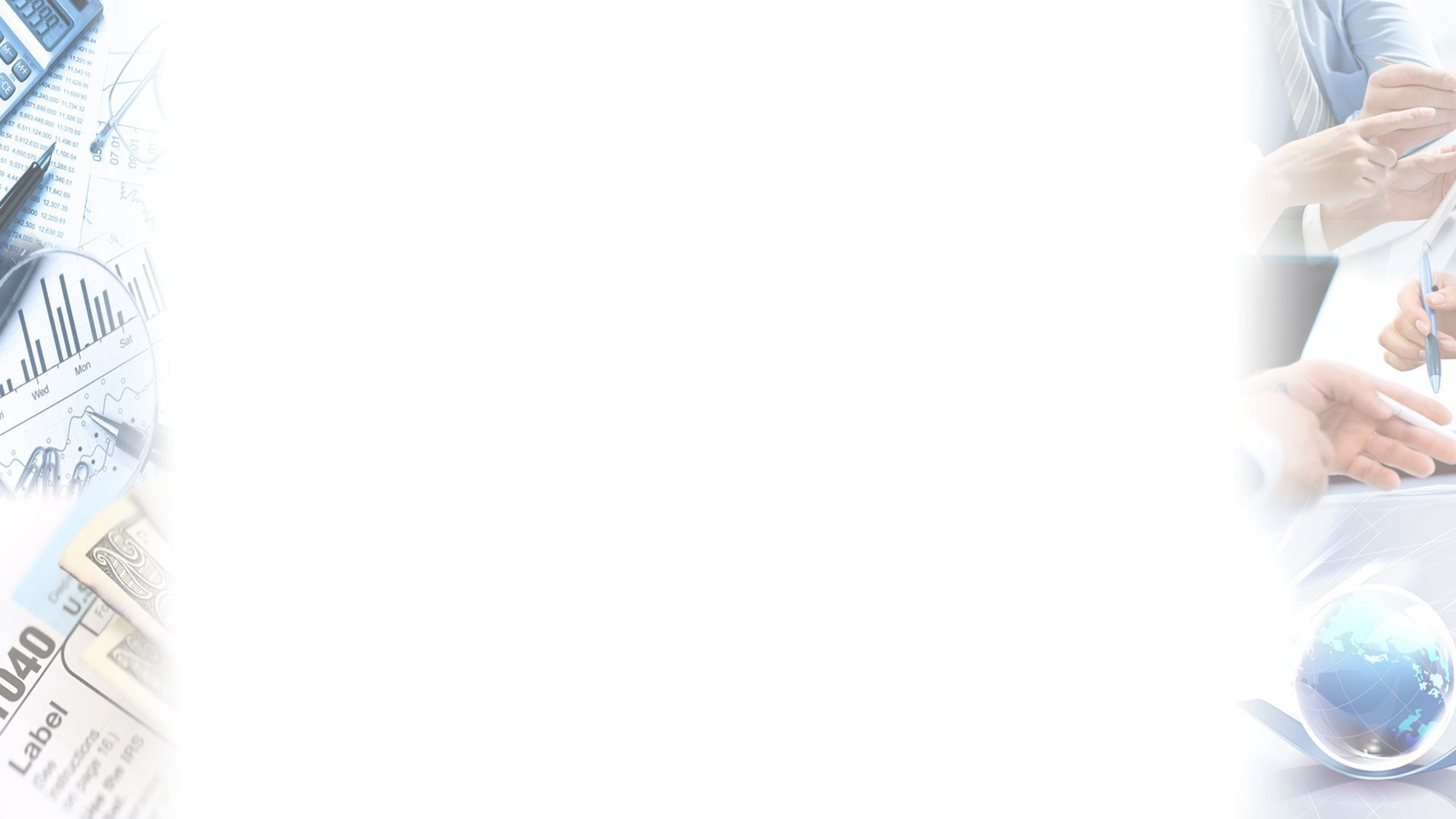 Распределение бюджетных ассигнований по разделам и подразделам классификации расходов бюджета города Покачи (2)
тыс. руб.
24
[Speaker Notes: готово]
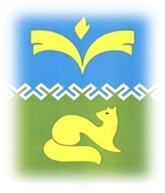 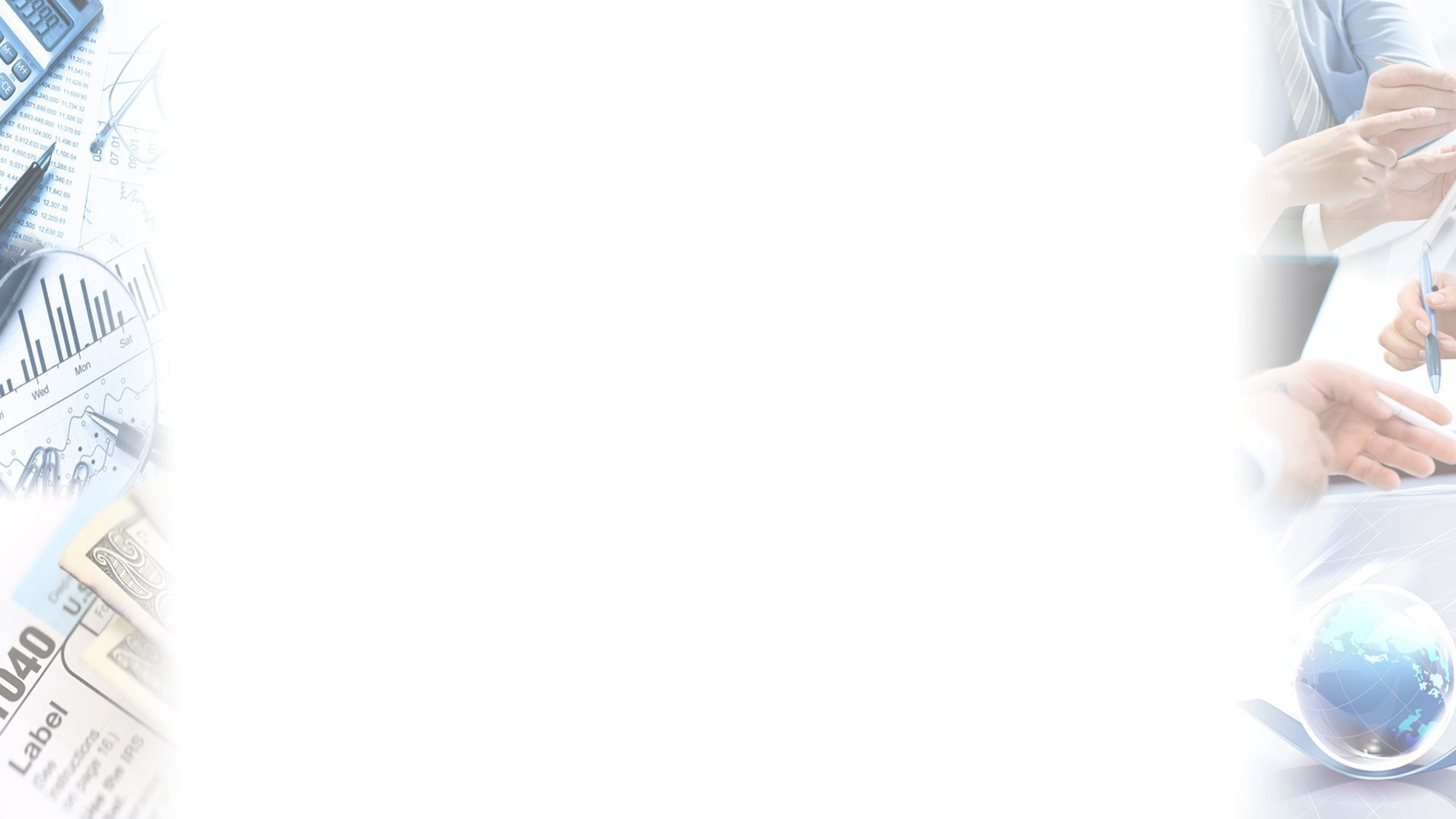 Распределение бюджетных ассигнований по разделам и подразделам классификации расходов бюджета города Покачи (3)
тыс. руб.
25
[Speaker Notes: готово]
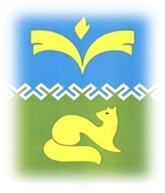 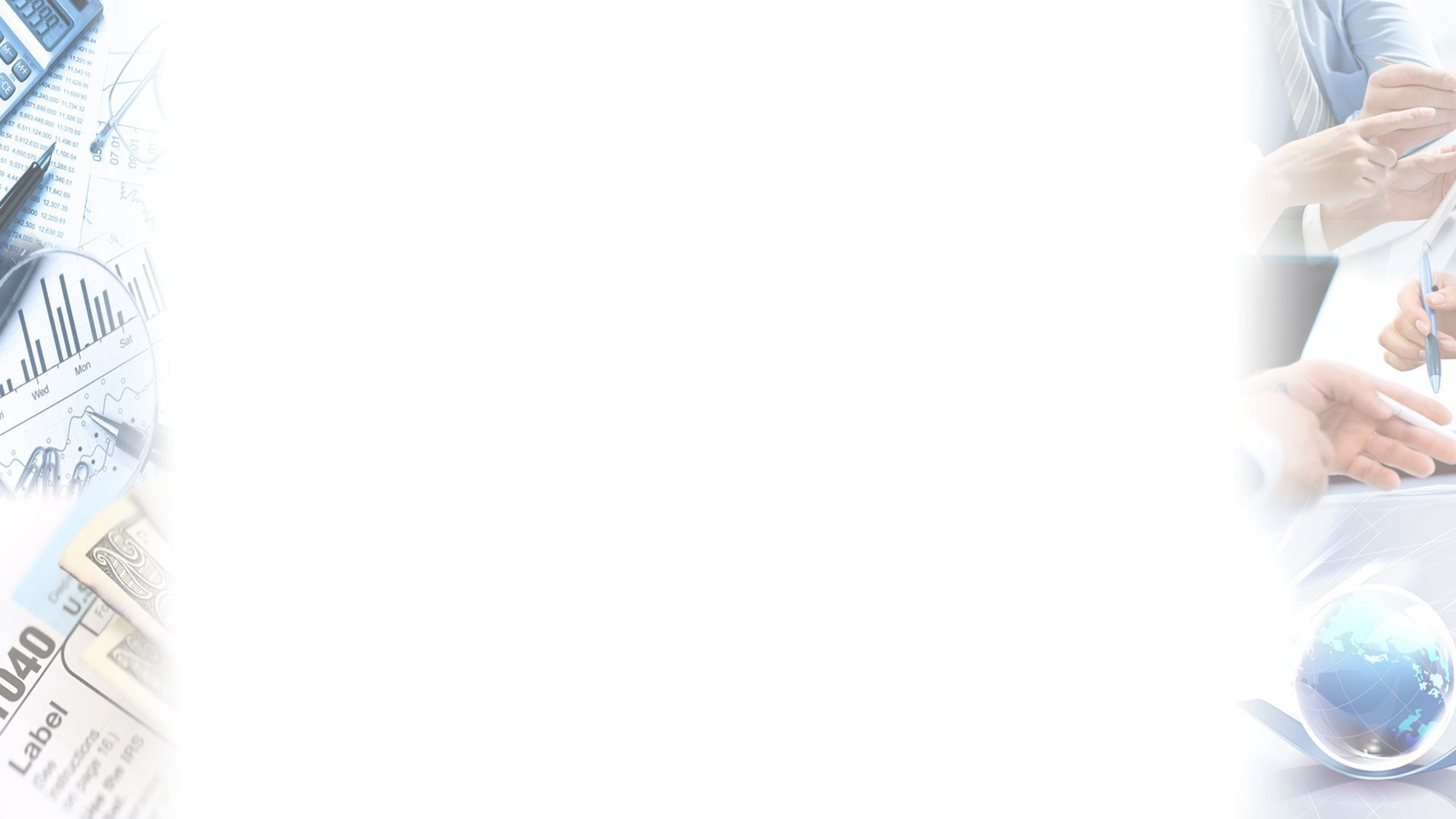 Распределение бюджетных ассигнований по разделам и подразделам классификации расходов бюджета города Покачи (4)
тыс. руб.
26
[Speaker Notes: готово]
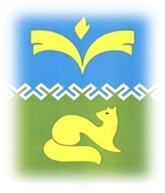 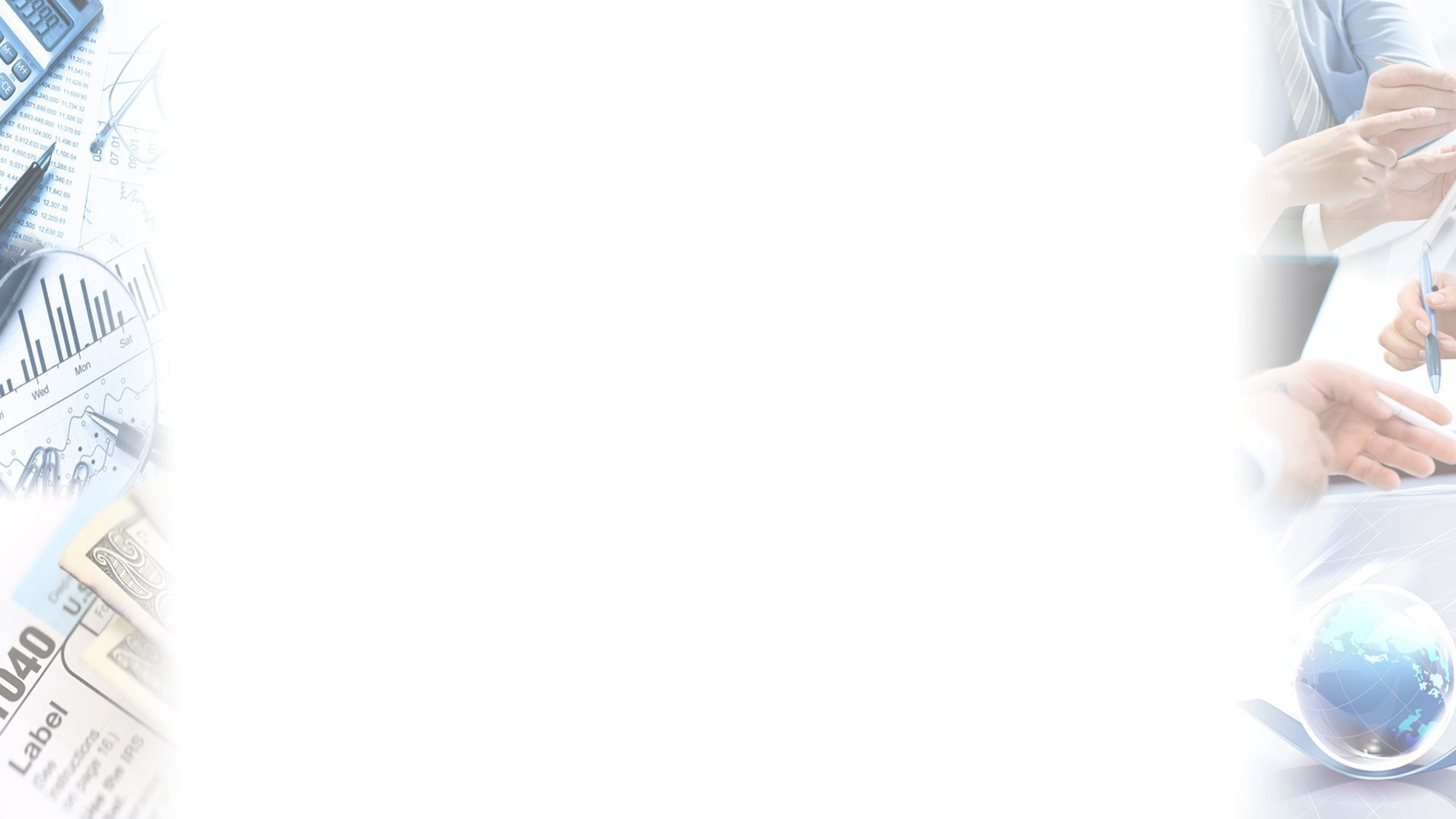 Распределение бюджетных ассигнований по разделам и подразделам классификации расходов бюджета города Покачи (5)
тыс. руб.
27
[Speaker Notes: готово]
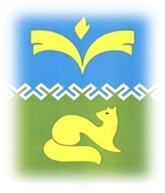 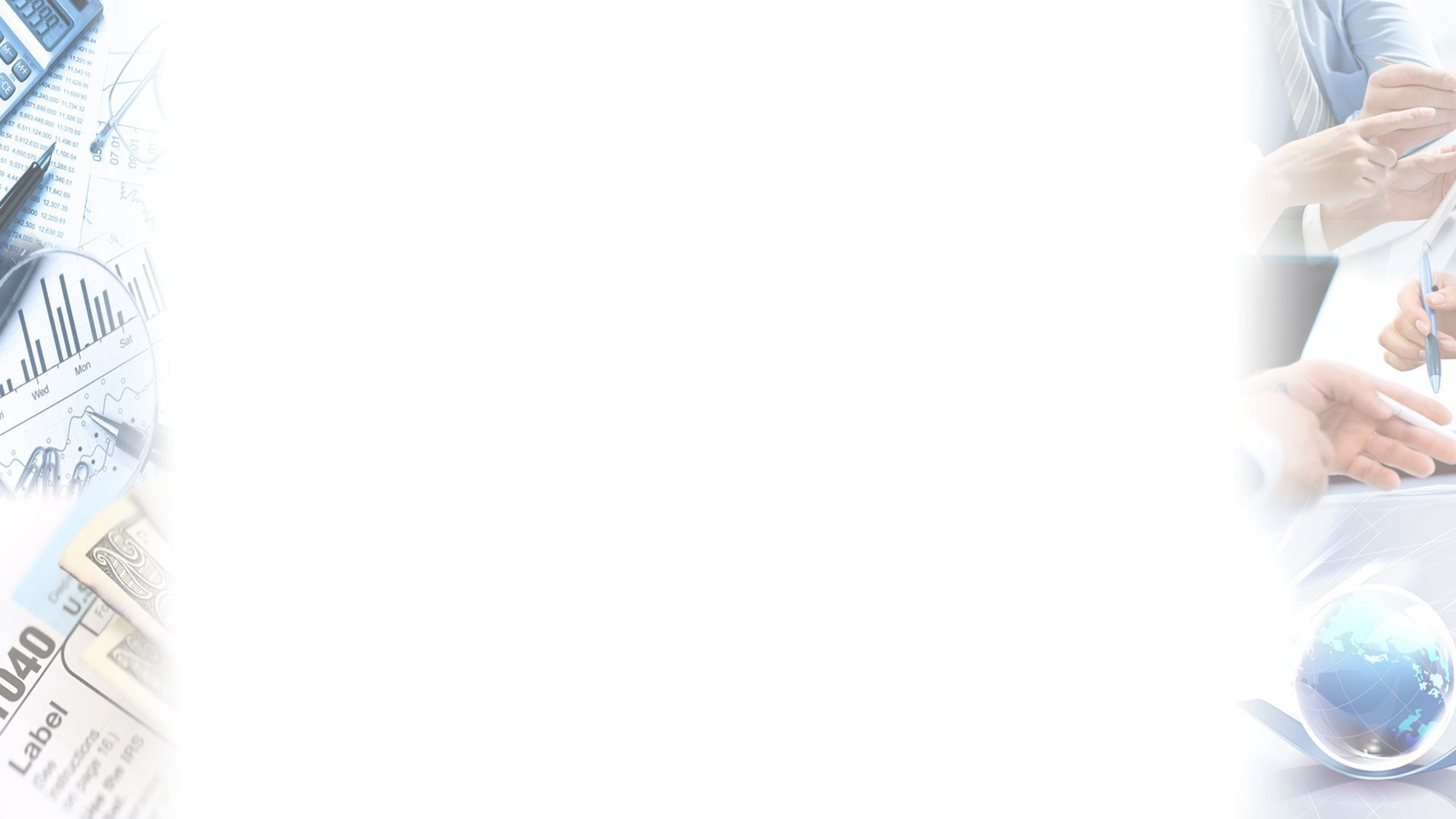 Расходы на финансовое обеспечение реализации национальных проектов
тыс. руб.
28
[Speaker Notes: готово]
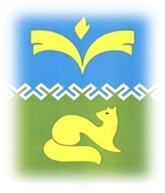 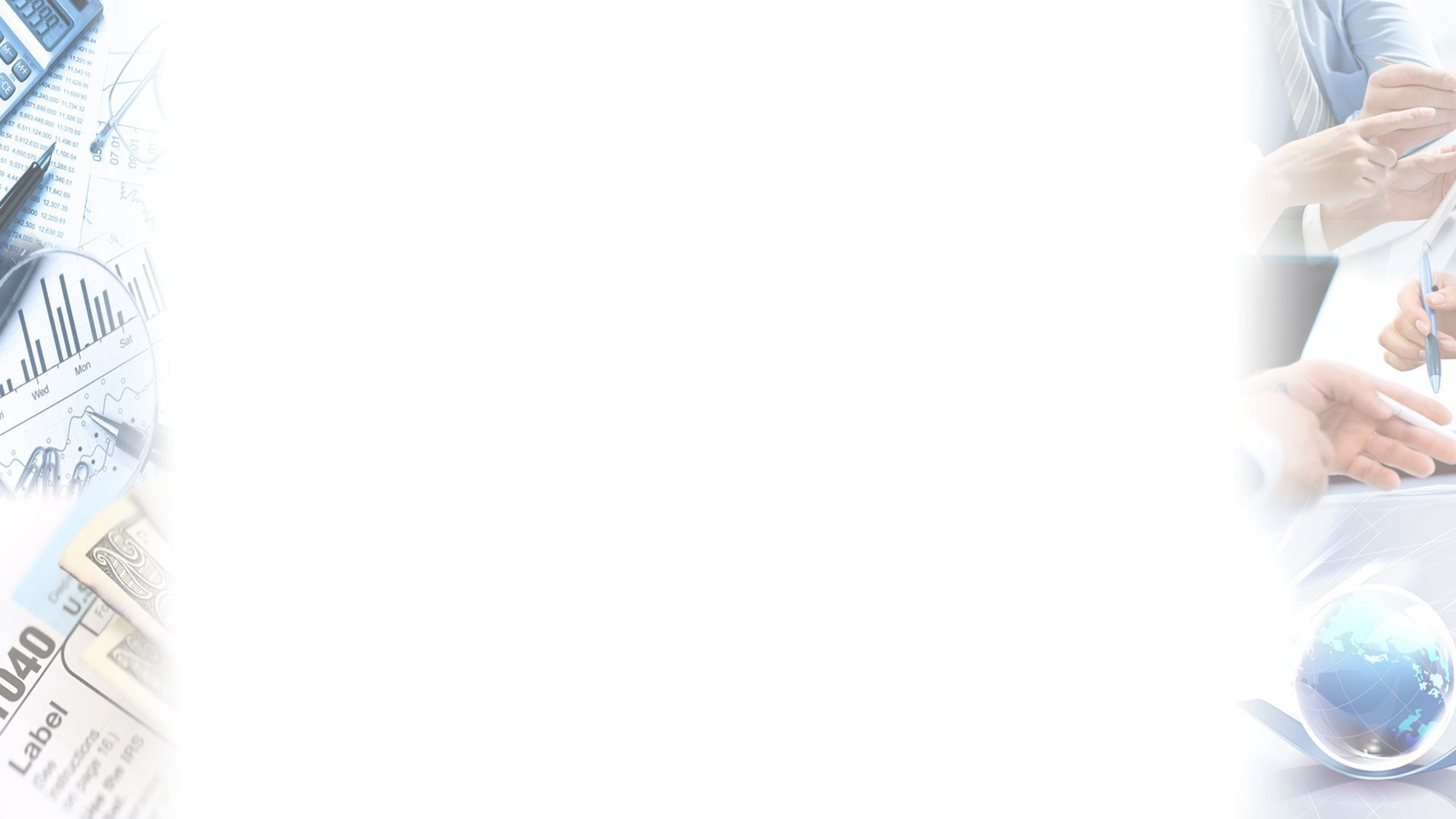 Расходы на реализацию предложений и инициатив граждан в 2022 году
29
[Speaker Notes: готово]
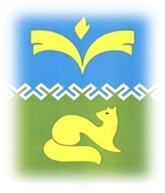 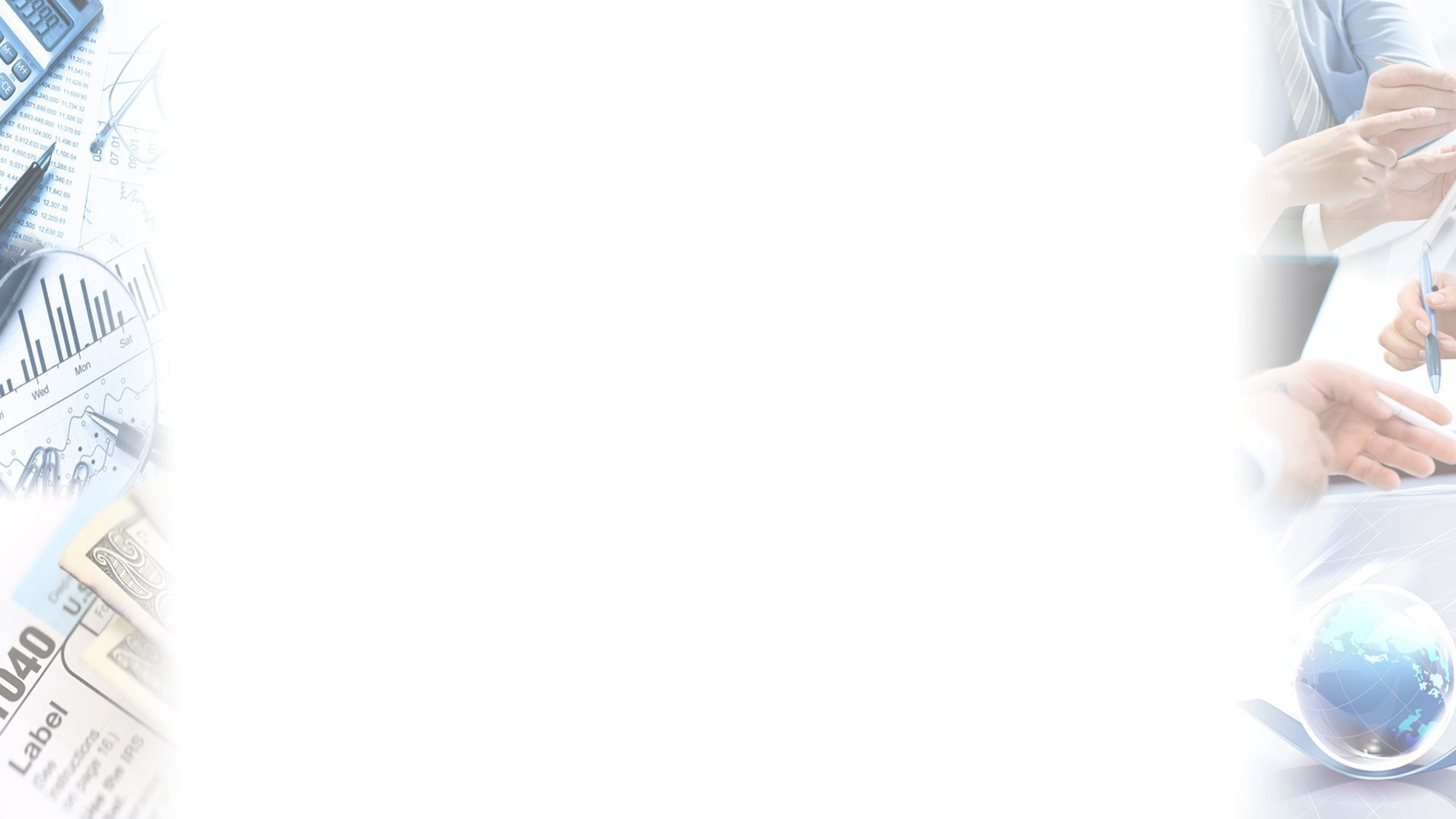 Расходы бюджета на поддержку семьи и детей
тыс. руб.
30
[Speaker Notes: Готов]
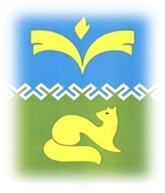 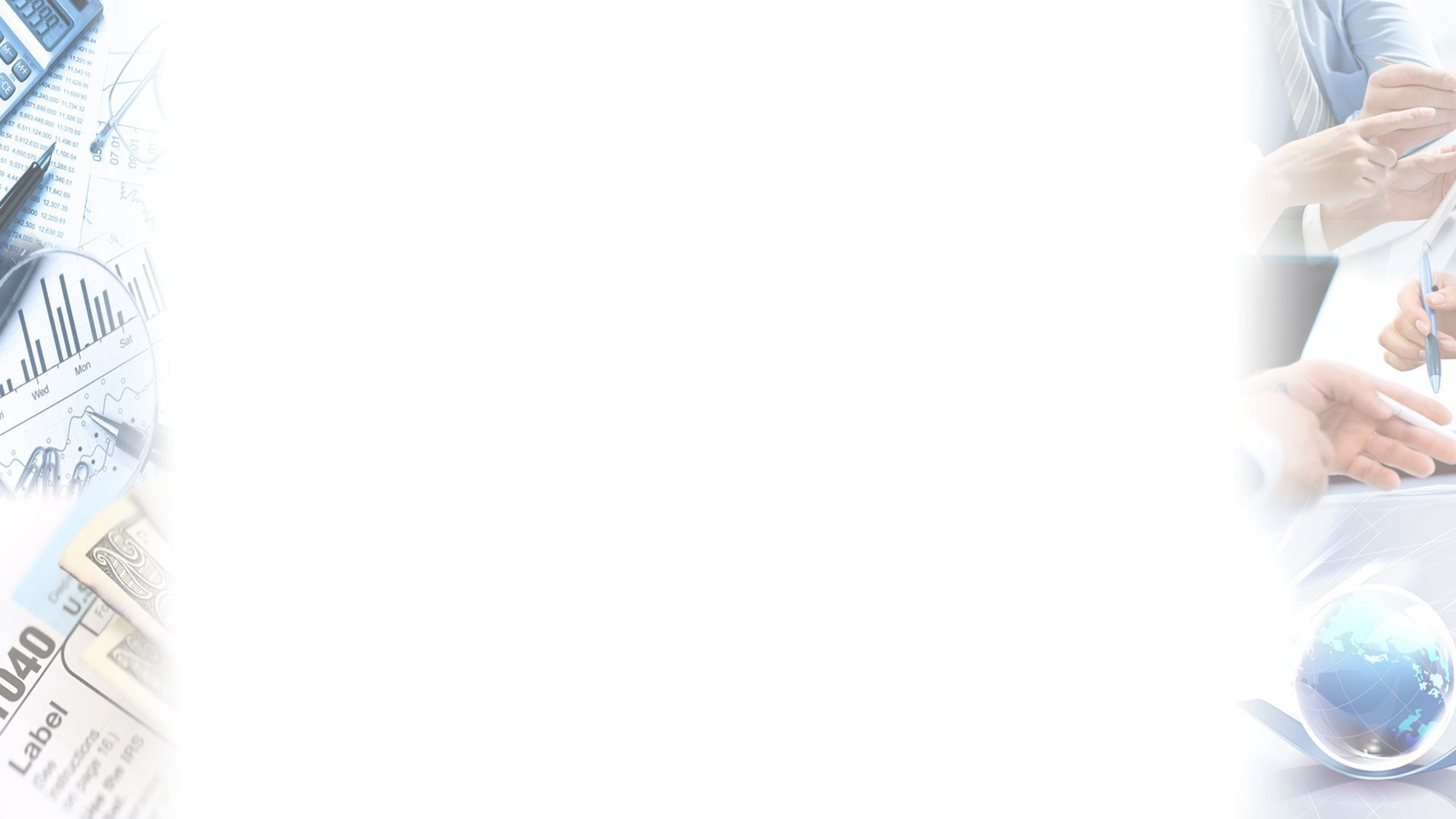 Расходы на осуществление бюджетных инвестиций в объекты капитального строительства
31
[Speaker Notes: готово]
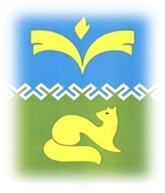 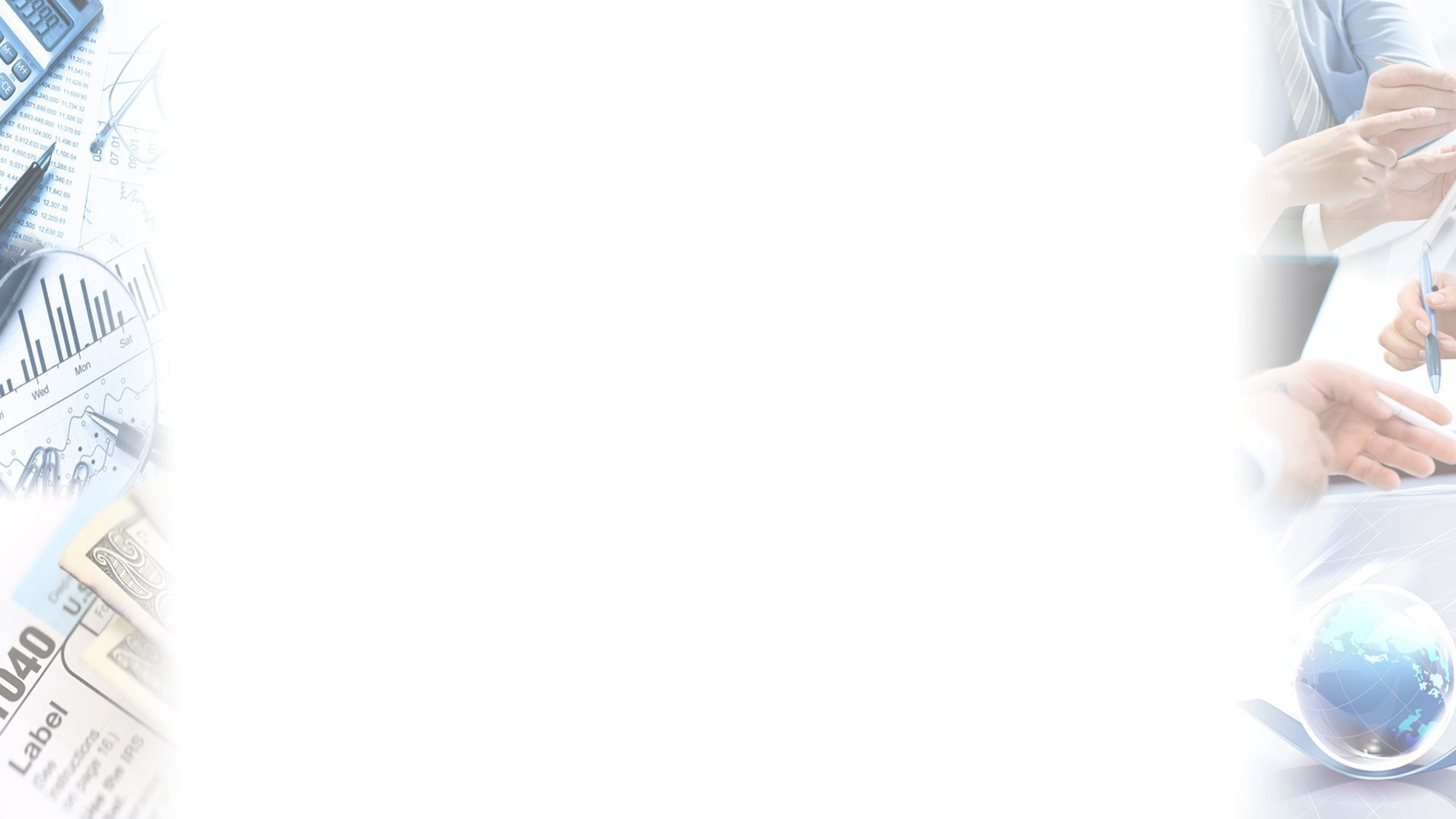 Расходы на обслуживание муниципального долга в 2016-2024 годах
тыс. руб.
32
[Speaker Notes: Готов]
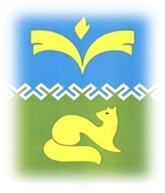 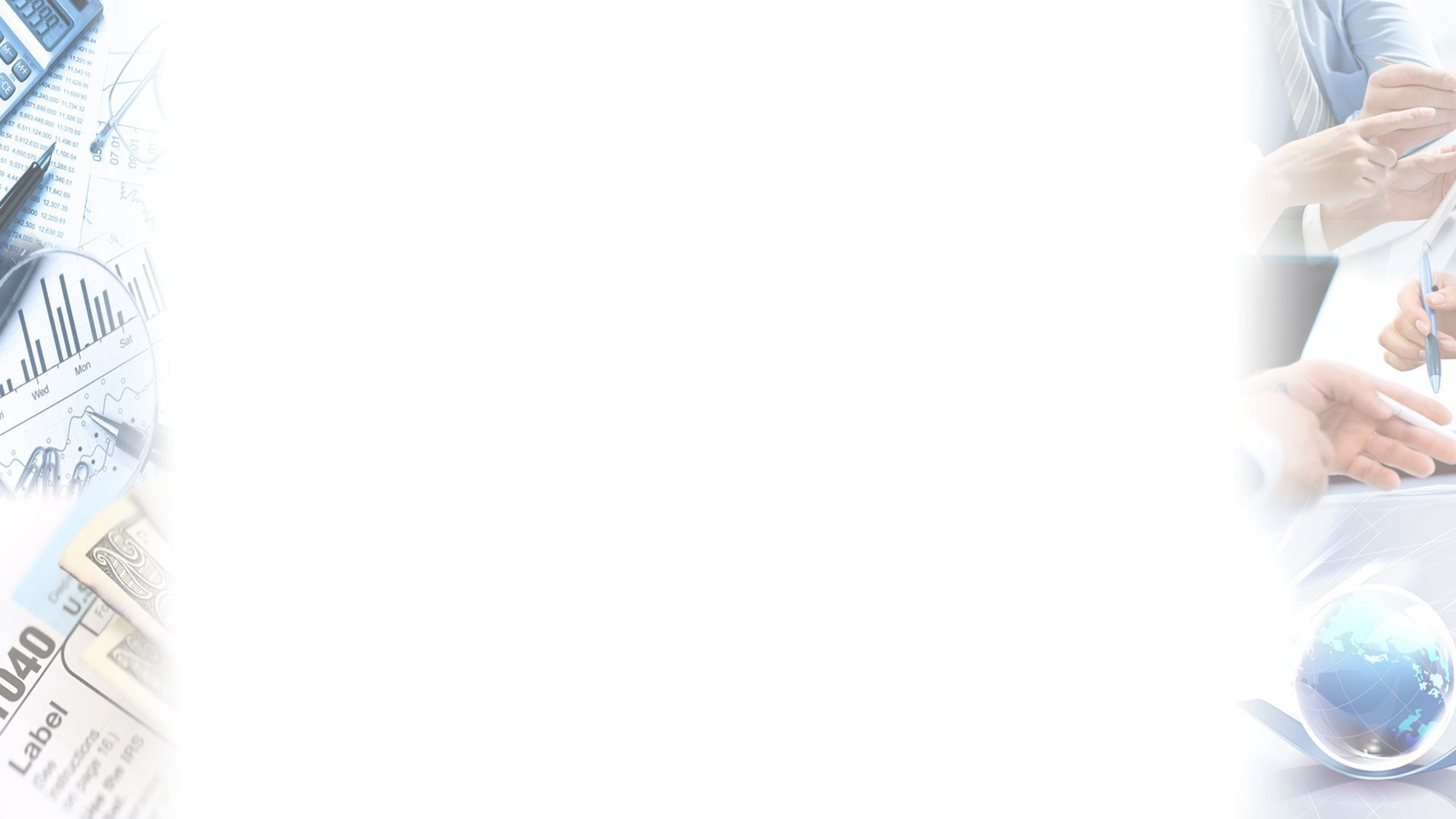 Содержание органов местного самоуправления 
в 2022 году
предусмотрено 67,75%
33
[Speaker Notes: готово]
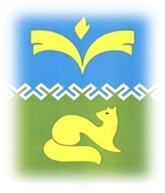 Исходные данные для формирования расходов на оплату труда  работников по муниципальным учреждениям на 2022 год
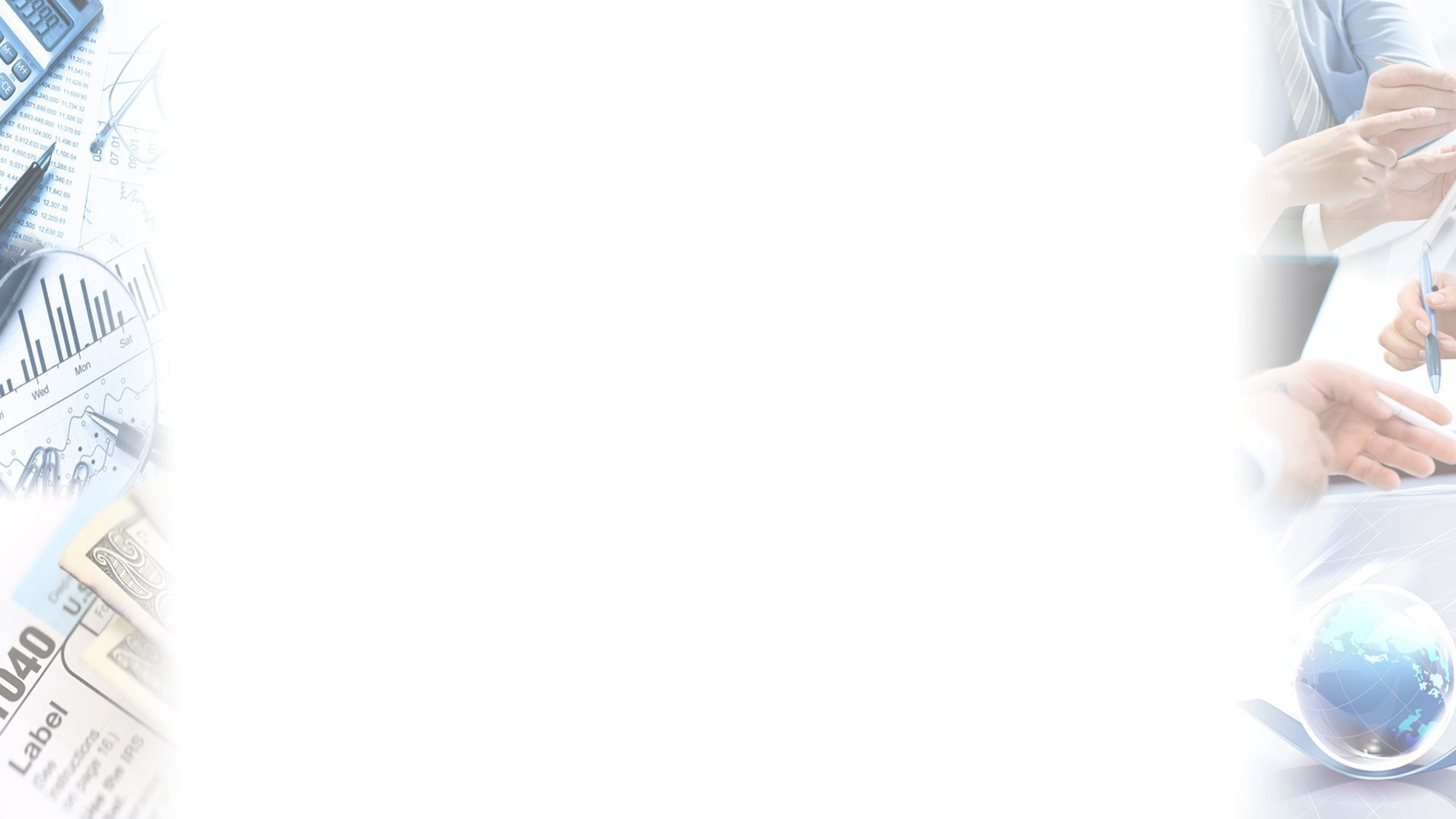 34
[Speaker Notes: готово]
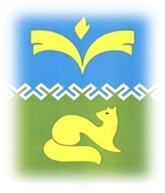 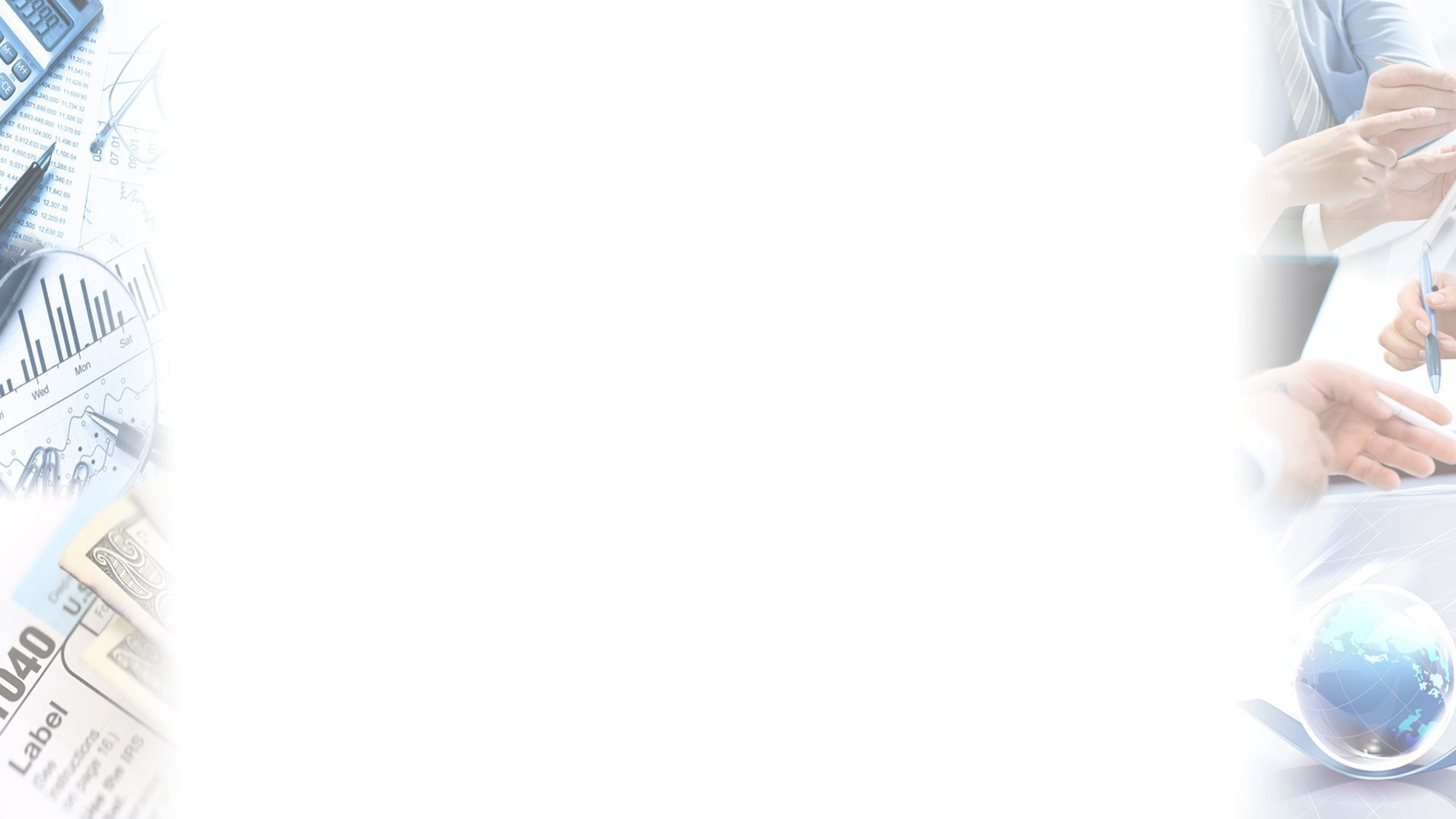 Структура расходов финансово – хозяйственной деятельности муниципальных учреждений
35
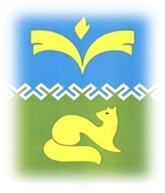 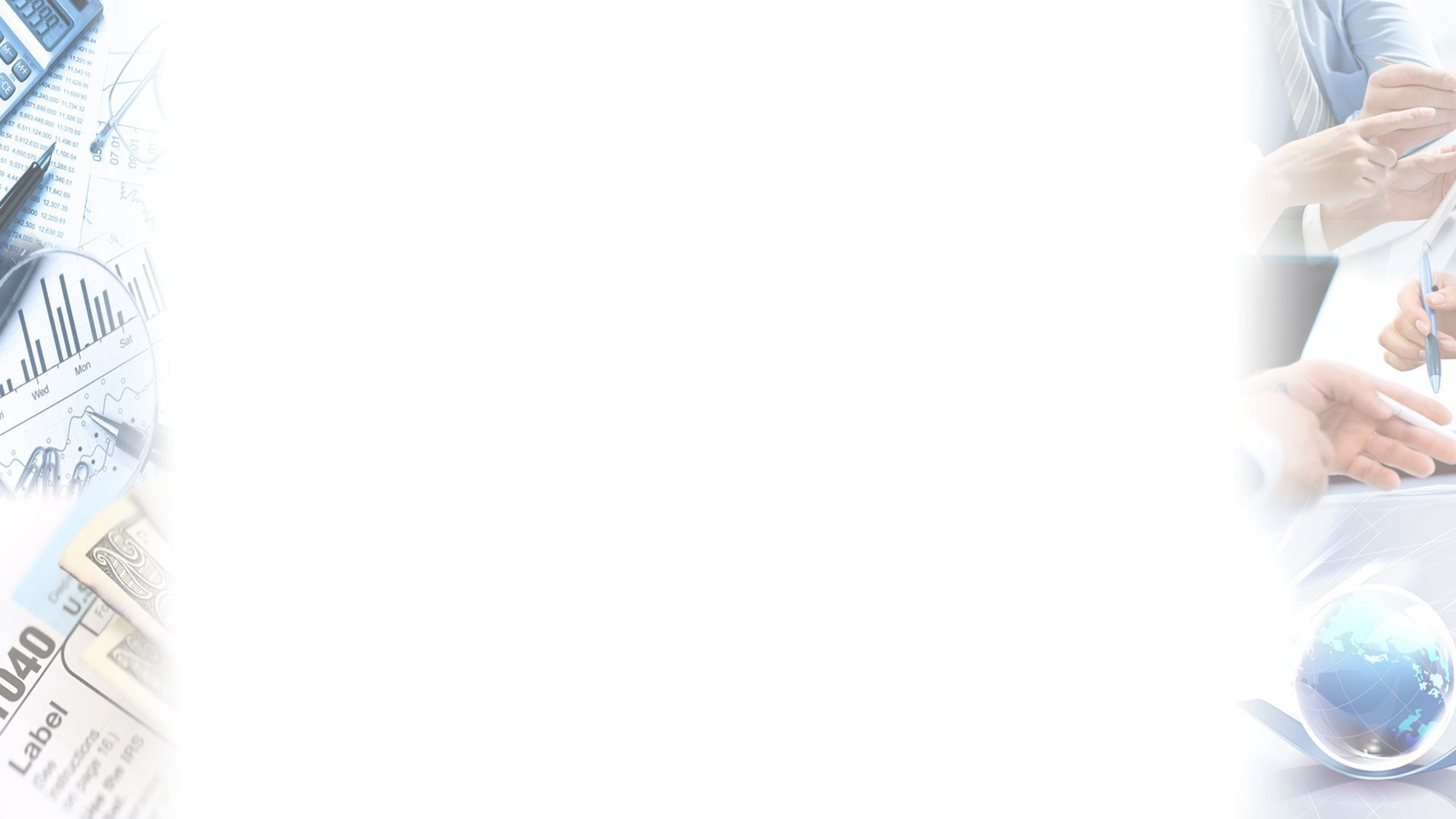 Муниципальные услуги, оказываемые муниципальными учреждениями в 2020-2024 годах (1)
36
[Speaker Notes: готов]
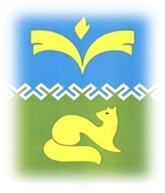 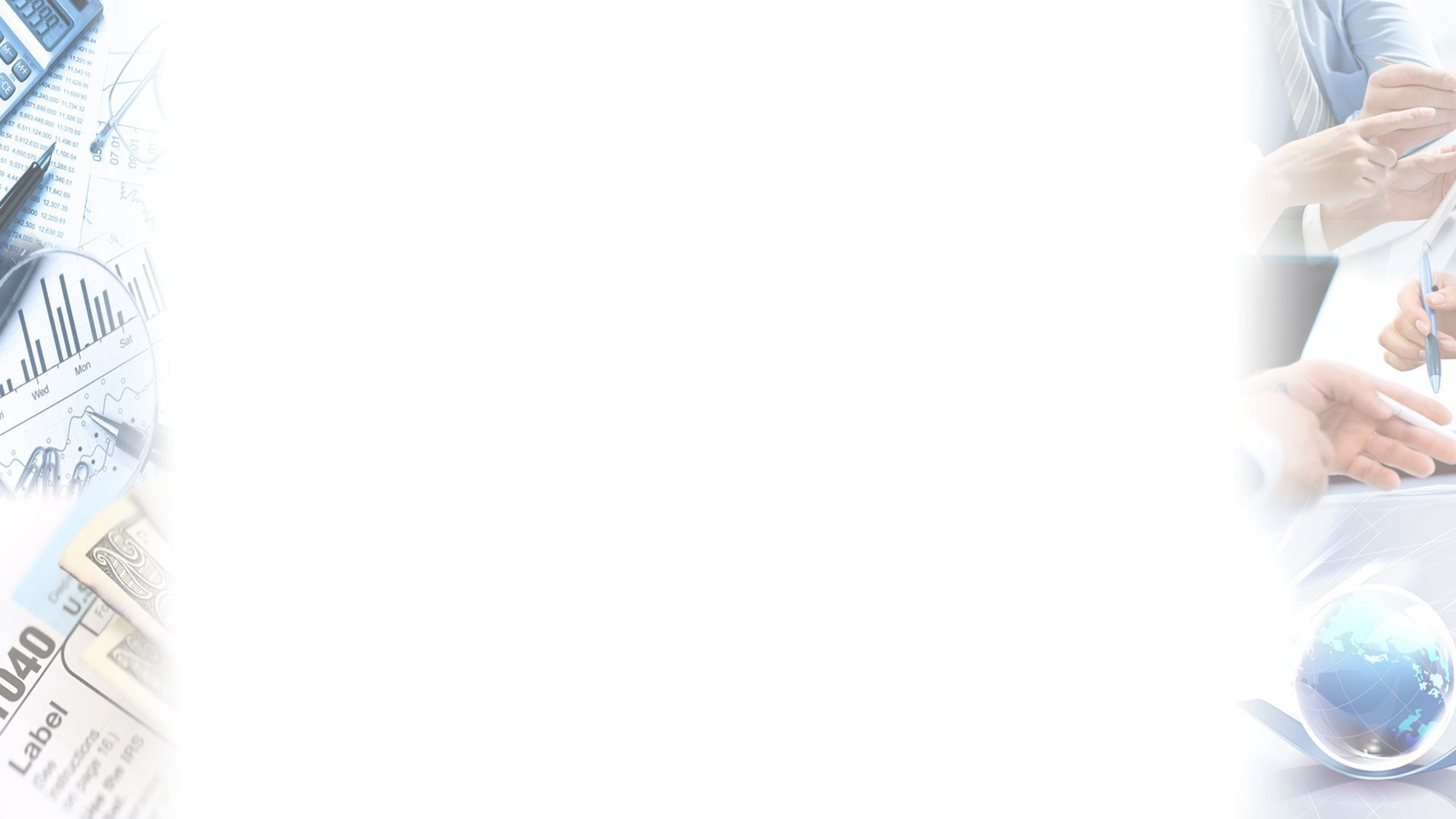 Муниципальные услуги, оказываемые муниципальными учреждениями в 2020-2024 годах (2)
37
[Speaker Notes: готов]
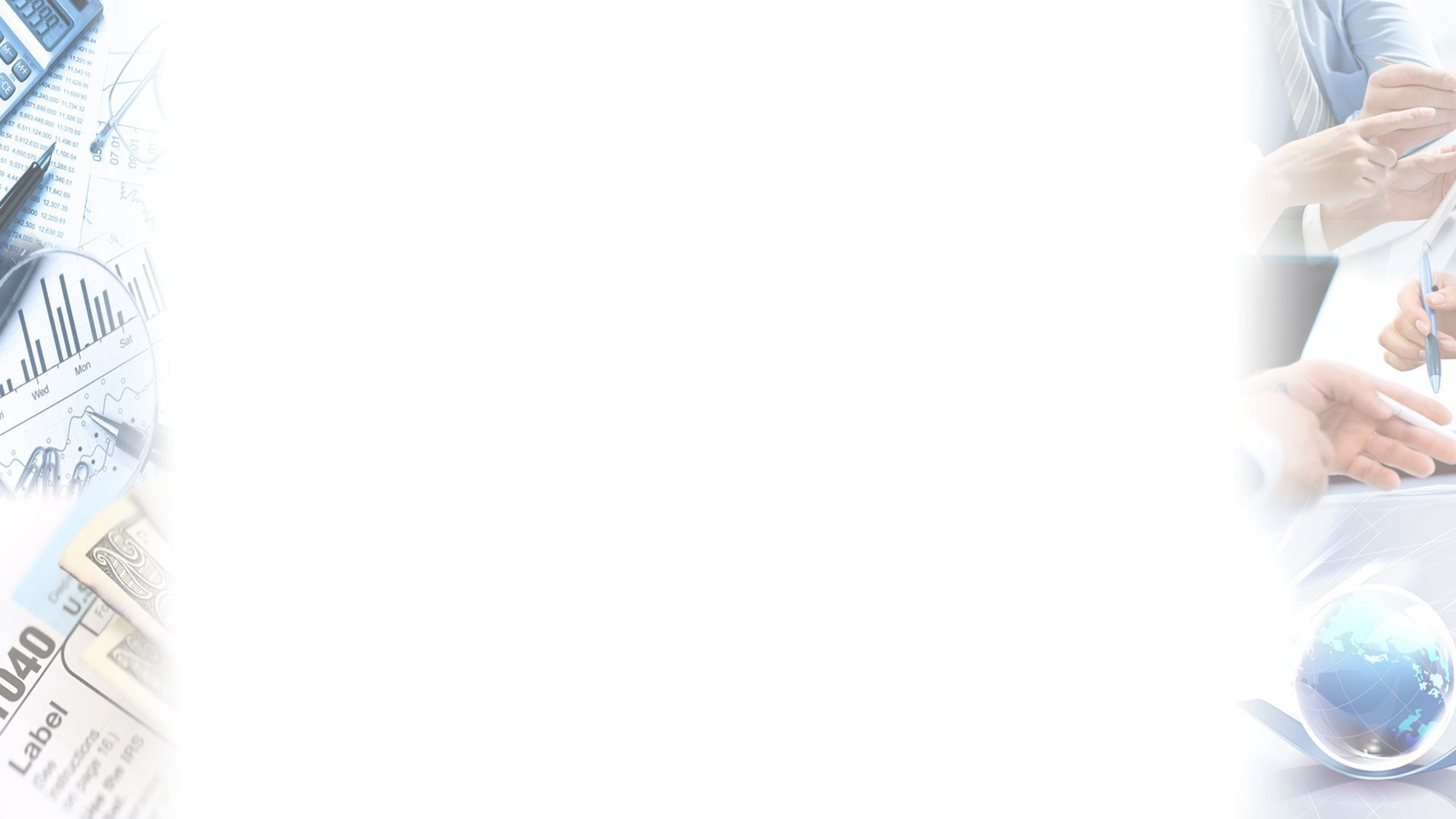 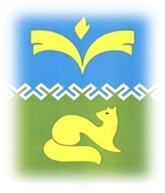 Муниципальные услуги, оказываемые муниципальными учреждениями в 2020-2024 годах (3)
38
[Speaker Notes: готов]
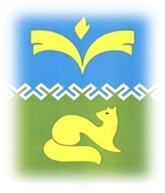 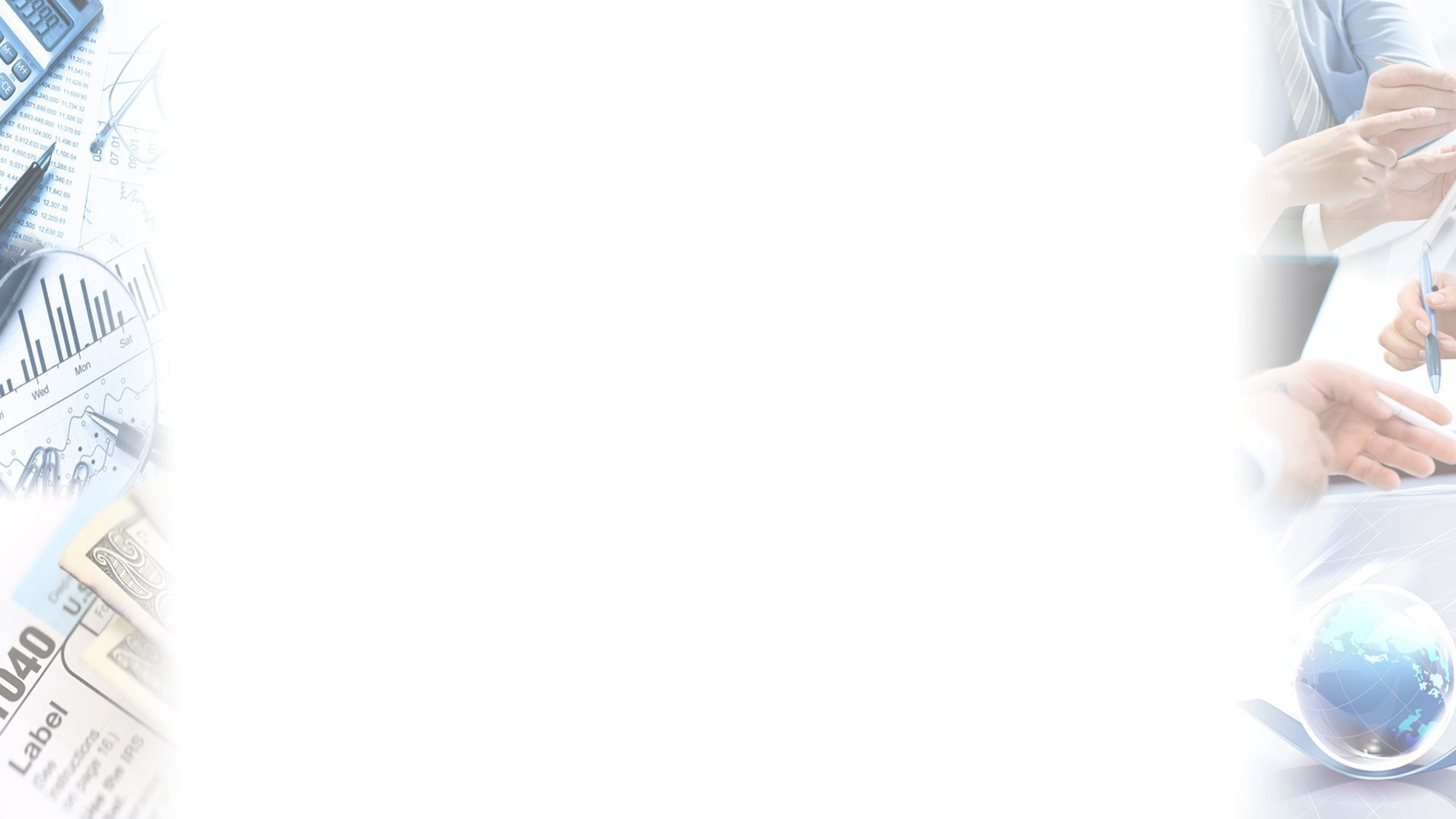 Муниципальные услуги, оказываемые муниципальными учреждениями в 2020-2024 годах (4)
39
[Speaker Notes: готов]
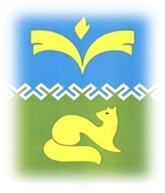 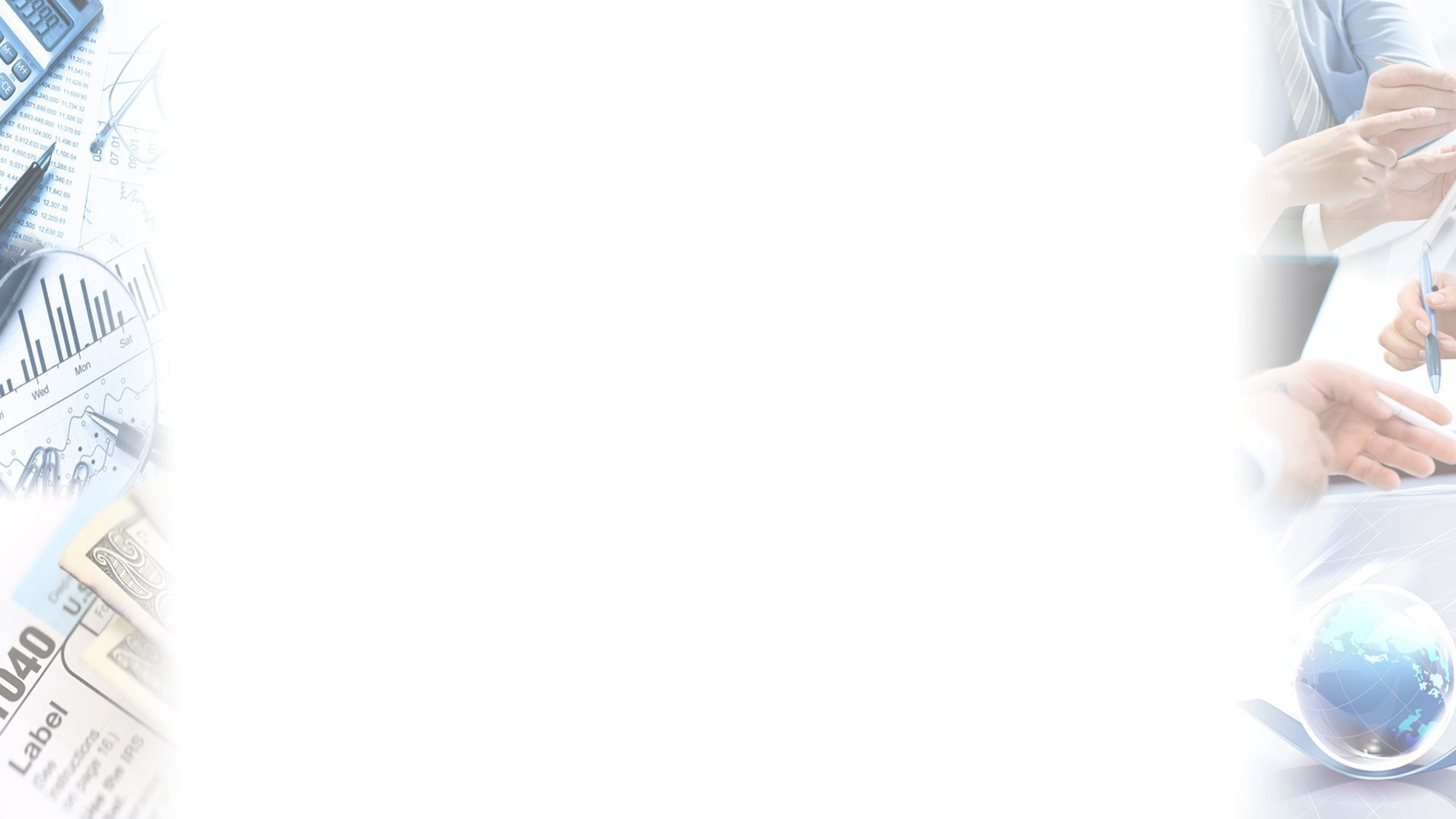 Муниципальные услуги, оказываемые муниципальными учреждениями в 2020-2024 годах (5)
40
[Speaker Notes: готов]
Муниципальные услуги, оказываемые муниципальными учреждениями в 2020-2024 годах (6)
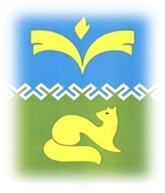 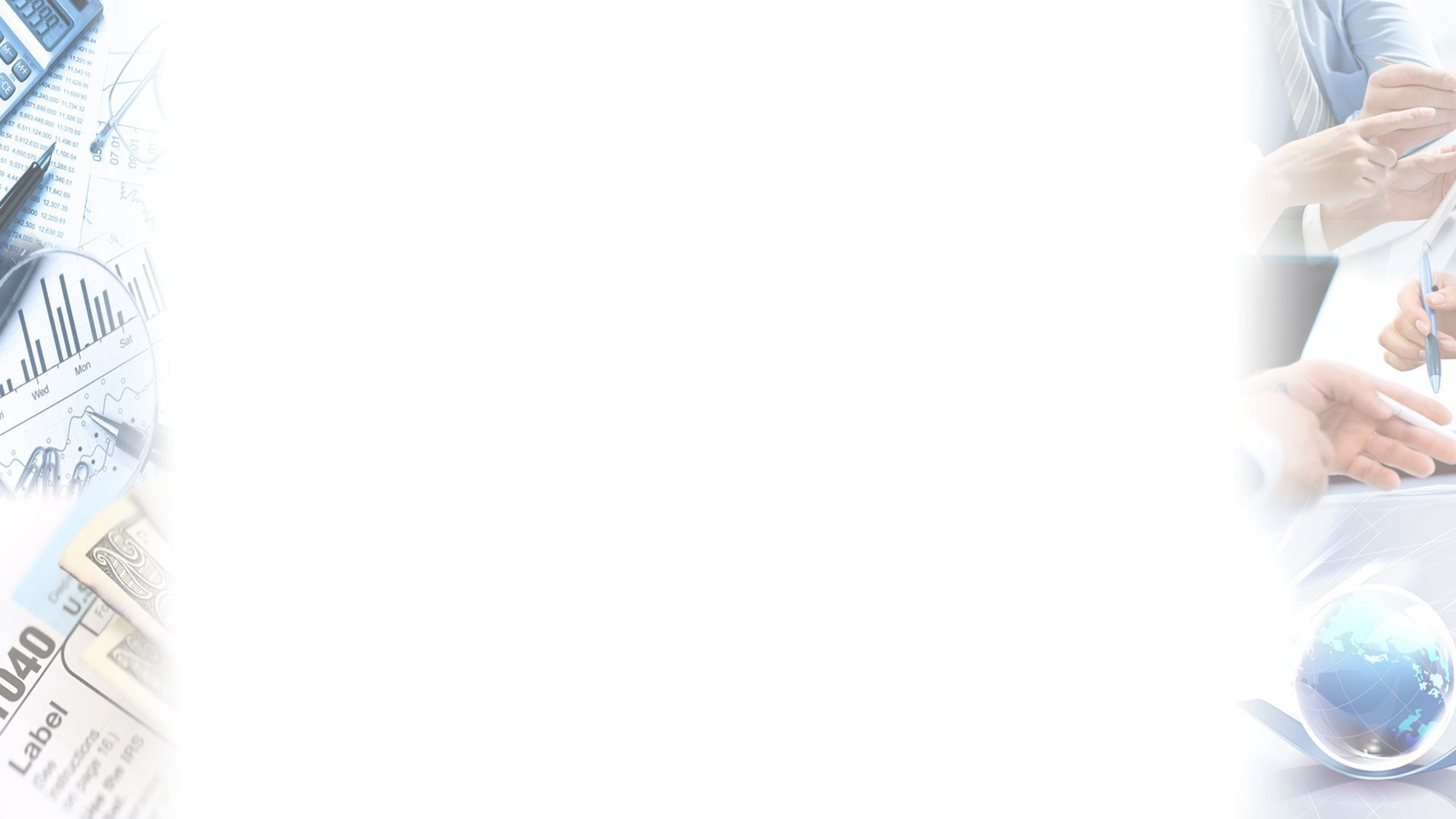 41
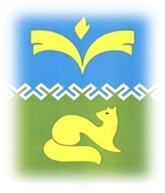 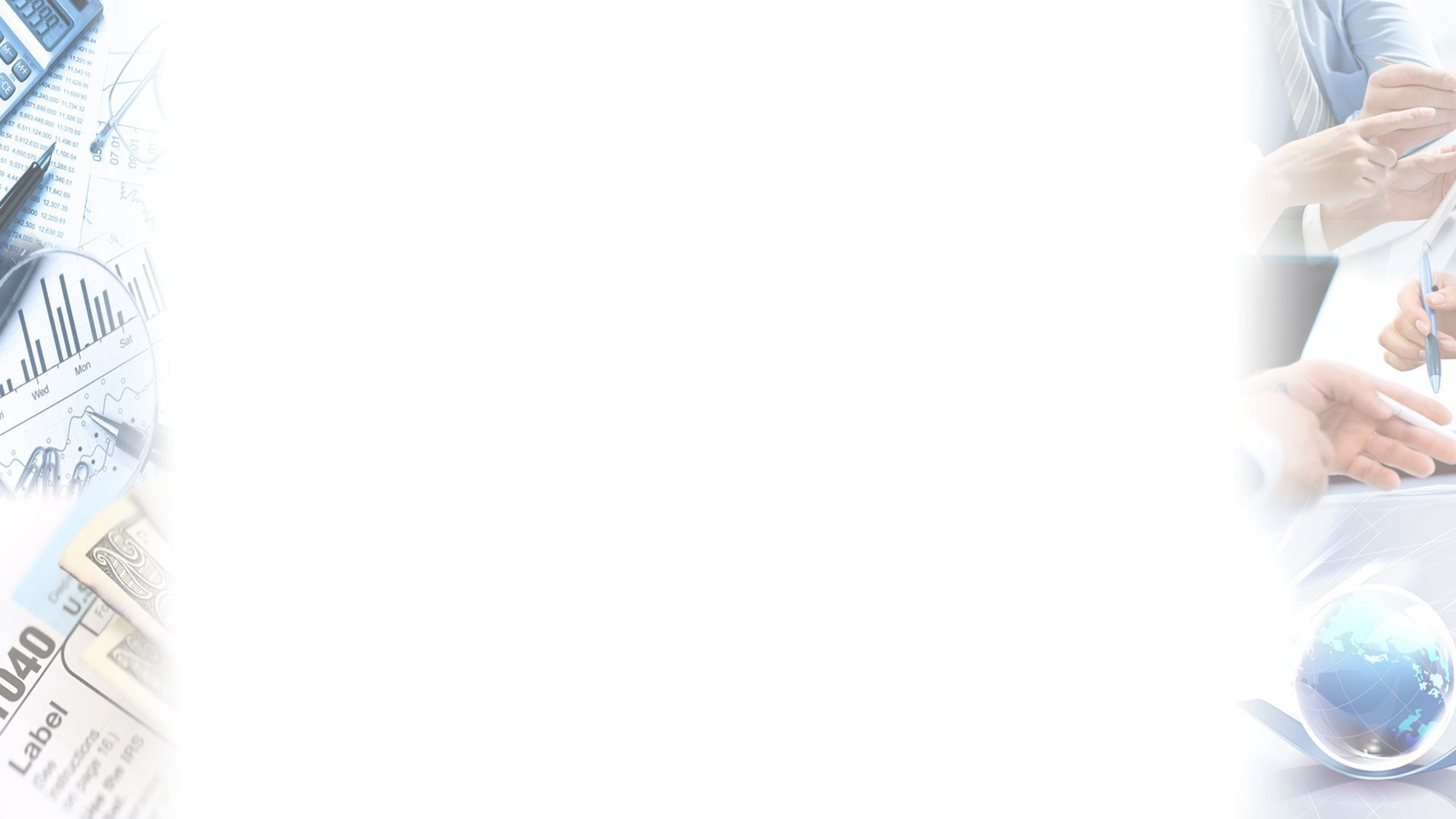 Муниципальные услуги, оказываемые муниципальными учреждениями в 2020-2024 годах (7)
42
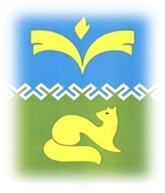 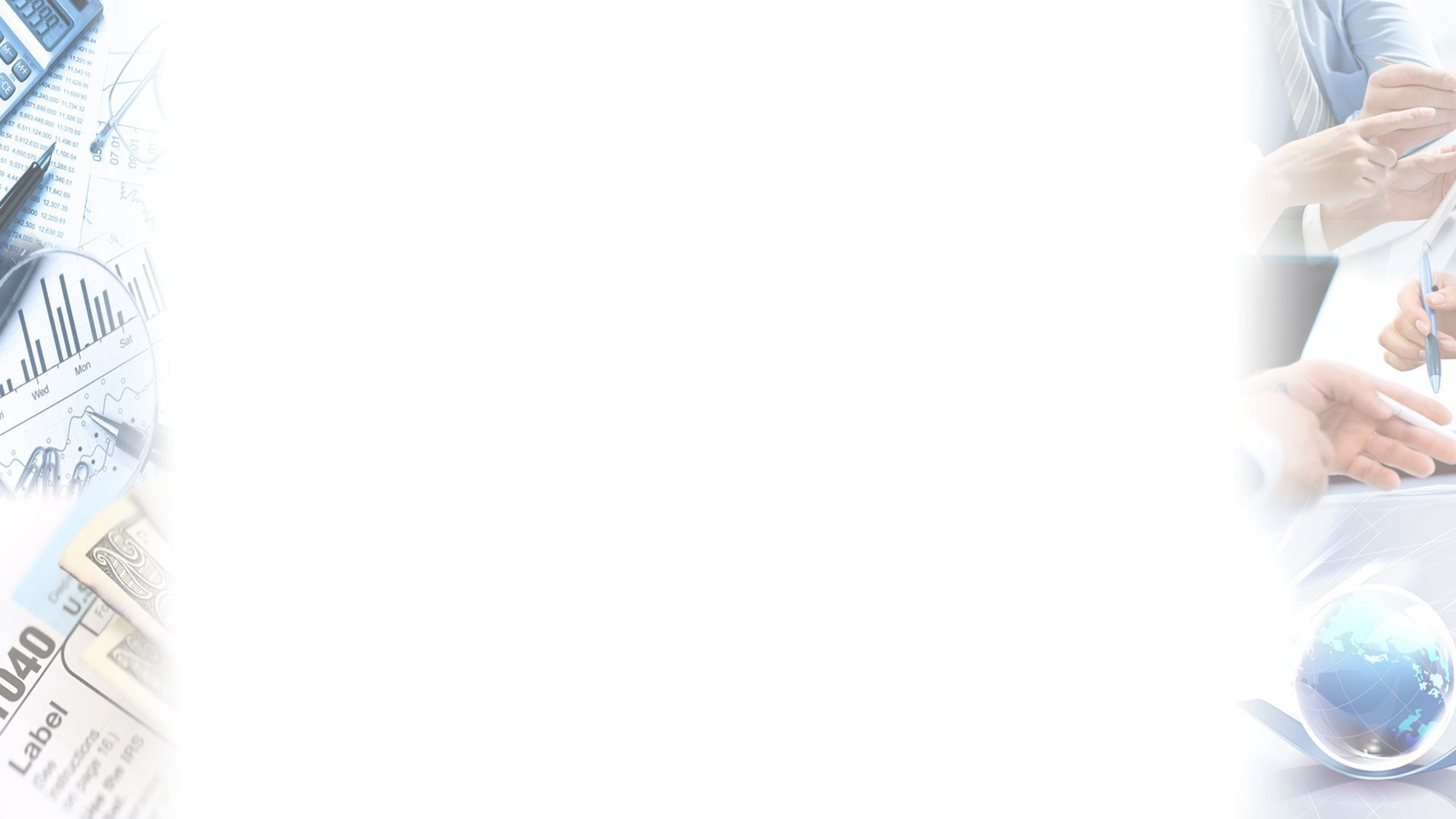 Муниципальные услуги, оказываемые муниципальными учреждениями в 2020-2024 годах (8)
43
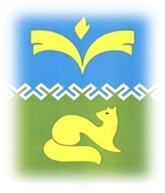 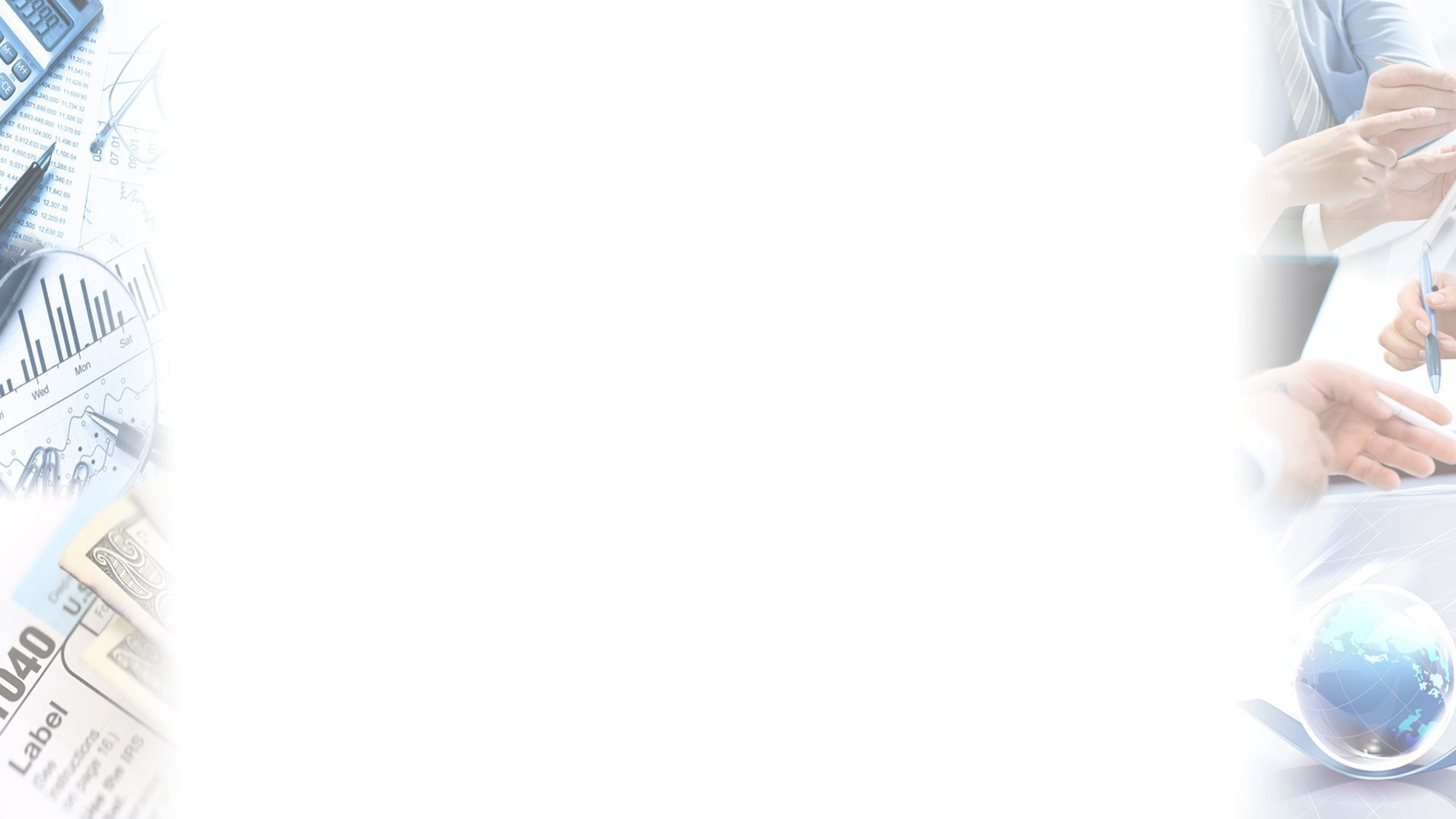 Распределение бюджетных ассигнований на реализацию муниципальных программ на 2020-2024 годы (1)
тыс. руб.
44
[Speaker Notes: готово]
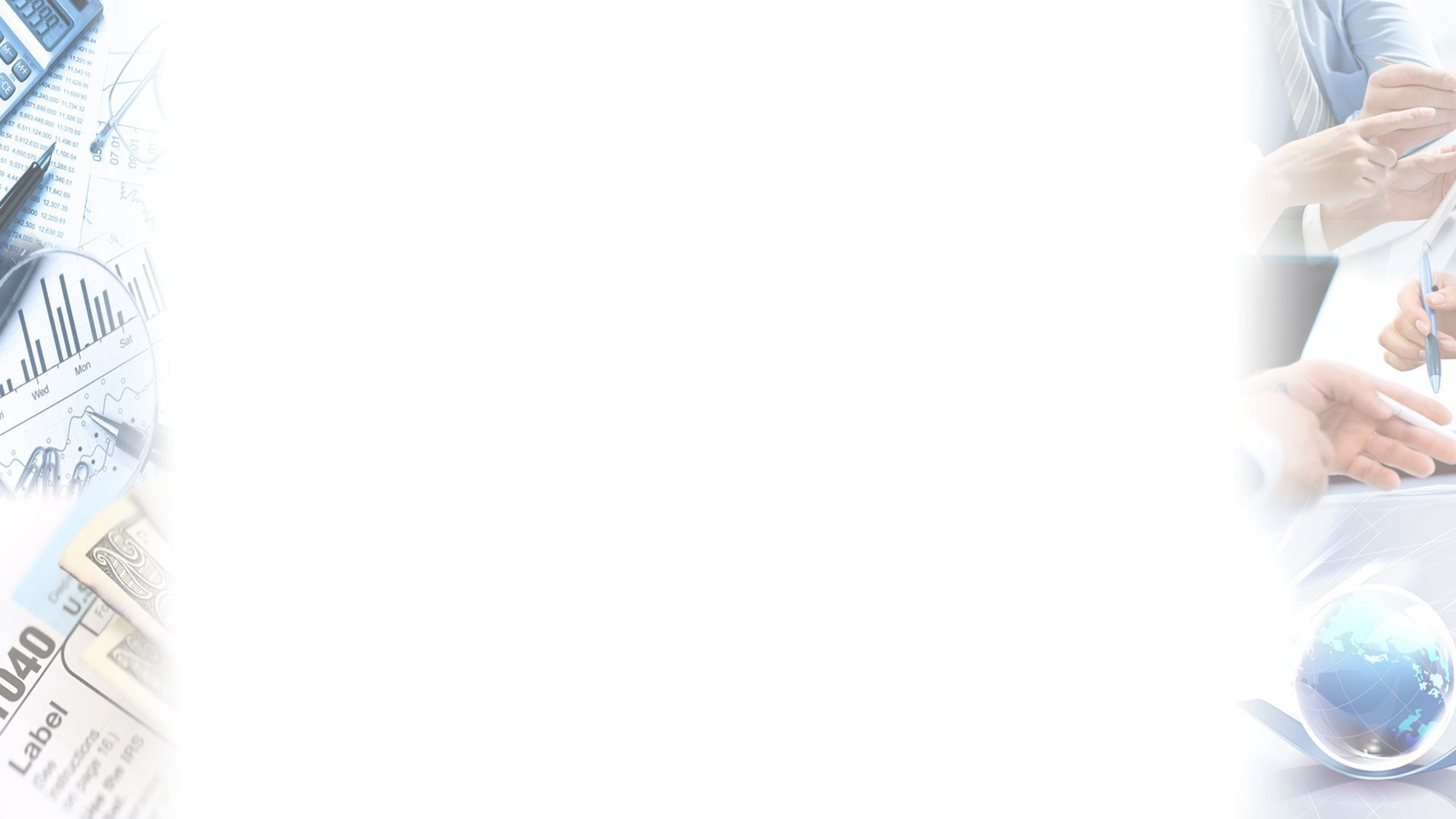 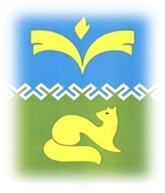 Распределение бюджетных ассигнований на реализацию муниципальных программ на 2020-2024 годы (2)
тыс. руб.
45
[Speaker Notes: готово]
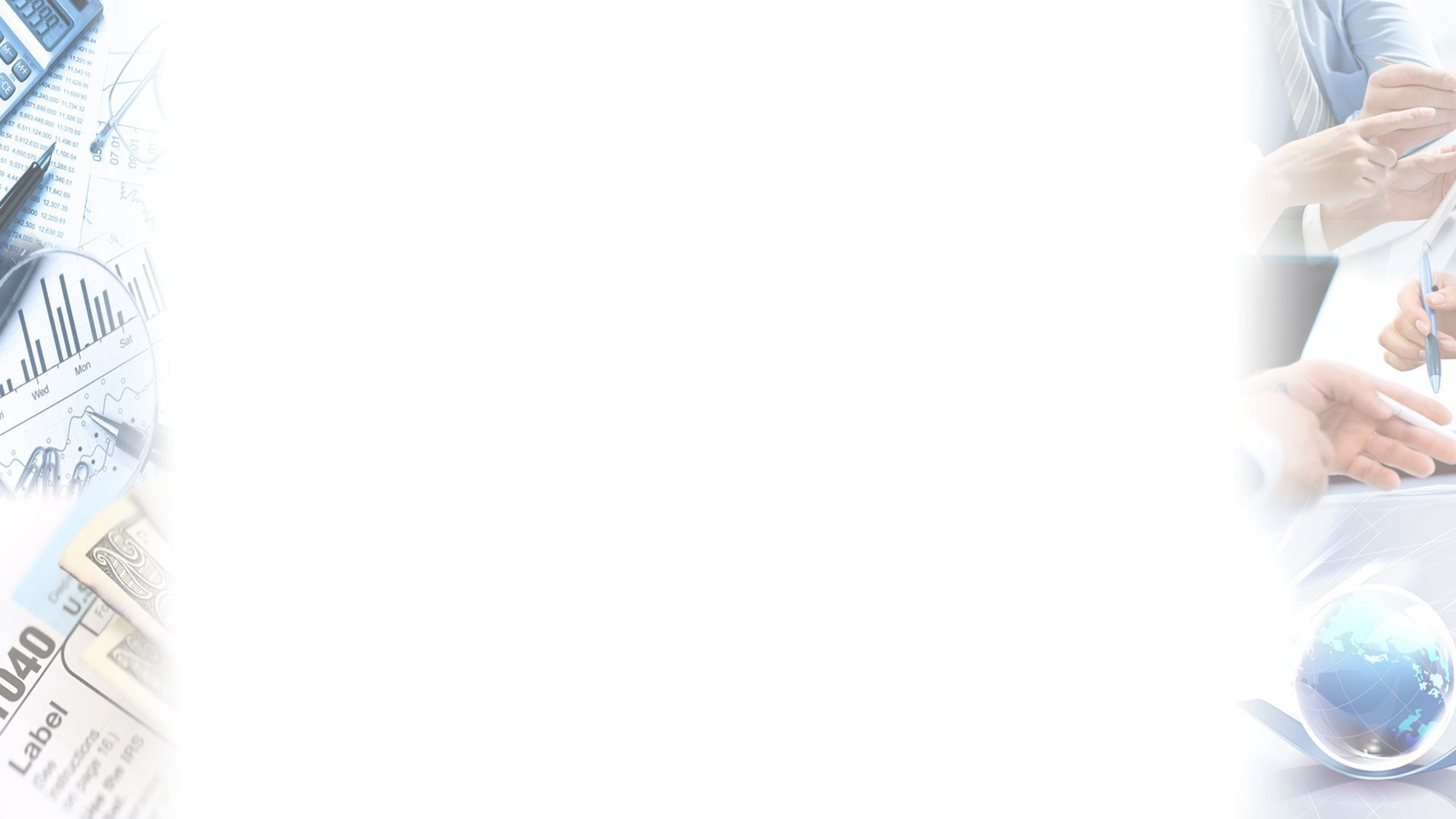 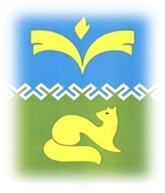 Распределение бюджетных ассигнований на реализацию муниципальных программ на 2020-2024 годы (3)
тыс. руб.
46
[Speaker Notes: готово]
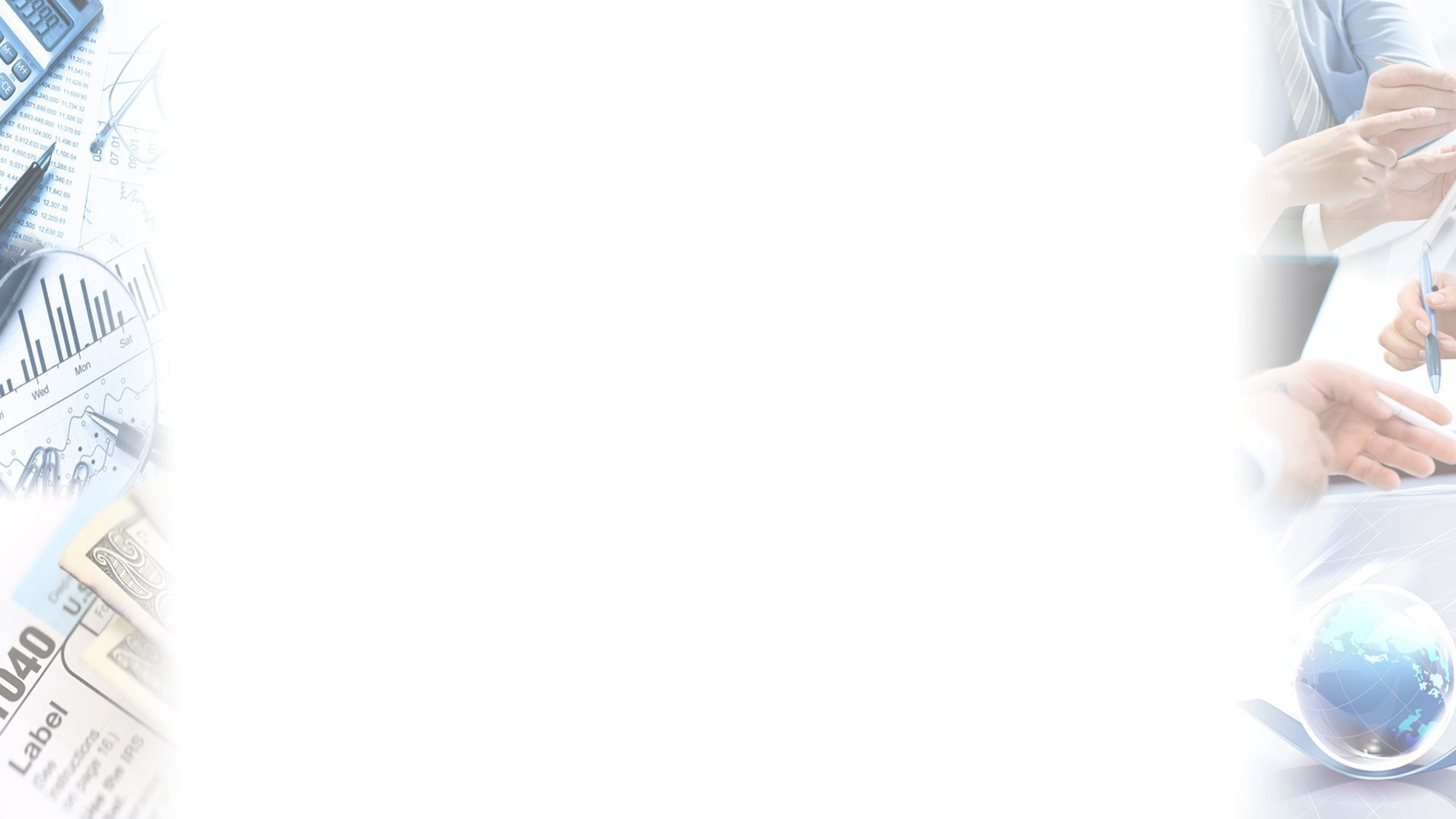 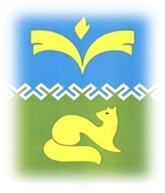 Распределение бюджетных ассигнований на реализацию муниципальных программ на 2020-2024 годы (4)
тыс. руб.
47
[Speaker Notes: готово]
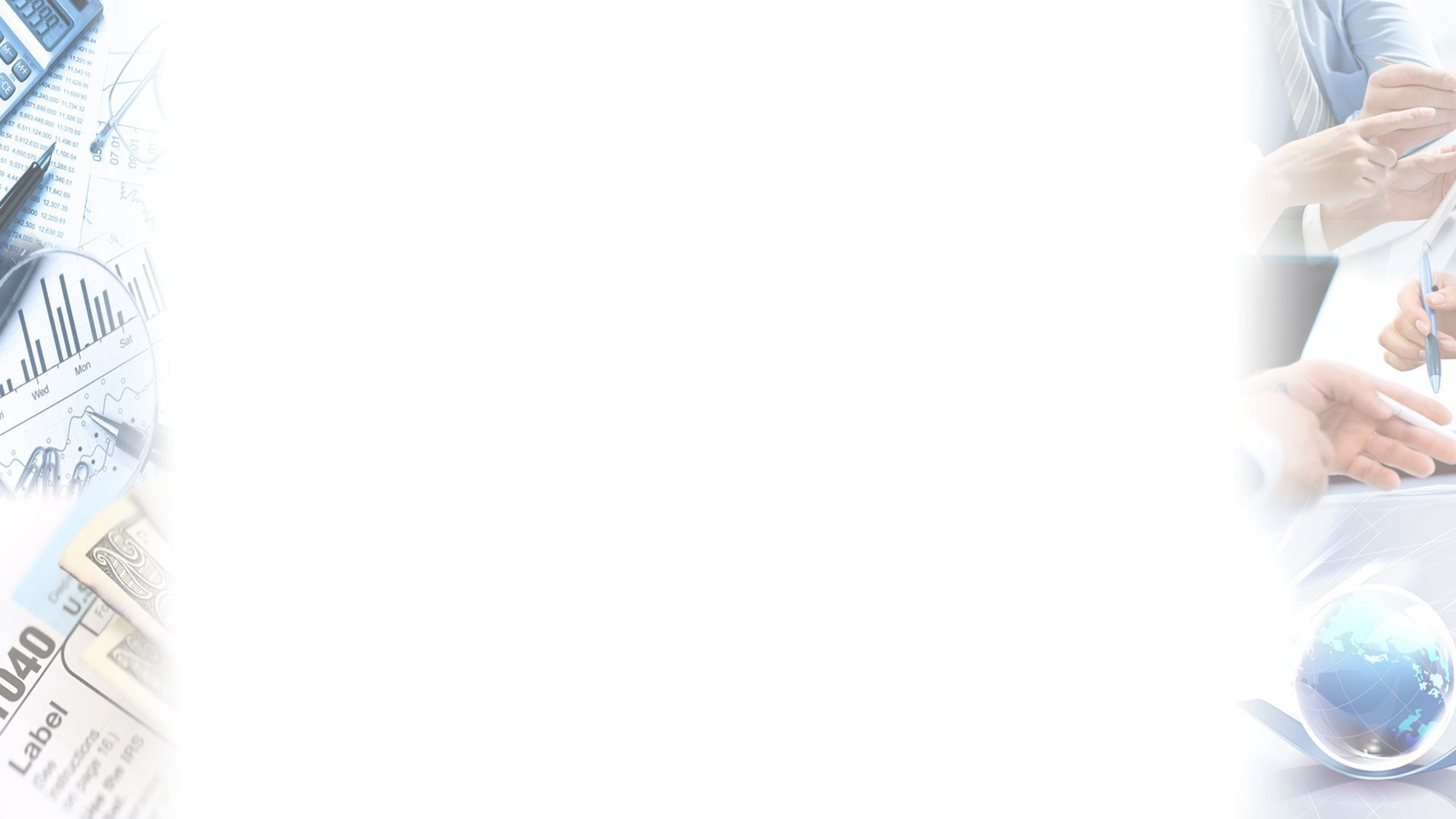 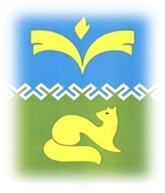 Непрограммные направления расходования средств на 2022 год и на плановый период 2023 и 2024 годы
тыс.руб.
48
[Speaker Notes: готово]
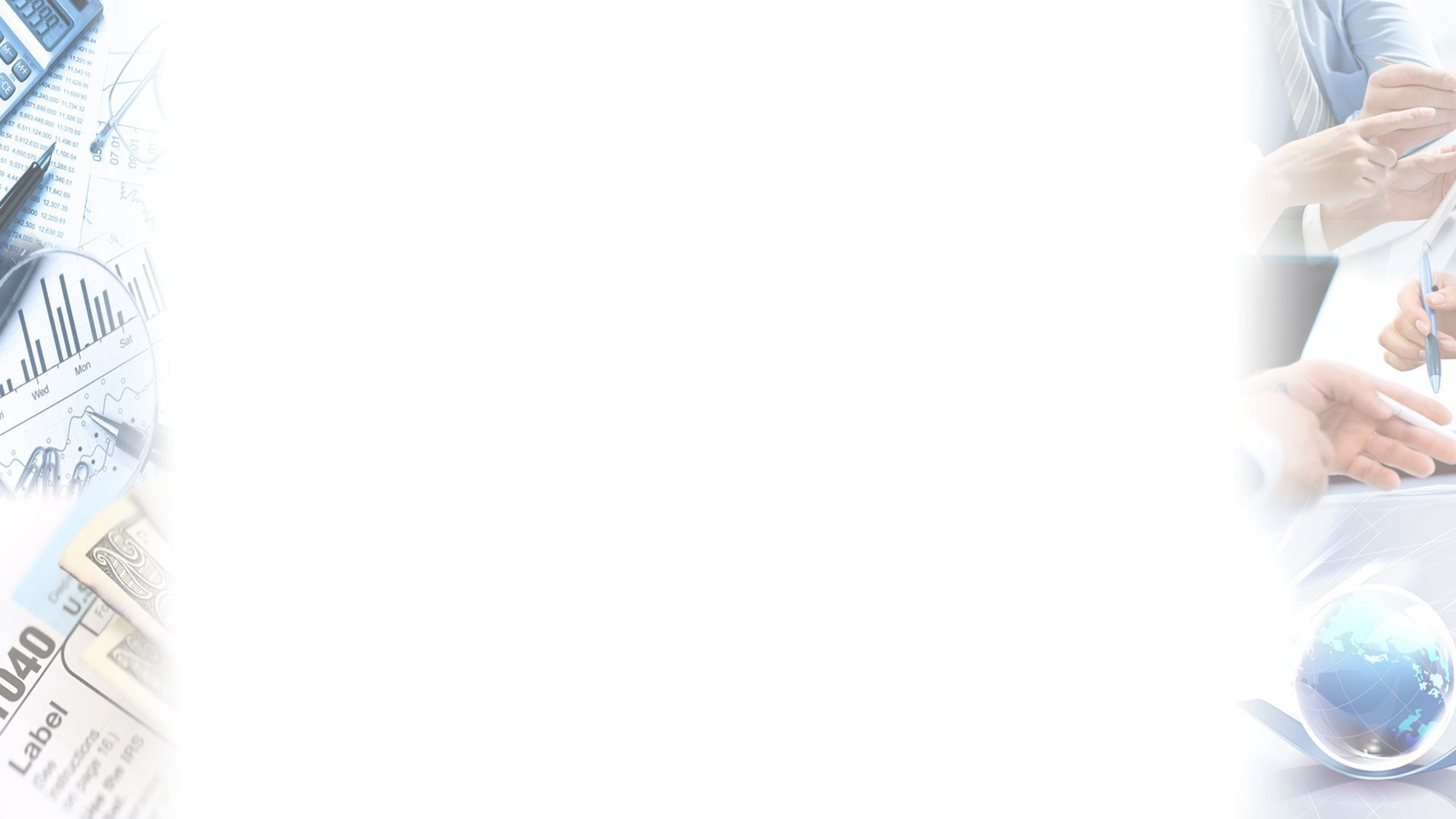 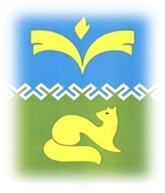 Муниципальная программа «Реализация молодежной политики на территории города Покачи»
Цель программы:  повышение эффективности реализации молодежной политики в интересах инновационного социально ориентированного развития
49
[Speaker Notes: готово]
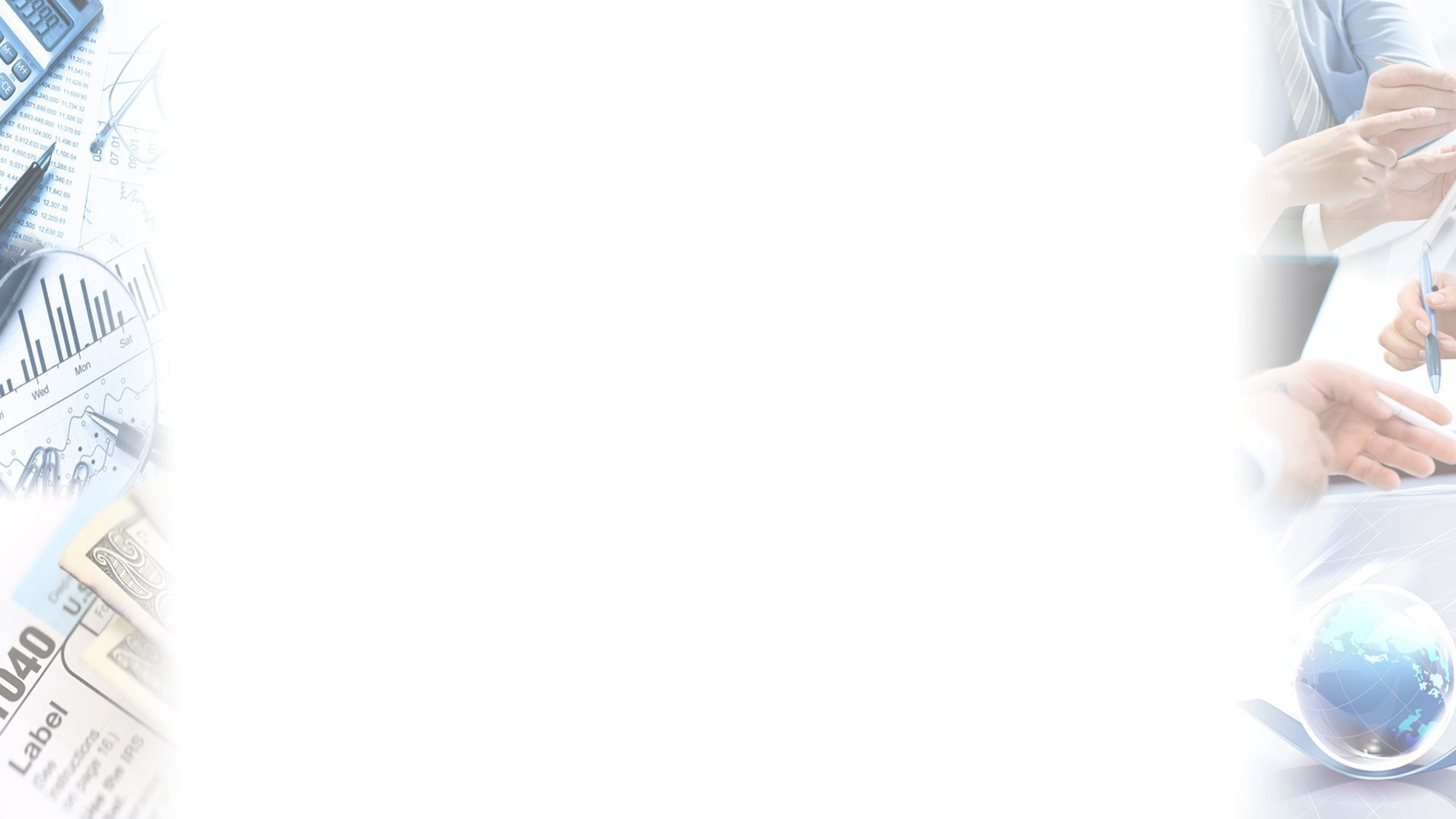 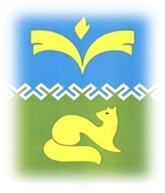 Муниципальная программа «Организация отдыха детей города Покачи в каникулярное время»
Цель программы:  реализация прав детей города на развитие полноценного отдыха в каникулярный период
50
[Speaker Notes: готово]
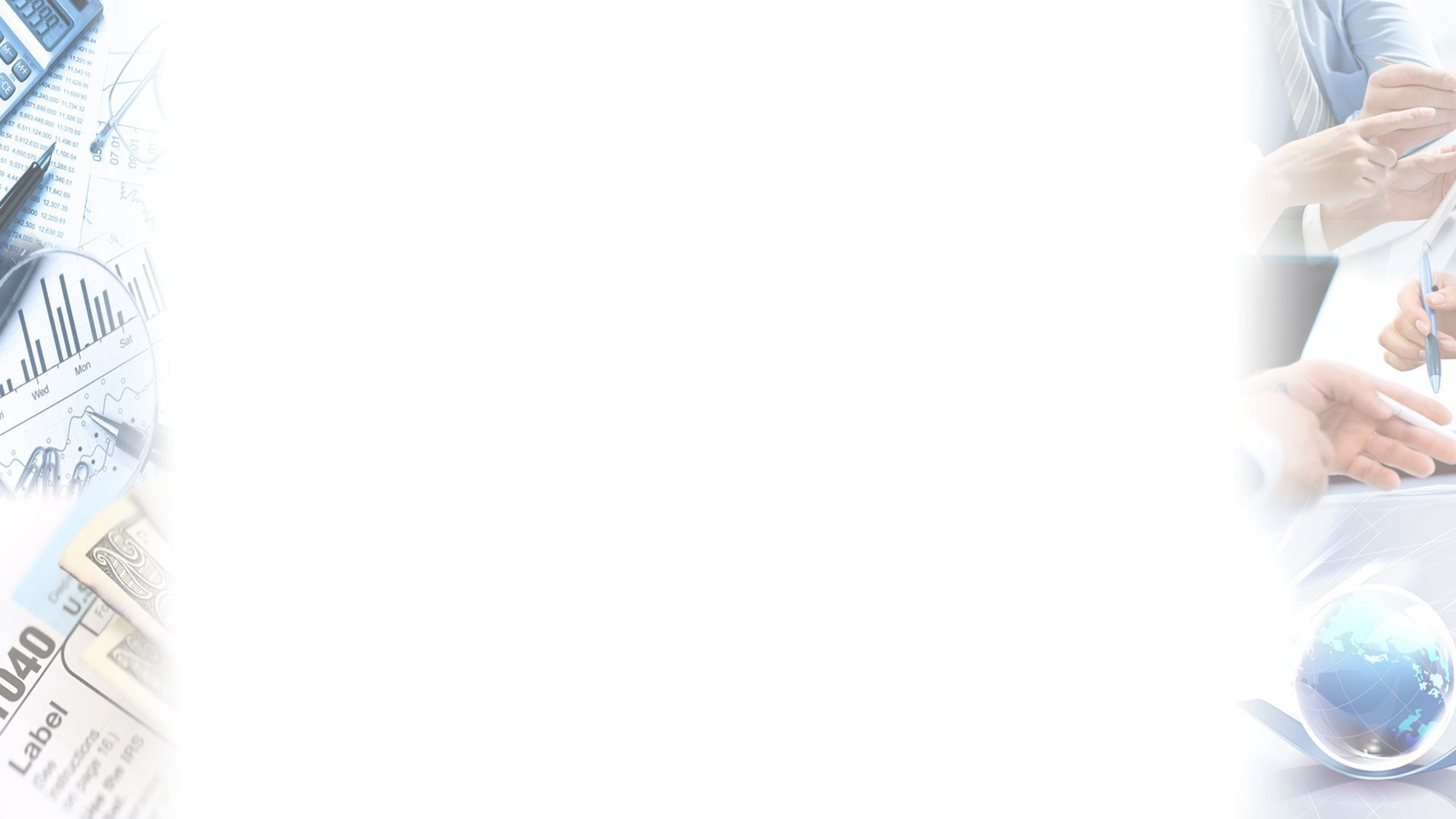 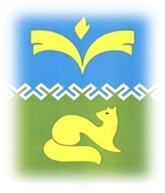 Муниципальная программа «Осуществление материально-технического обеспечения деятельности ОМСУ, КУ города Покачи, финансовое обеспечение деятельности которых осуществляется за счет средств бюджета города Покачи на основании бюджетной сметы»
Цель программы:  Создание условий бесперебойного функционирования органов местного самоуправления, казенных учреждений города Покачи, финансовое обеспечение деятельности которых осуществляется за счет средств бюджета города Покачи на основании бюджетной сметы
51
[Speaker Notes: готово]
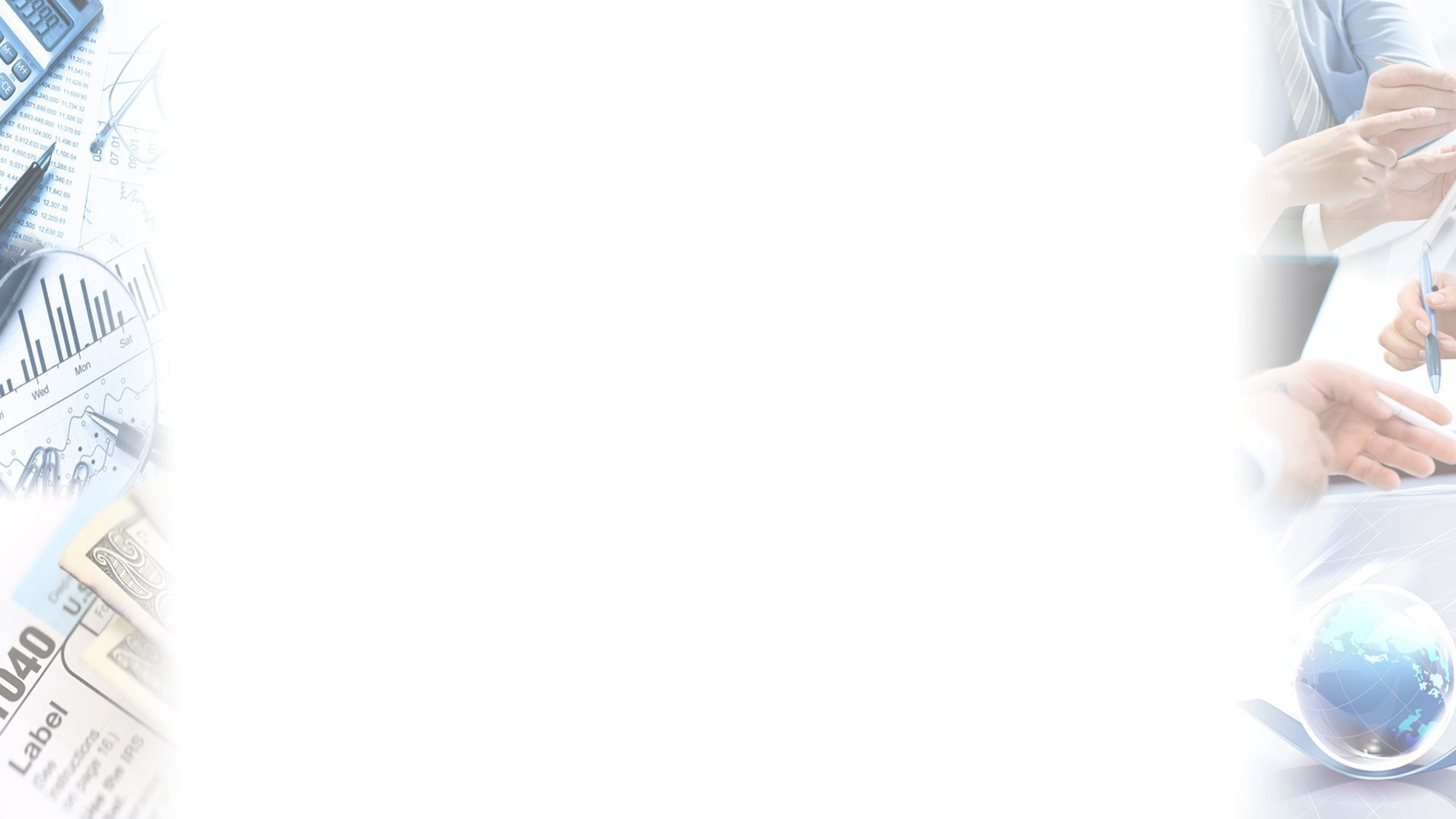 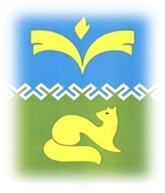 Муниципальная программа «Сохранение и развитие сферы культуры города Покачи»
Цель программы:  совершенствование комплексной системы мер по реализации муниципальной политики в сфере культуры, дополнительного образования и туризма, развитие и укрепление правовых, экономических и организационных условий для эффективной деятельности и оказания услуг, соответствующих современным потребностям общества и каждого жителя города Покачи.
52
[Speaker Notes: готово]
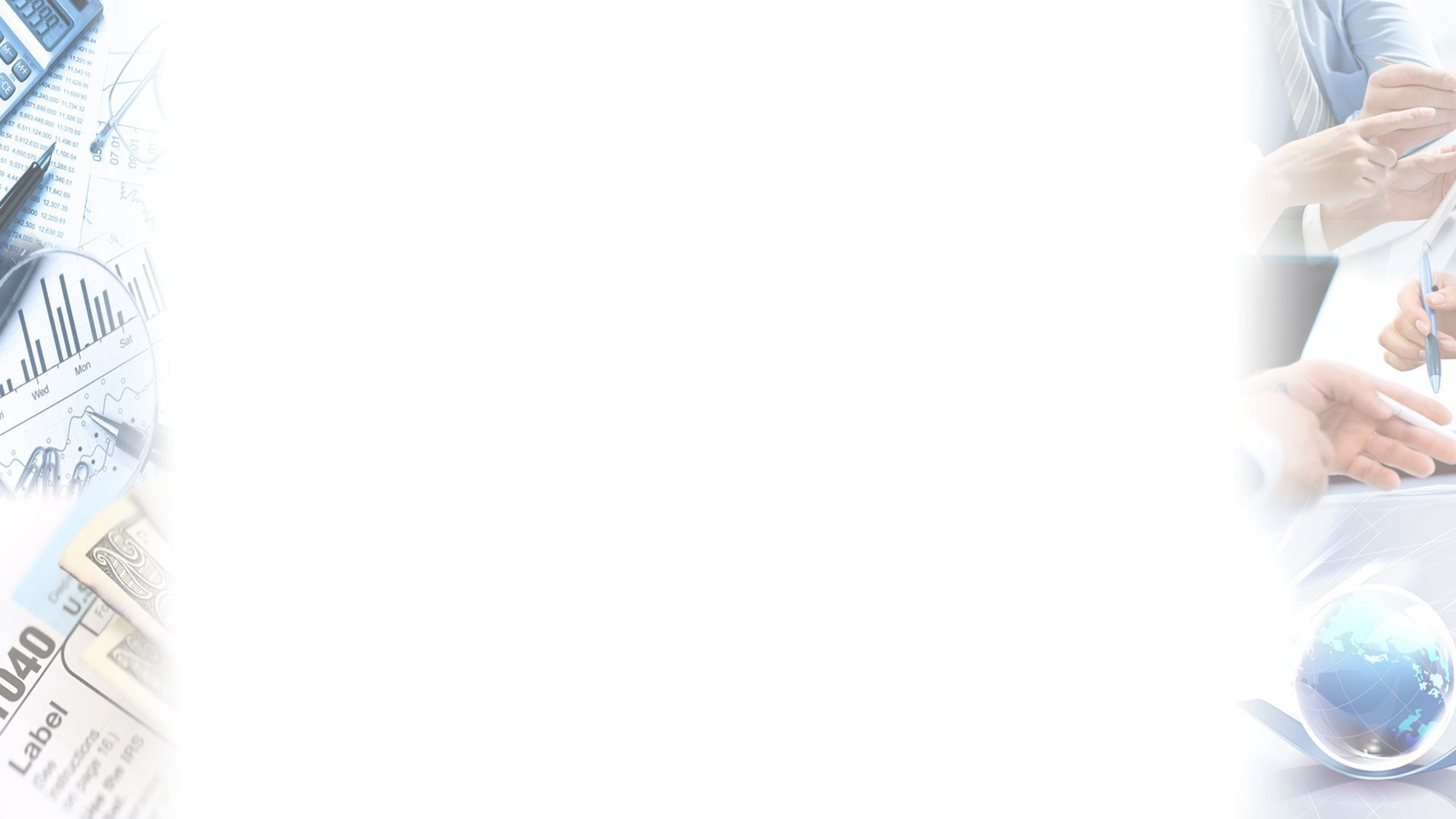 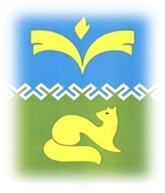 Муниципальная программа «Развитие муниципальной службы в городе Покачи»
Цель программы:  повышение эффективности муниципальной службы в органах местного самоуправления города Покачи
53
[Speaker Notes: готово]
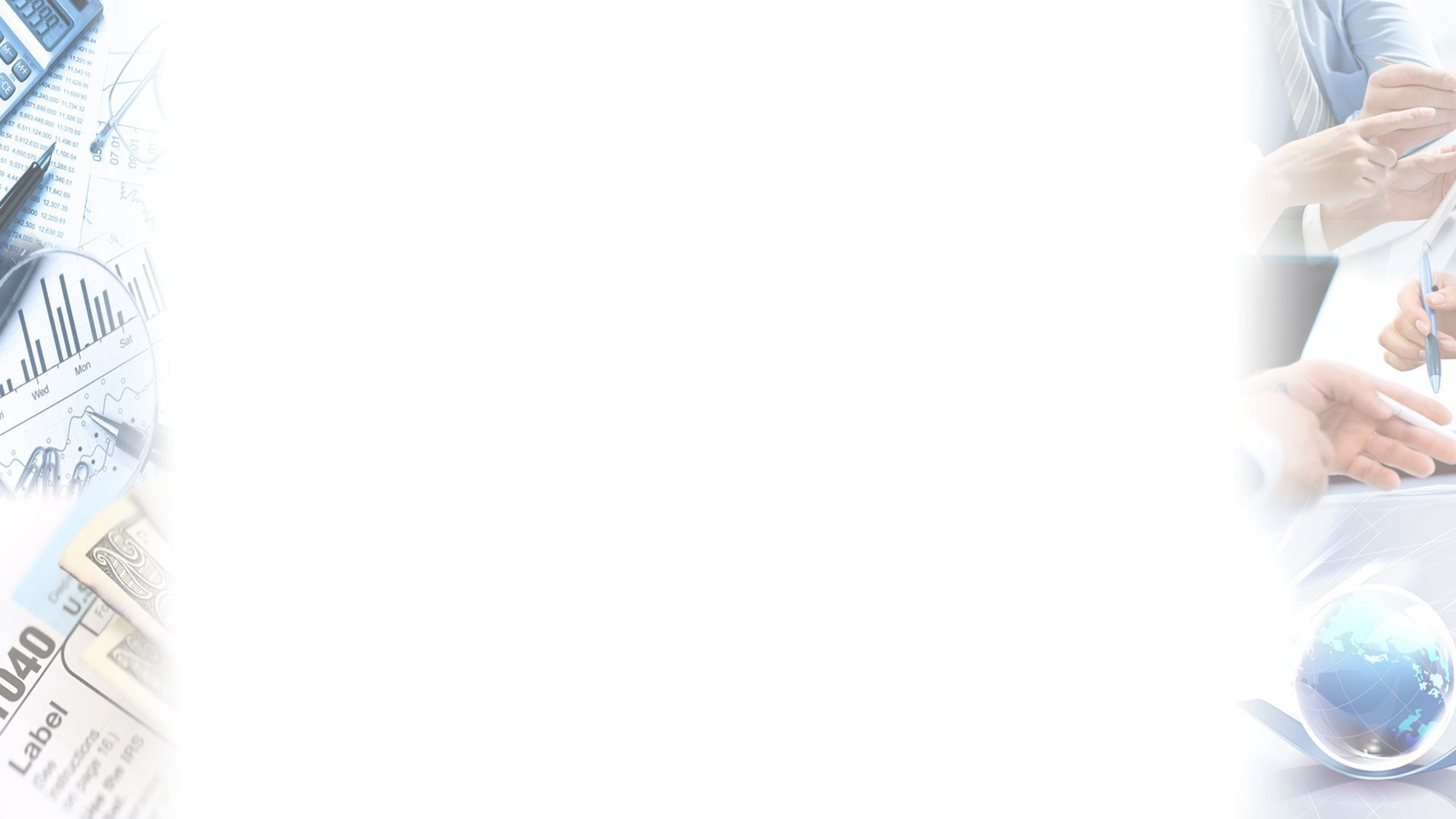 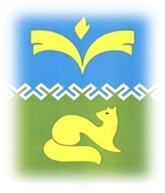 Муниципальная программа «Профилактика терроризма и экстремизма, создание на территории города Покачи комфортной среды для проживания многонационального общества»
Цель программы:  Профилактика терроризма и экстремизма, гармонизация межэтнических и межкультурных отношений, создание на территории города Покачи комфортной среды для проживания многонационального общества
54
[Speaker Notes: готово]
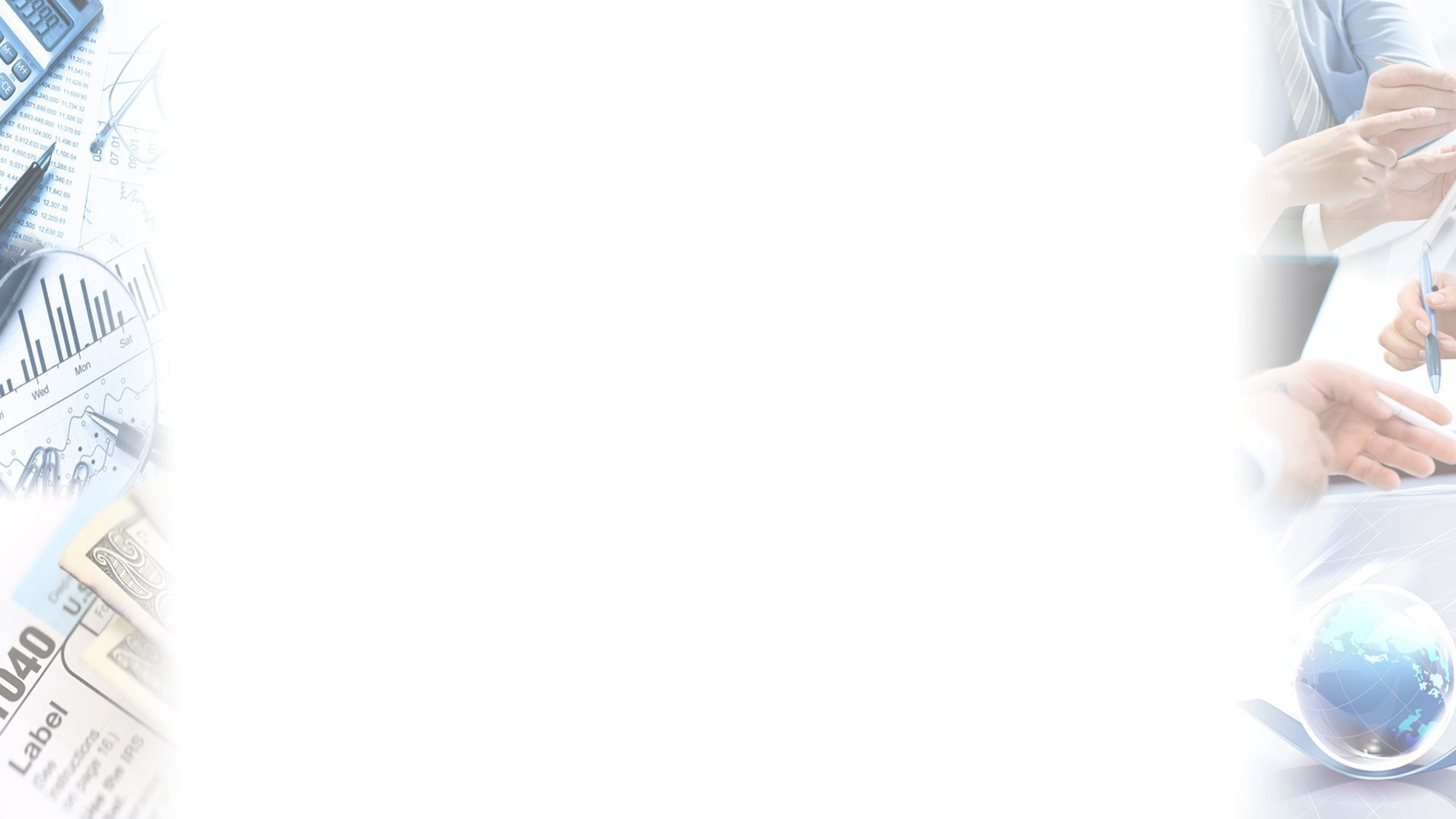 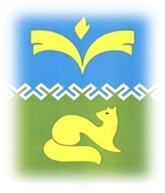 Муниципальная программа «Поддержка и развитие малого и среднего предпринимательства,  агропромышленного комплекса на территории города Покачи»
Цель программы:  1)создание благоприятного предпринимательского климата и условий для ведения бизнеса субъектами малого и среднего предпринимательства;2)обеспечение благоприятного инвестиционного климата; 3)устойчивое развитие агропромышленного комплекса; 4)повышение конкурентоспособности продукции, произведенной на территории города Покачи; 5)развитие конкуренции; 6) обеспечение доступности правовой помощи для потребителей.
55
[Speaker Notes: готово]
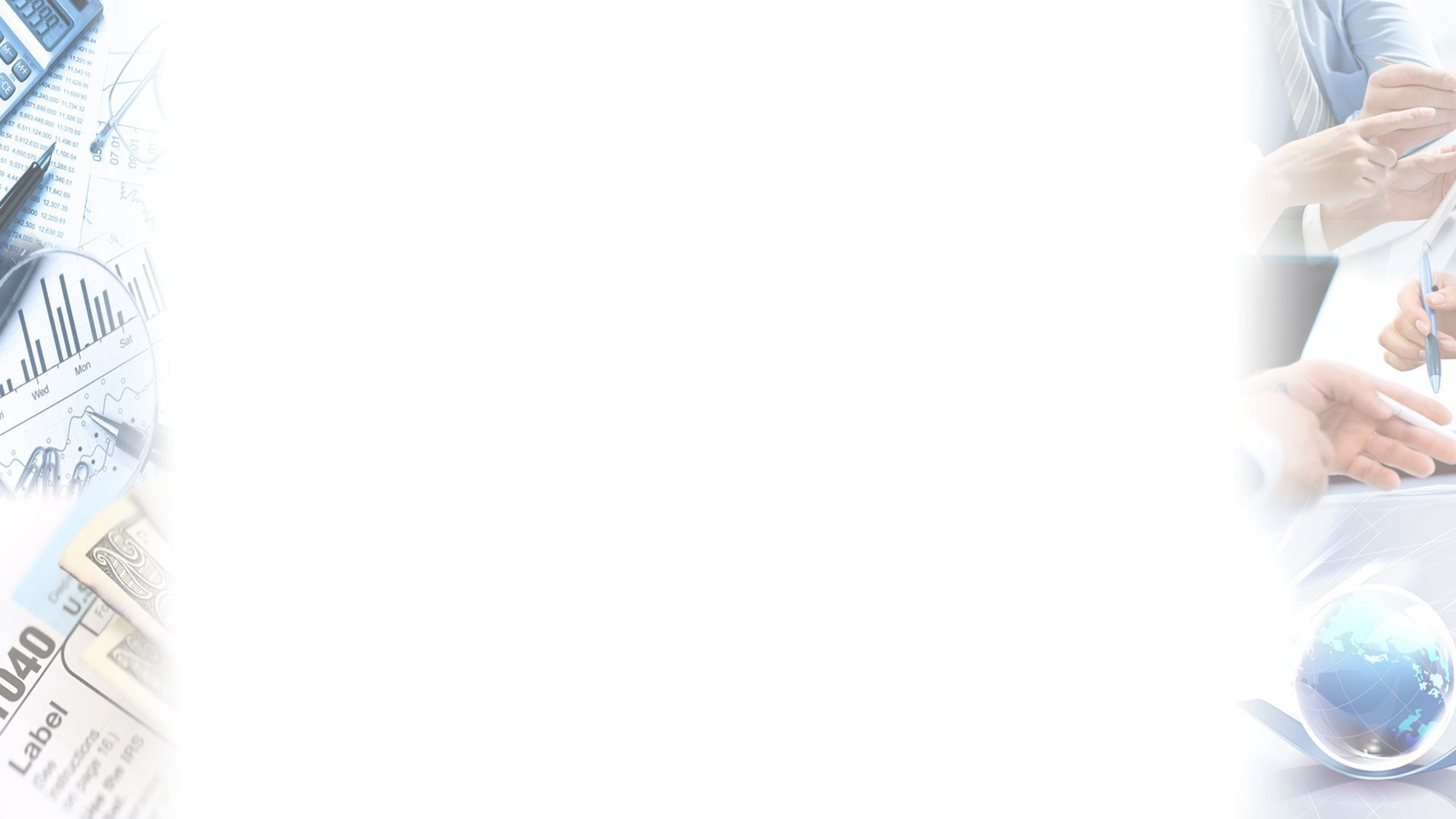 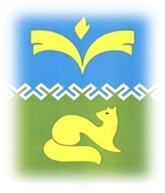 Муниципальная программа «Развитие жилищной сферы в городе Покачи»
Цель программы: Создание условий для обеспечения жильем отдельных категорий граждан на территории муниципального образования город Покачи
56
[Speaker Notes: готово]
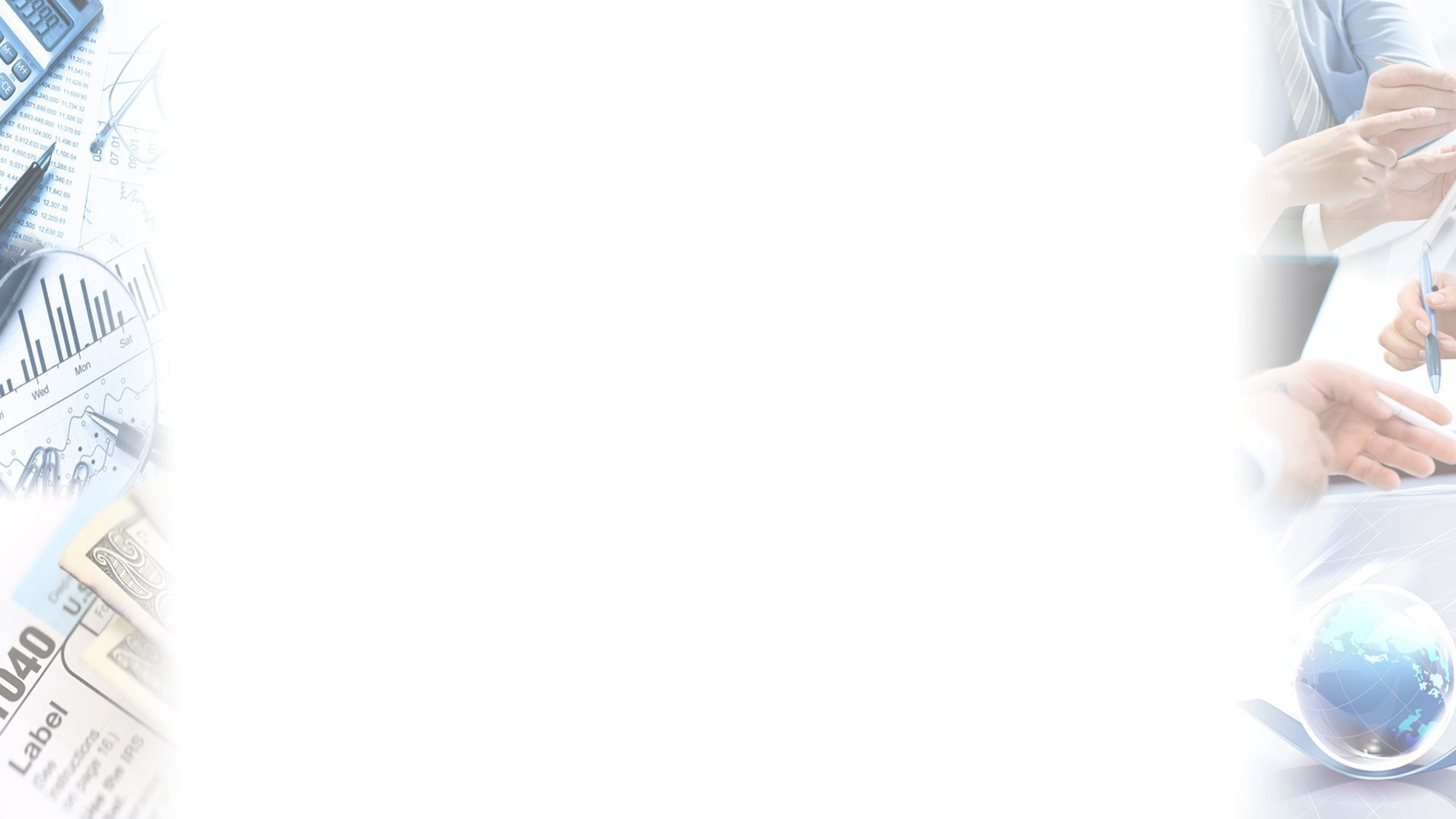 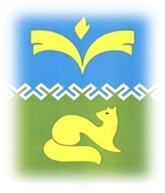 Муниципальная программа «Улучшение условий и охраны труда на территории города Покачи»
Цель программы:  улучшение условий и охраны труда в организациях города Покачи
57
[Speaker Notes: готово]
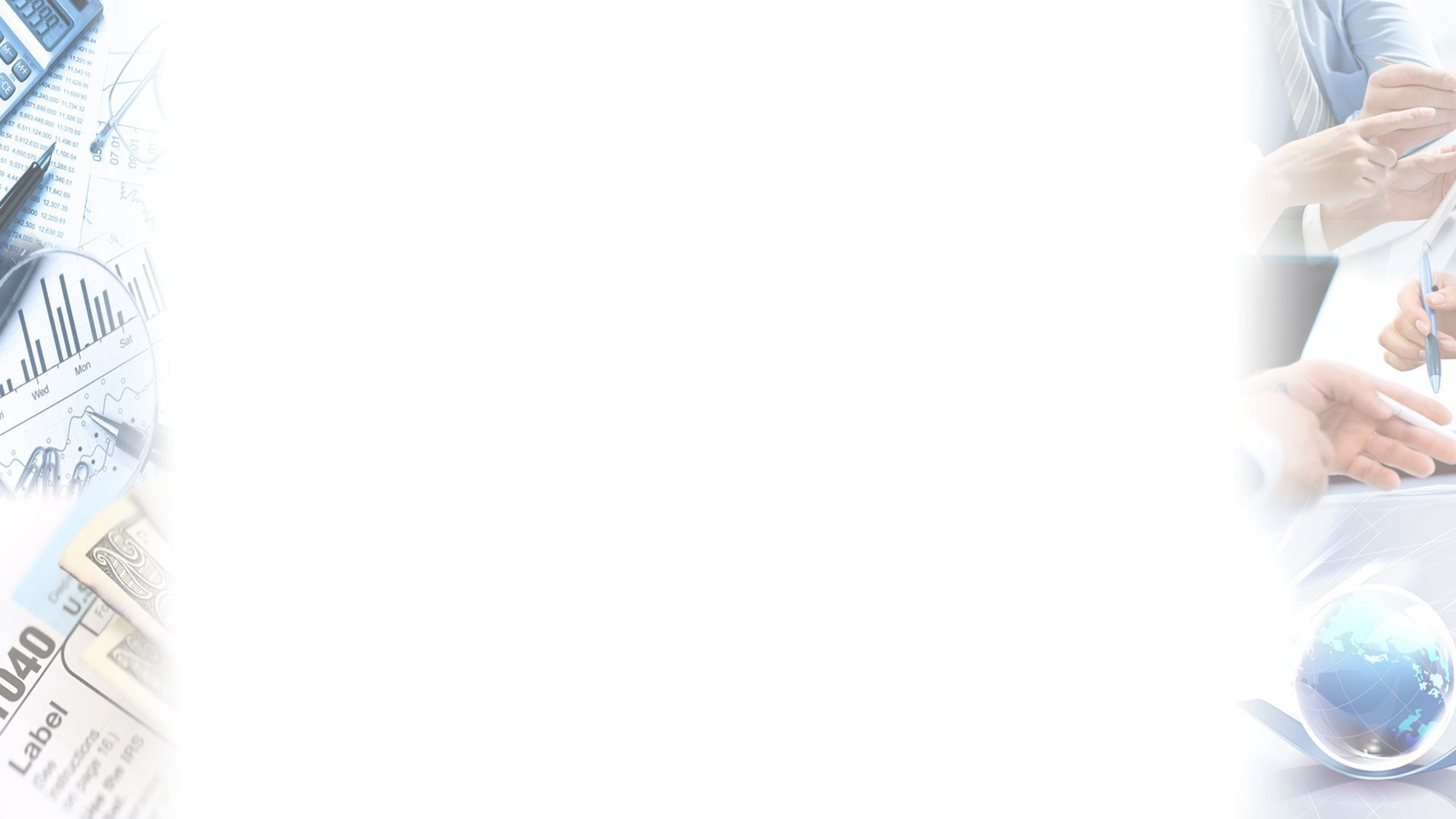 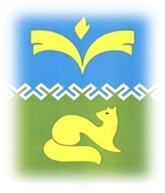 Муниципальная программа «Разработка документов градостроительного регулирования города Покачи»
Цель программы: Создание условий для устойчивого развития территории города Покачи, рационального использования отдельных территорий города (микрорайонов) на основе документов по планировке территорий, способствующих дальнейшему развитию жилищной, инженерной, транспортной и социальной инфраструктур города Покачи с учетом интересов граждан, организаций, предприятий и предпринимателей города
58
[Speaker Notes: готово]
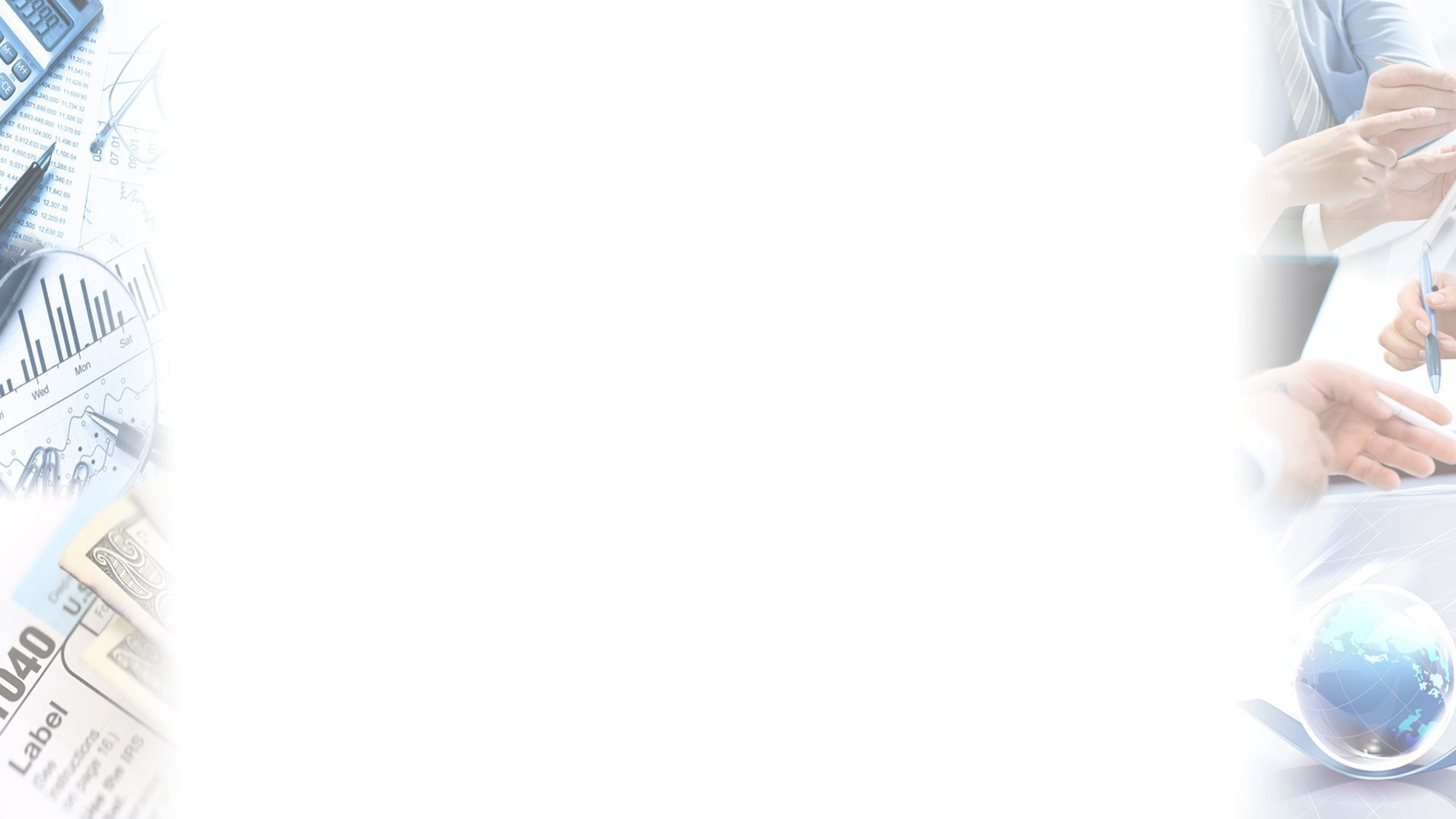 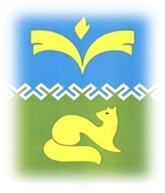 Муниципальная программа «Противодействие коррупции в муниципальном образовании город Покачи»
Цель программы:  Противодействие коррупции в муниципальном образовании город Покачи
59
[Speaker Notes: готово]
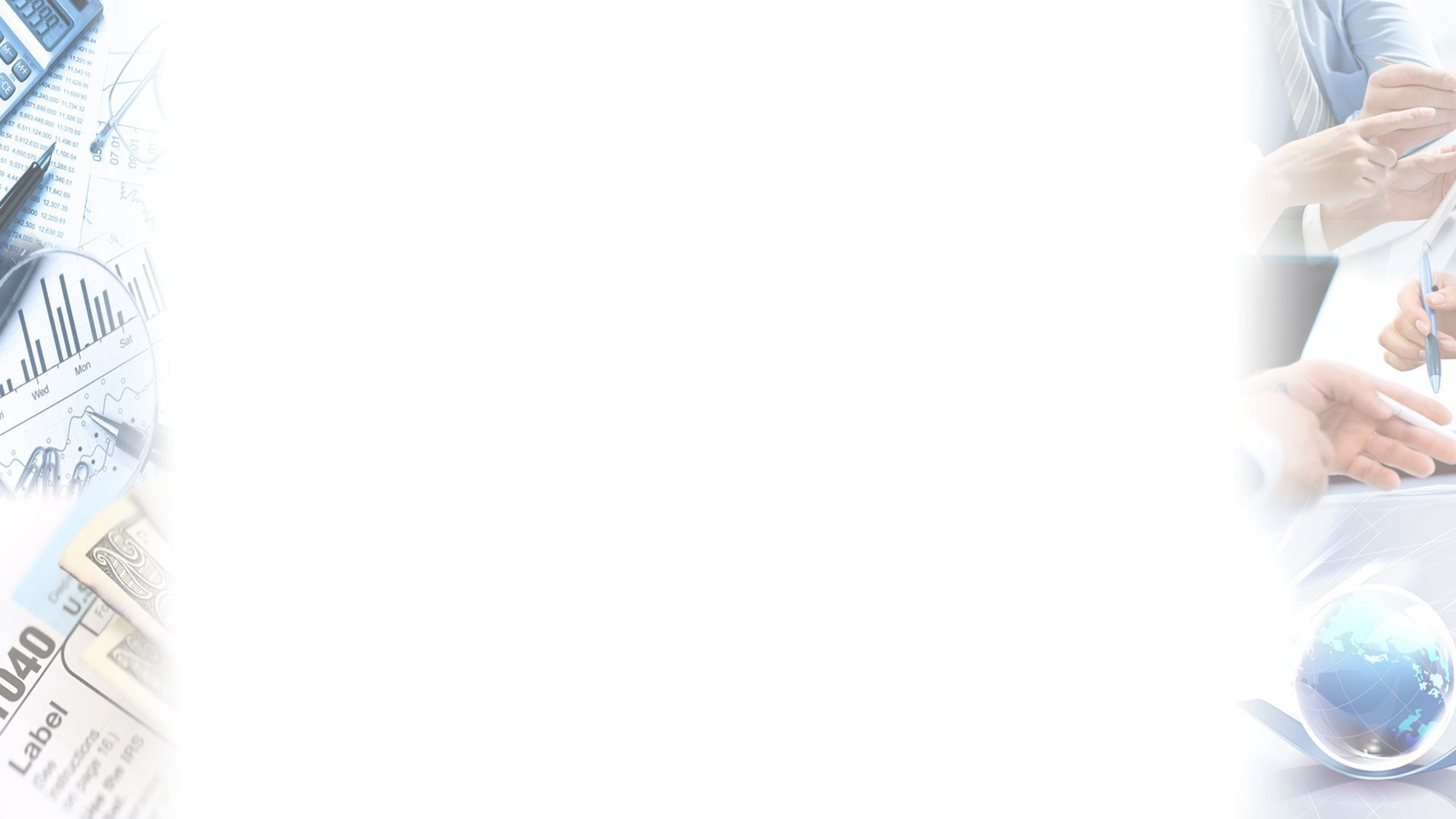 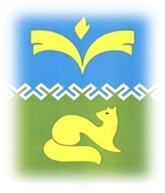 Муниципальная программа «Информирование населения о деятельности органов местного самоуправления, поддержка лиц, внесших выдающийся вклад в развитие города Покачи»
Цель программы:  1)обеспечение реализации конституционных прав граждан на получение своевременной, достоверной, полной и разносторонней информации о деятельности органов местного самоуправления; 2)оказание поддержки лицам, внесшим выдающийся вклад в развитие города Покачи.
60
[Speaker Notes: готово]
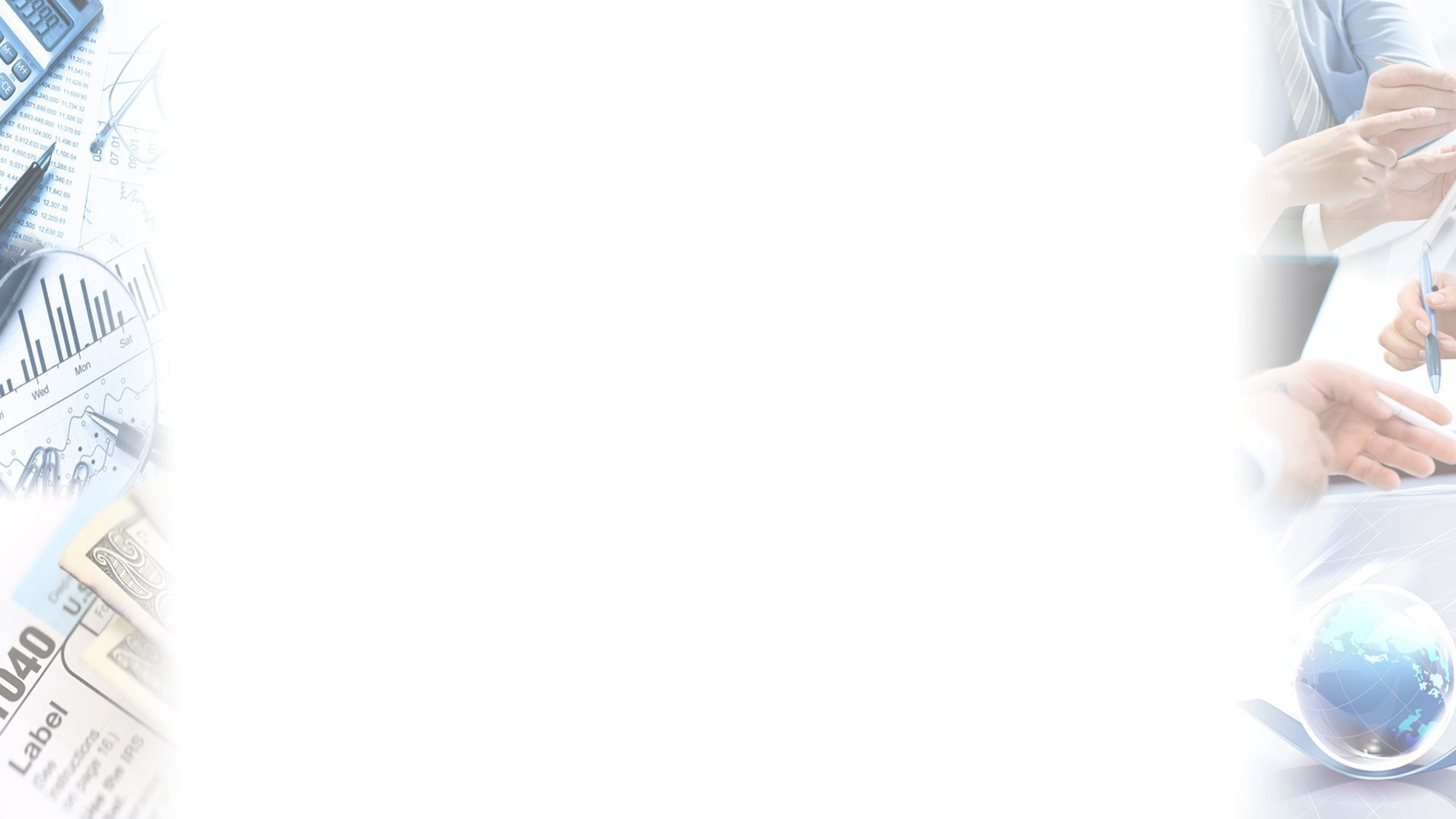 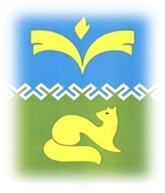 Муниципальная программа «Управление муниципальными финансами города Покачи»
Цель программы:  1) Обеспечение долгосрочной сбалансированности и устойчивости бюджетной системы; 2) Повышение качества управления муниципальными финансами города Покачи.
61
[Speaker Notes: готово]
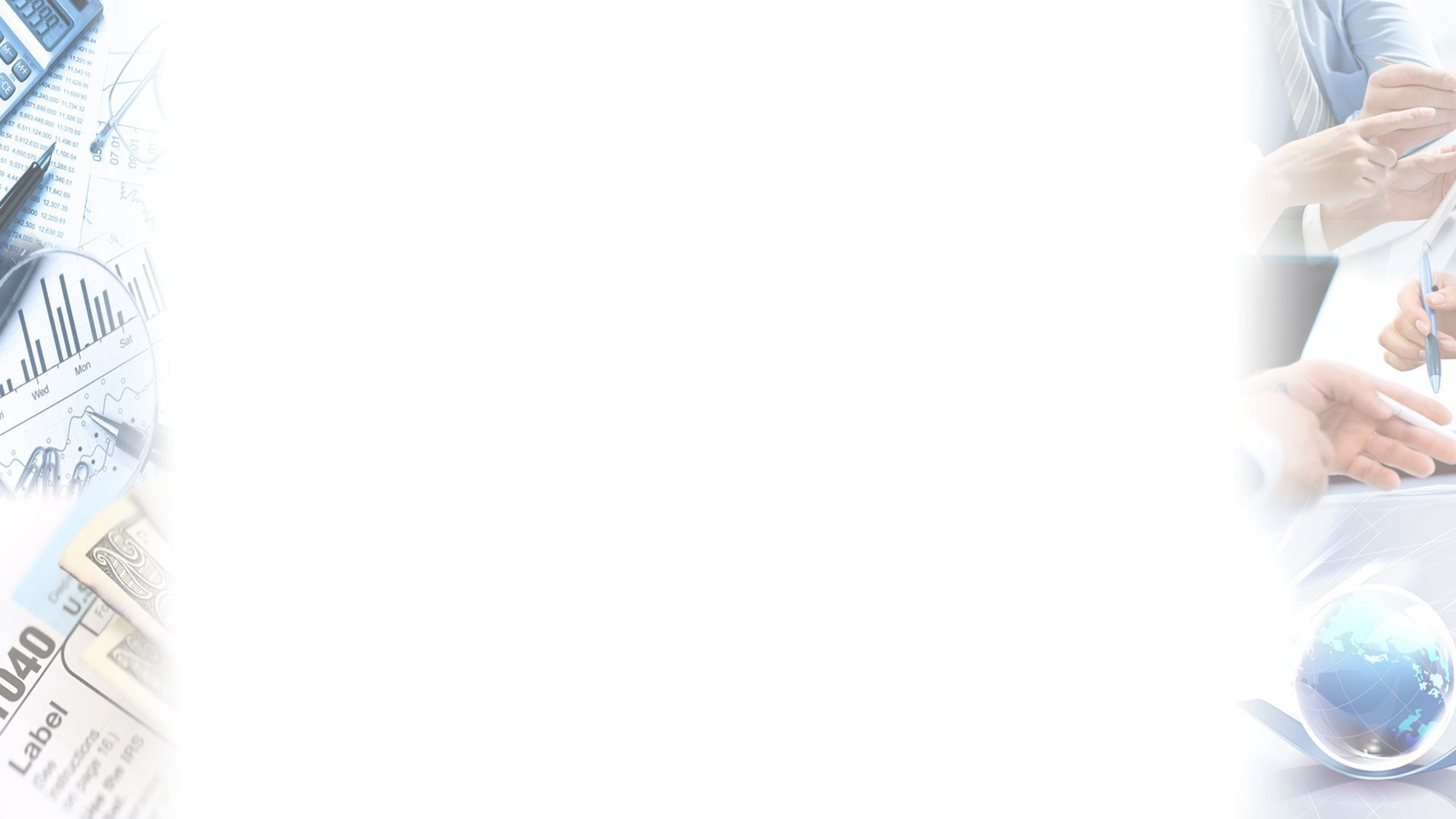 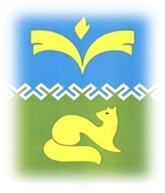 Муниципальная программа «Управление и распоряжение имуществом, находящимся в собственности города Покачи и земельными участками, государственная собственность на которые не разграничена»
Цель программы:  Формирование эффективной системы управления и распоряжения имуществом, находящимся в собственности города Покачи, и земельными участками, государственная собственность на которые не разграничена. Эффективное планирование и исполнение плана по поступлению в бюджет города Покачи неналоговых доходов от управления и распоряжения имуществом и земельными участками
62
[Speaker Notes: готово]
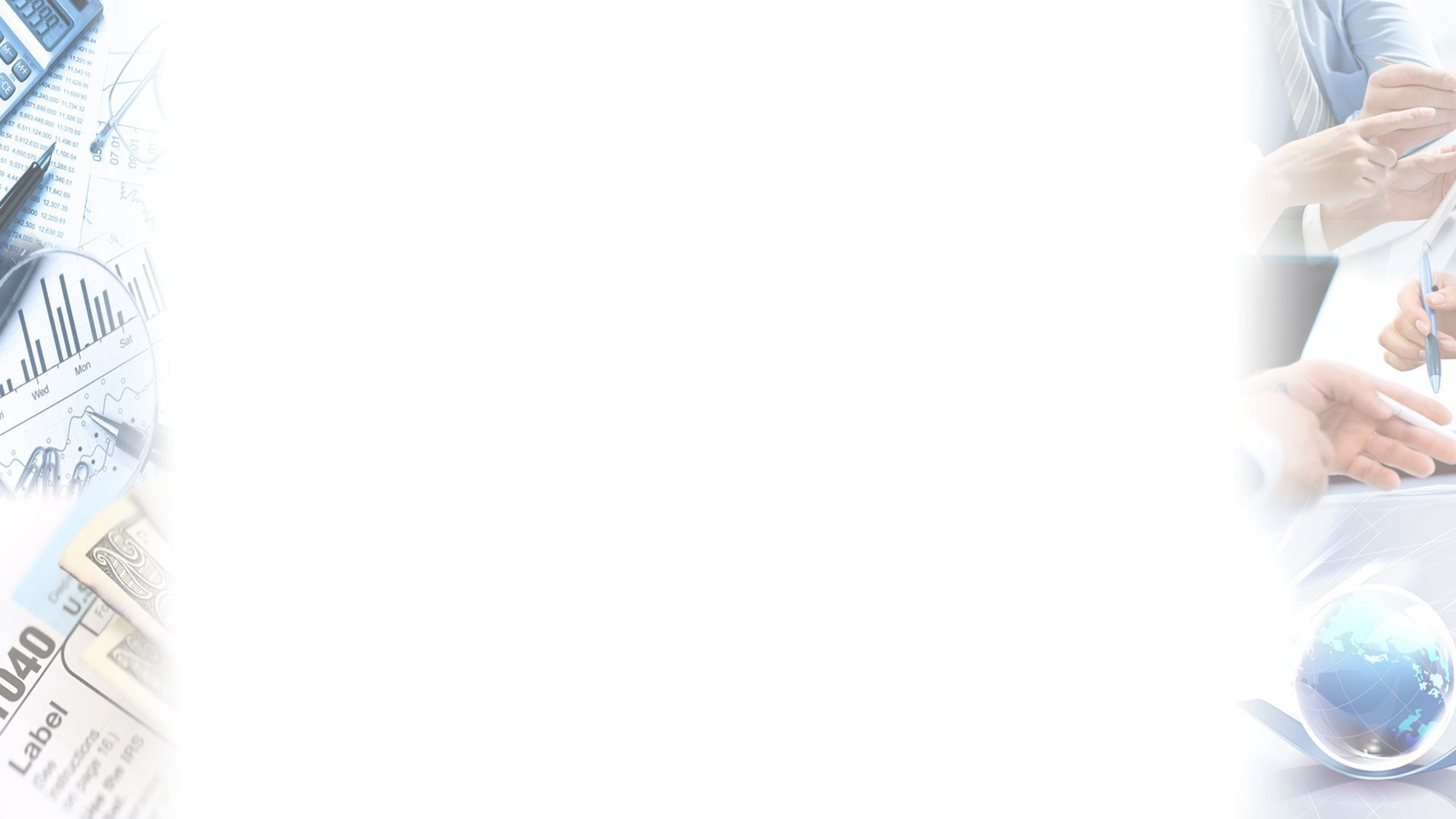 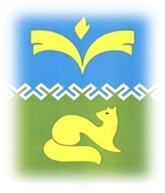 Муниципальная программа «Развитие транспортной системы города Покачи»
Цель программы: Развитие  современной  транспортной   системы, обеспечивающей повышение доступности  и  безопасности услуг транспортного комплекса  для  населения  города Покачи
63
[Speaker Notes: готово]
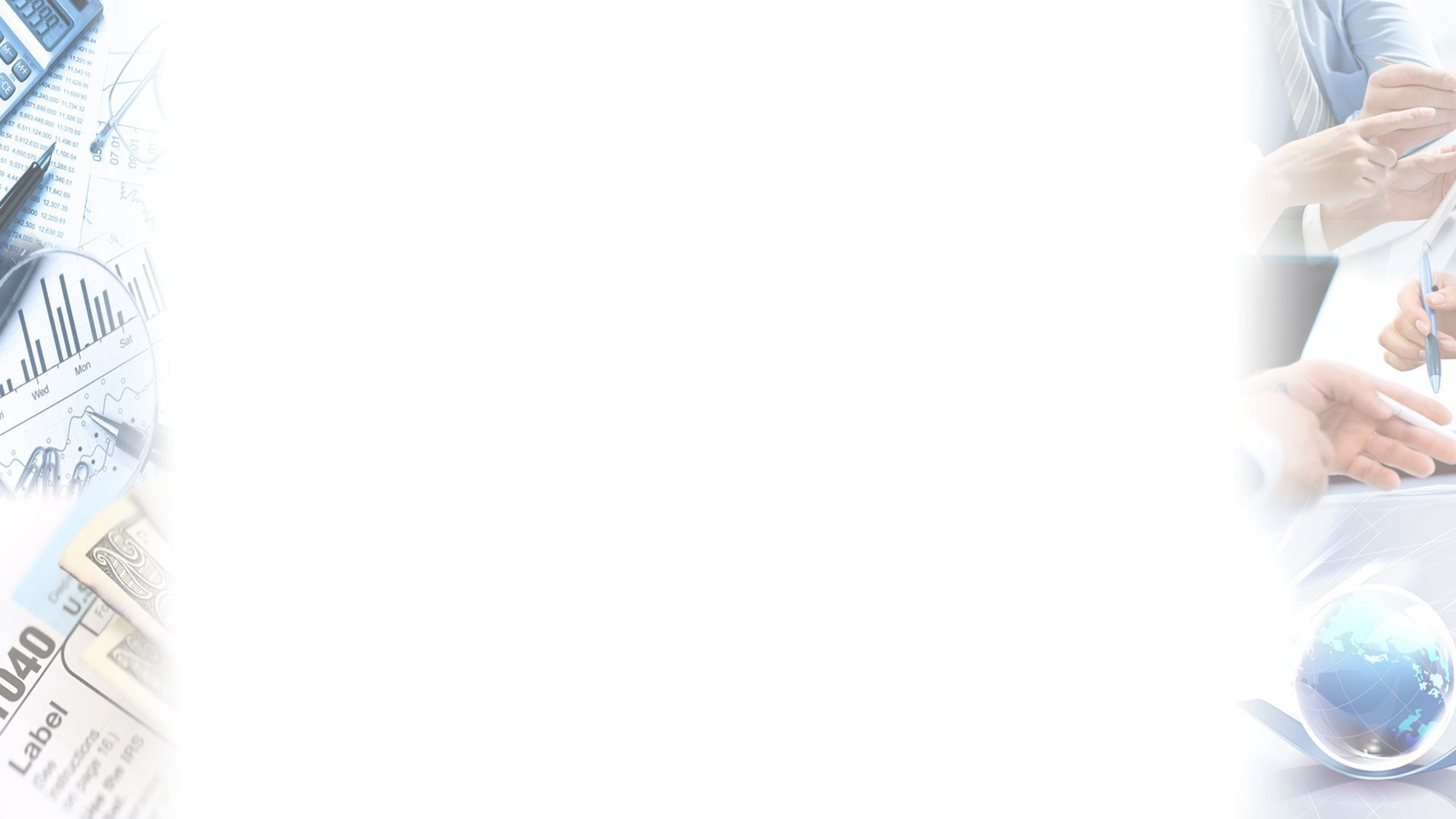 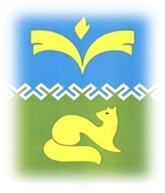 Муниципальная программа «Обеспечение жильем молодых семей на территории города Покачи»
Цель программы: 1) предоставление молодым семьям государственной поддержки в решении жилищной проблемы в рамках программы Ханты-Мансийского автономного округа – Югры «Развитие жилищной сферы»; 2) создание условий для привлечения молодыми семьями собственных средств, дополнительных финансовых средств кредитных и других организаций, предоставляющих кредиты и займы, в том числе ипотечных жилищных кредитов, для приобретения жилого помещения или строительства индивидуального жилого дома.
64
[Speaker Notes: готово]
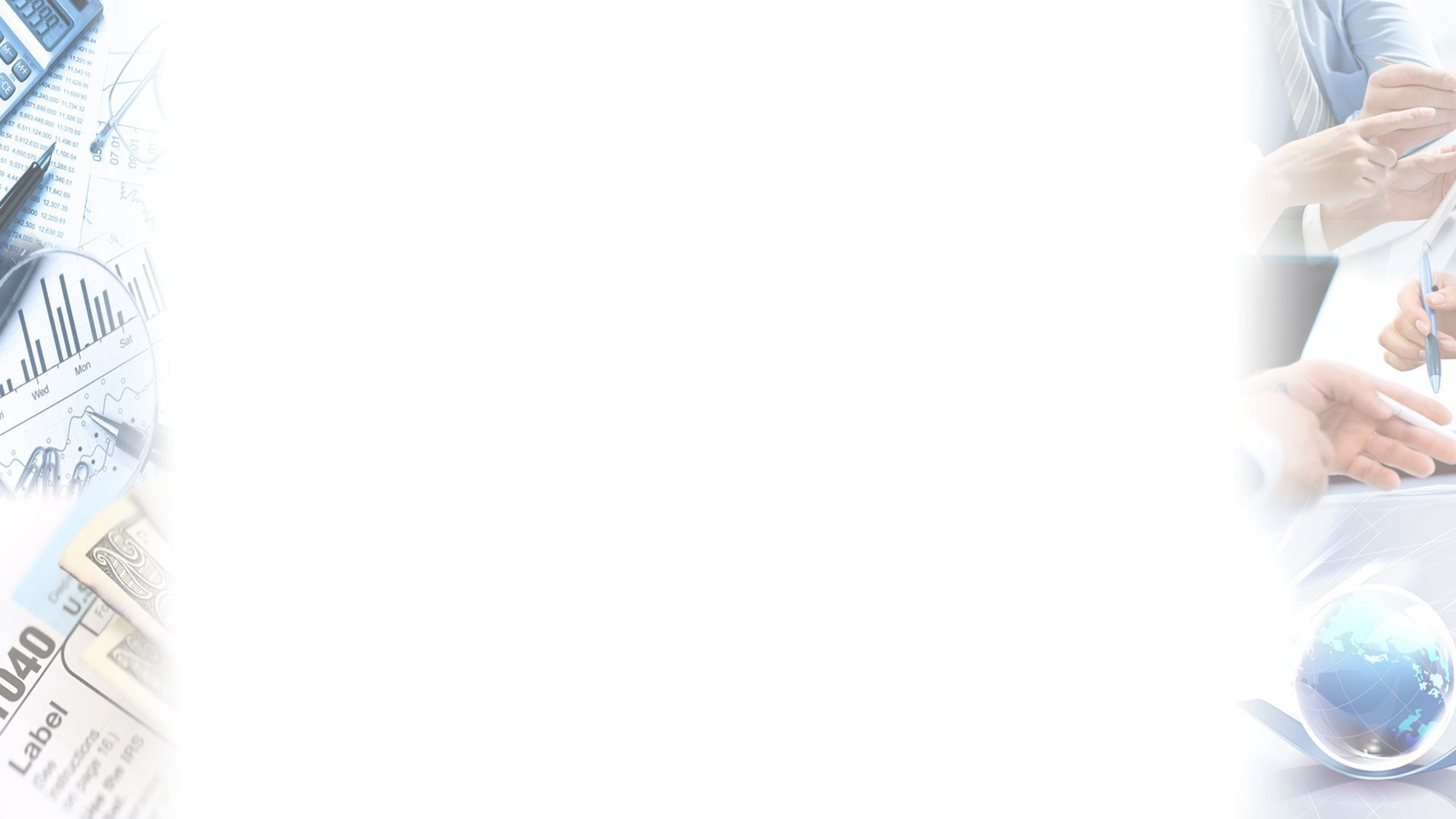 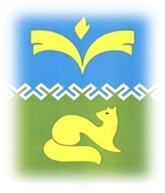 Муниципальная программа «Обеспечение условий для развития физической культуры, школьного спорта и массового спорта в городе Покачи»
Цель программы:  1) создание условий для всех категорий населения города по удовлетворению потребности в физическом развитии; 2) увеличение объема и повышение качества предоставляемых услуг в сфере физической культуры, школьного спорта и массового спорта.
65
[Speaker Notes: готово]
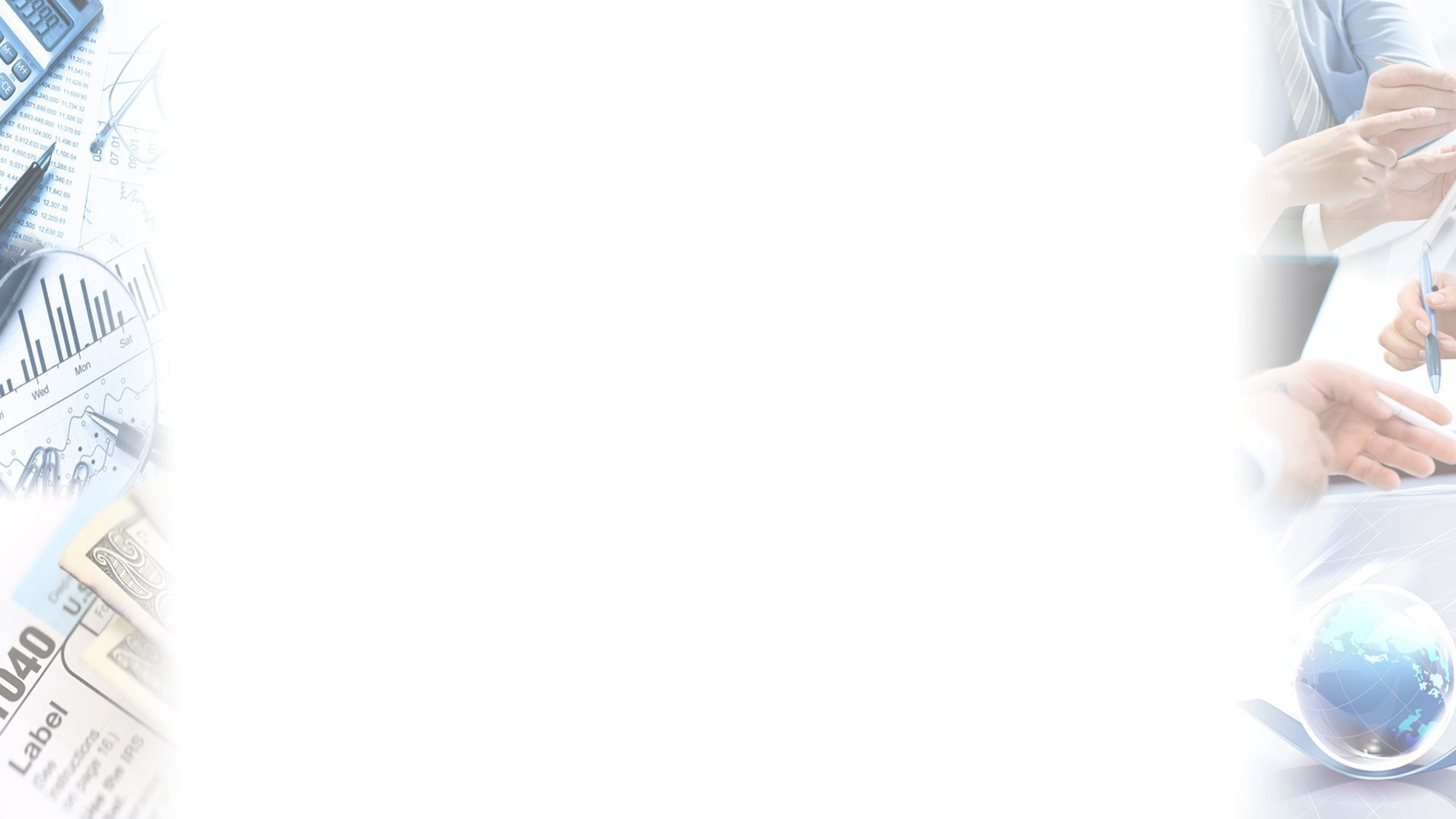 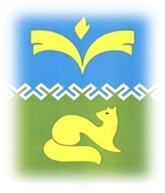 Муниципальная программа «Реализация отдельных государственных полномочий в сфере опеки и попечительства в городе Покачи»
Цель программы:  реализация переданных отдельных государственных полномочий по осуществлению деятельности по опеке и попечительству и предоставлению мер социальной поддержки детям-сиротам и детям, оставшимся без попечения родителей, лицам из числа детей-сирот и детей, оставшихся без попечения родителей, а также усыновителям, приемным родителям на территории города Покачи
66
[Speaker Notes: готово]
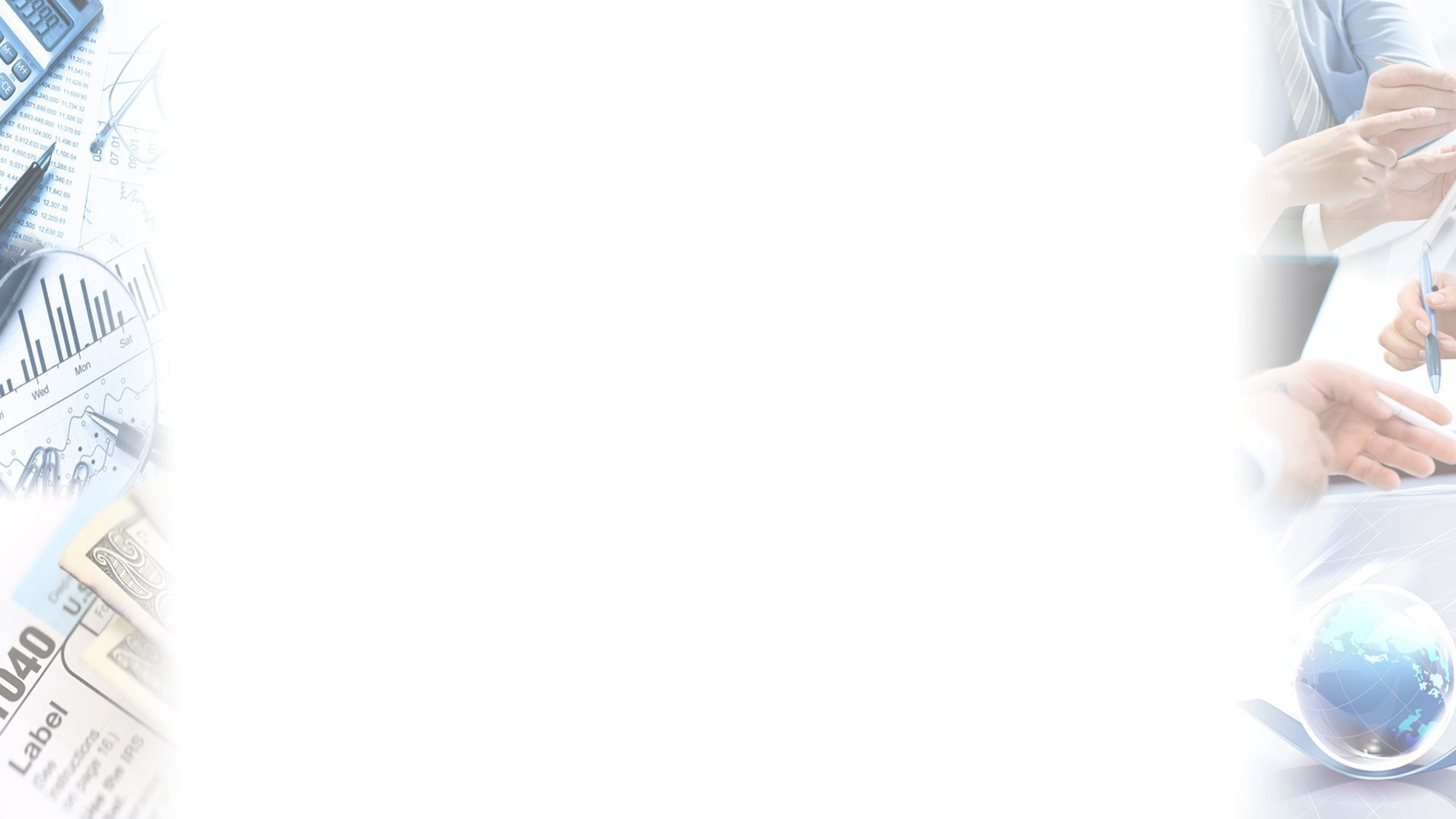 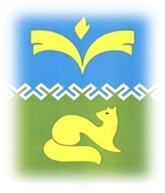 Муниципальная программа «Поддержка социально-ориентированных некоммерческих организаций города Покачи»
Цель программы:  создание благоприятных условий для развития социально ориентированных некоммерческих организаций и повышения активности населения города в решении общественно значимых вопросов
67
[Speaker Notes: готово]
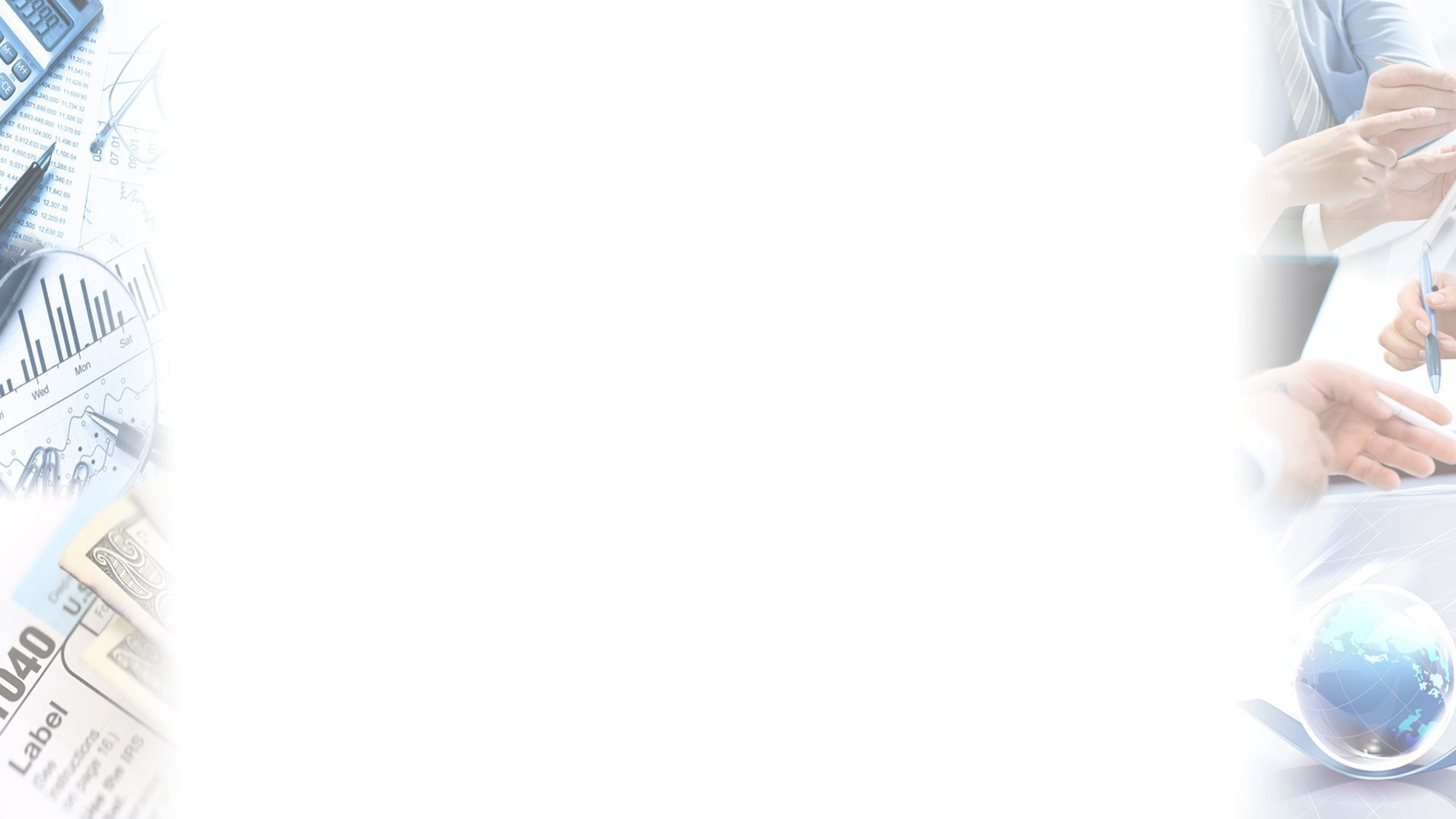 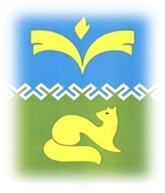 Муниципальная программа «Обеспечение экологической безопасности на территории города Покачи»
Цель программы: 1) обеспечение устойчивости безопасной экологической обстановки и сохранение благоприятной окружающей среды в городе Покачи; 2) снижение негативного воздействия на окружающую среду отходов производства и потребления
68
[Speaker Notes: готово]
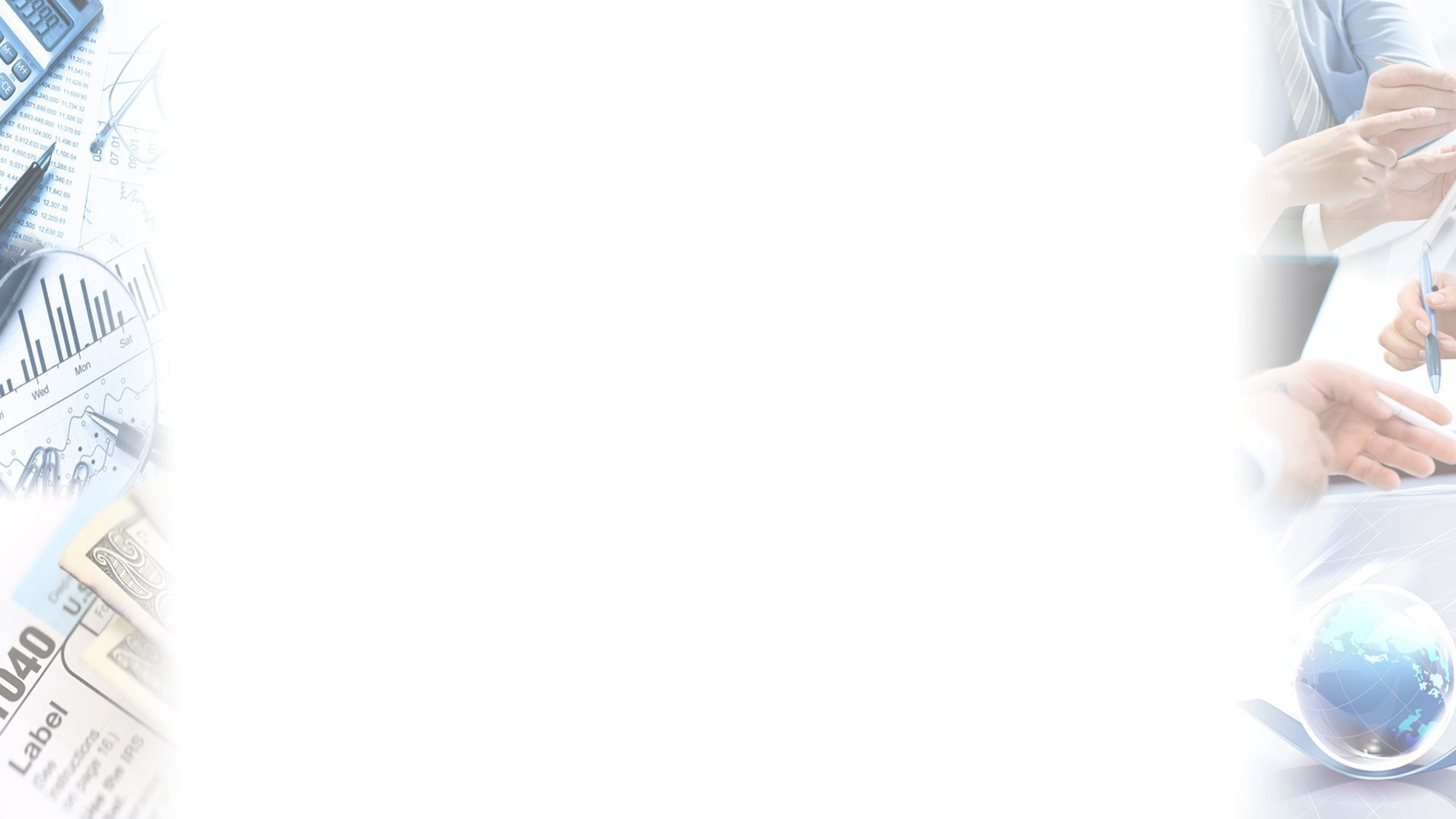 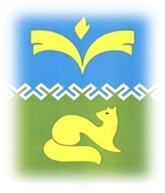 Муниципальная программа «Формирование современной городской среды в муниципальном образовании города Покачи»
Цель программы:  создание условий для системного повышения качества и комфорта городской среды на территории города Покачи путем реализации комплекса первоочередных мероприятий
69
[Speaker Notes: готово]
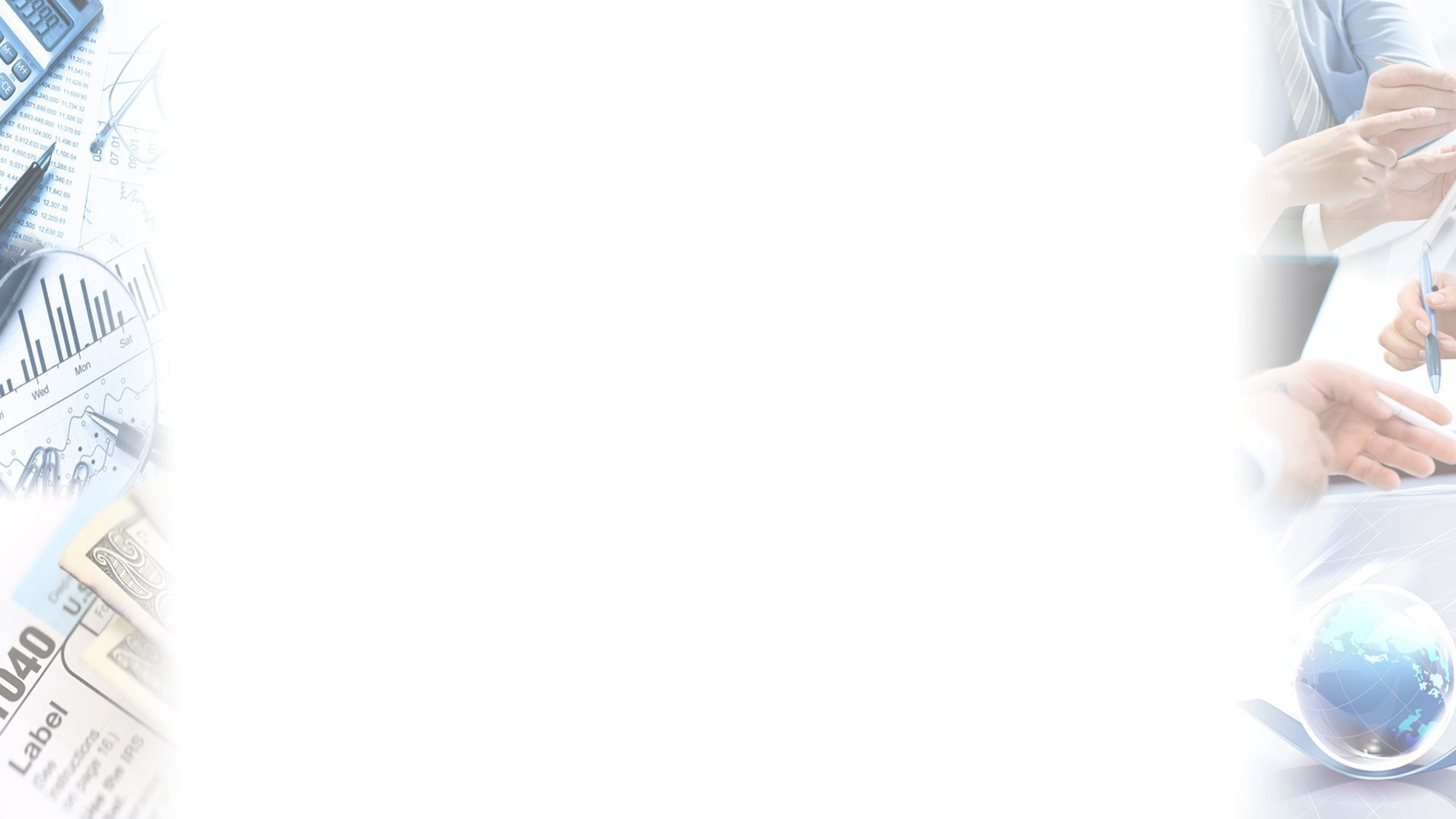 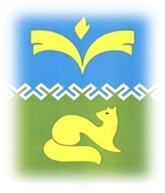 Муниципальная программа «Обеспечение безопасности жизнедеятельности населения на территории города Покачи»
Цель программы: 1) обеспечение приемлемого уровня безопасности жизнедеятельности, необходимого уровня защищенности населения и территории муниципального образования город Покачи; 2) создание условий для повышения уровня общественной безопасности населения города.
70
[Speaker Notes: готово]
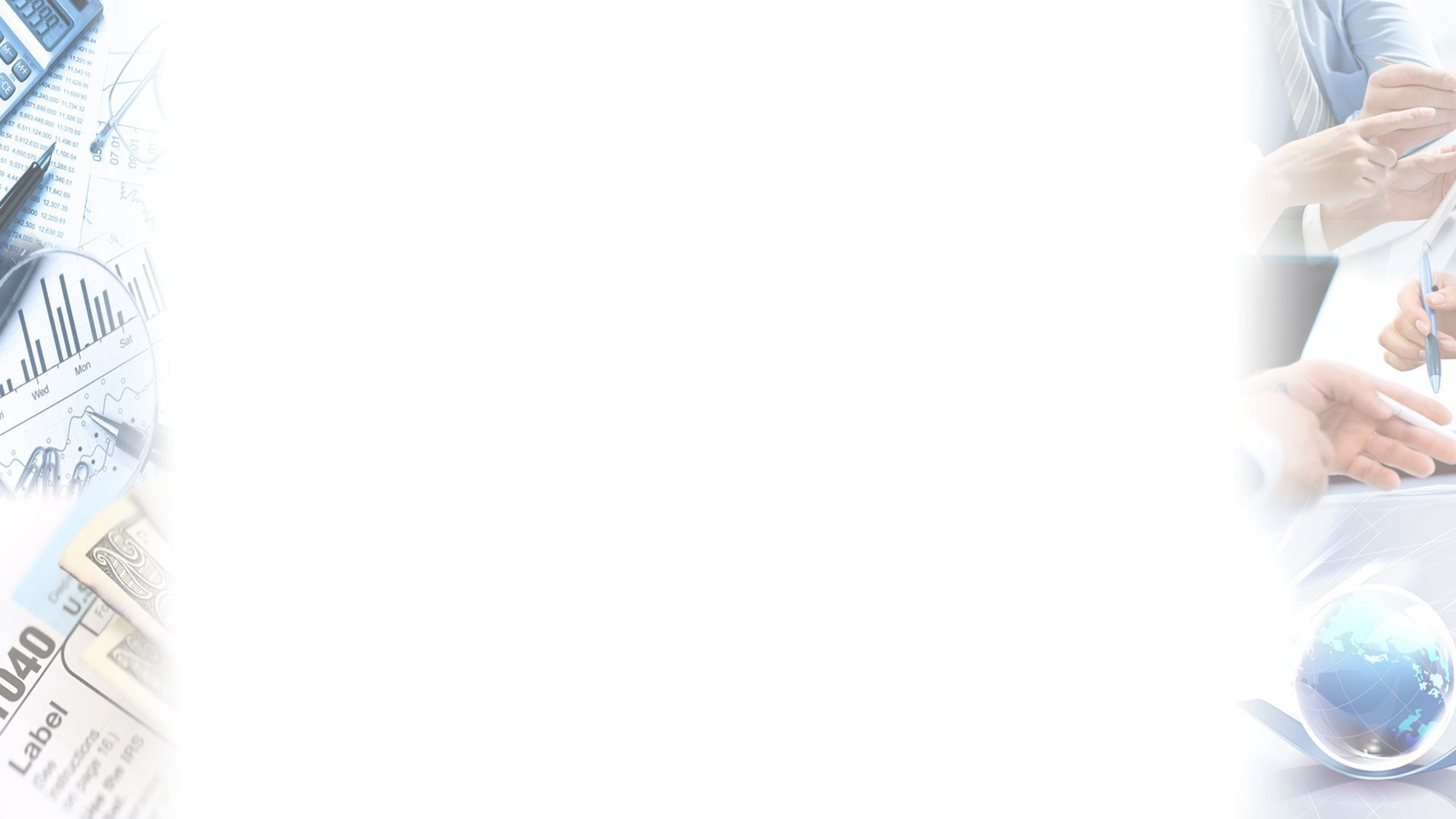 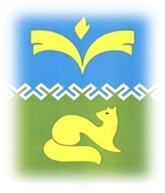 Муниципальная программа «Информационное общество города Покачи»
Цель программы: повышение качества жизни населения города Покачи и совершенствование системы муниципального управления на основе использования информационно-коммуникационных технологий
71
[Speaker Notes: готово]
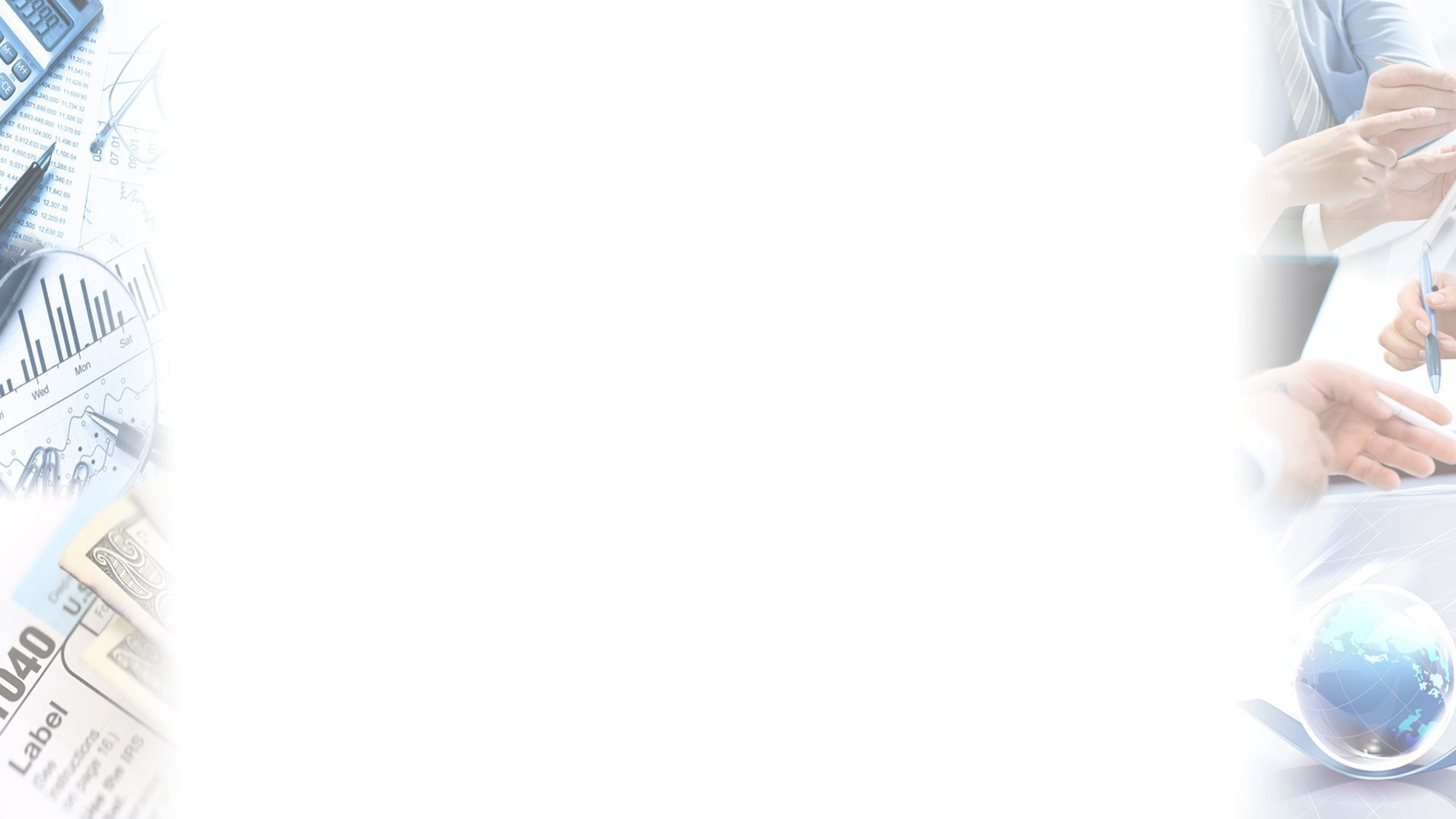 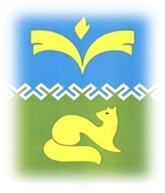 Муниципальная программа «Развитие жилищно-коммунального комплекса и повышение энергетической эффективности в городе Покачи» (1)
Цель программы: 1) повышение качества и надежности предоставления жилищно-коммунальных услуг; 2) создание безопасных и благоприятных условий проживания граждан; 3) повышение эффективности использования топливно-энергетических ресурсов; 4) содержание объектов внешнего благоустройства городского округа города Покачи
72
[Speaker Notes: готово]
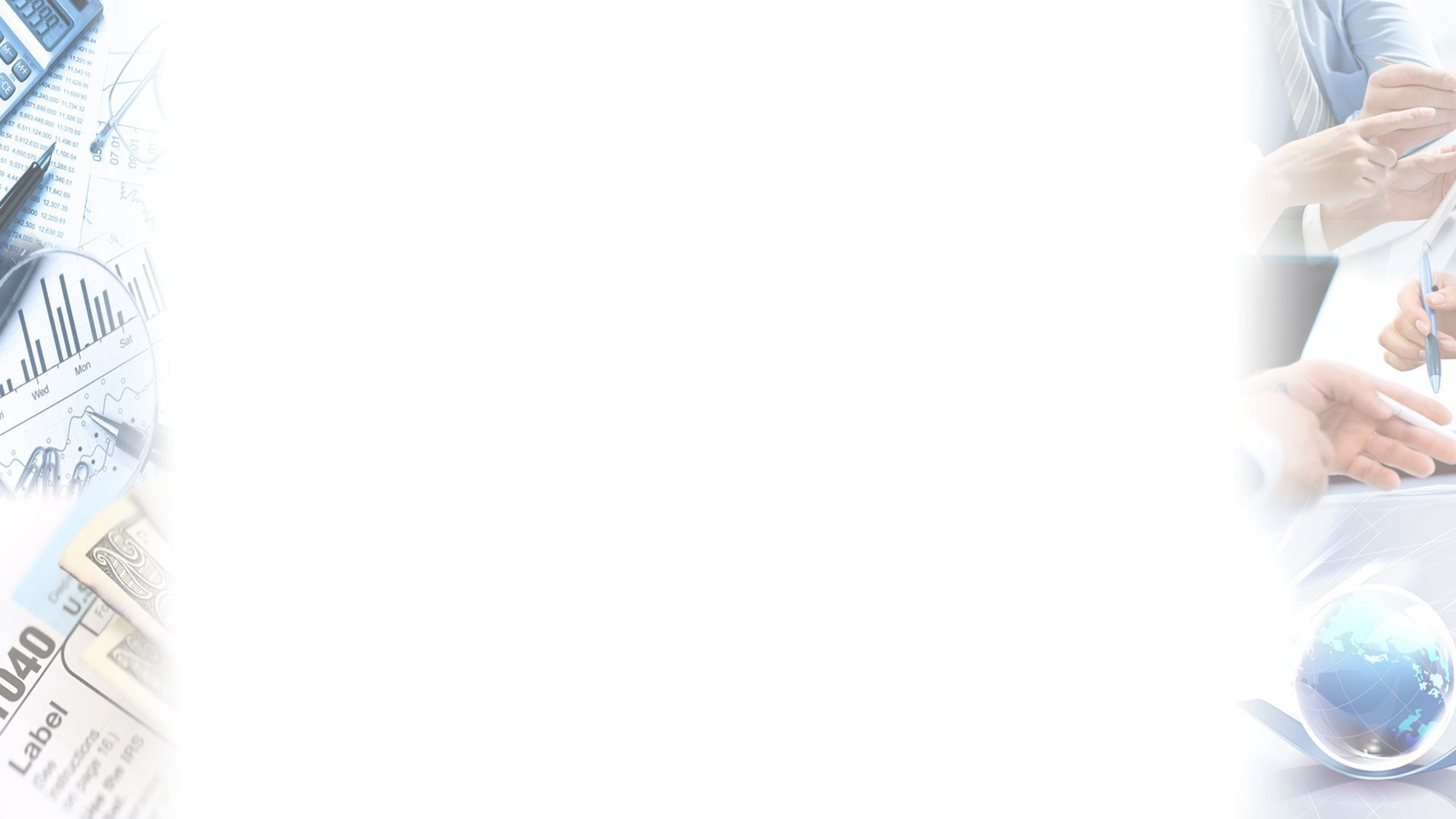 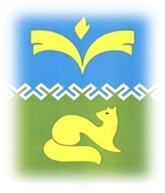 Муниципальная программа «Развитие жилищно-коммунального комплекса и повышение энергетической эффективности в городе Покачи» (2)
Цель программы: 1) повышение качества и надежности предоставления жилищно-коммунальных услуг; 2) создание безопасных и благоприятных условий проживания граждан; 3) повышение эффективности использования топливно-энергетических ресурсов; 4) содержание объектов внешнего благоустройства городского округа города Покачи
73
[Speaker Notes: готово]
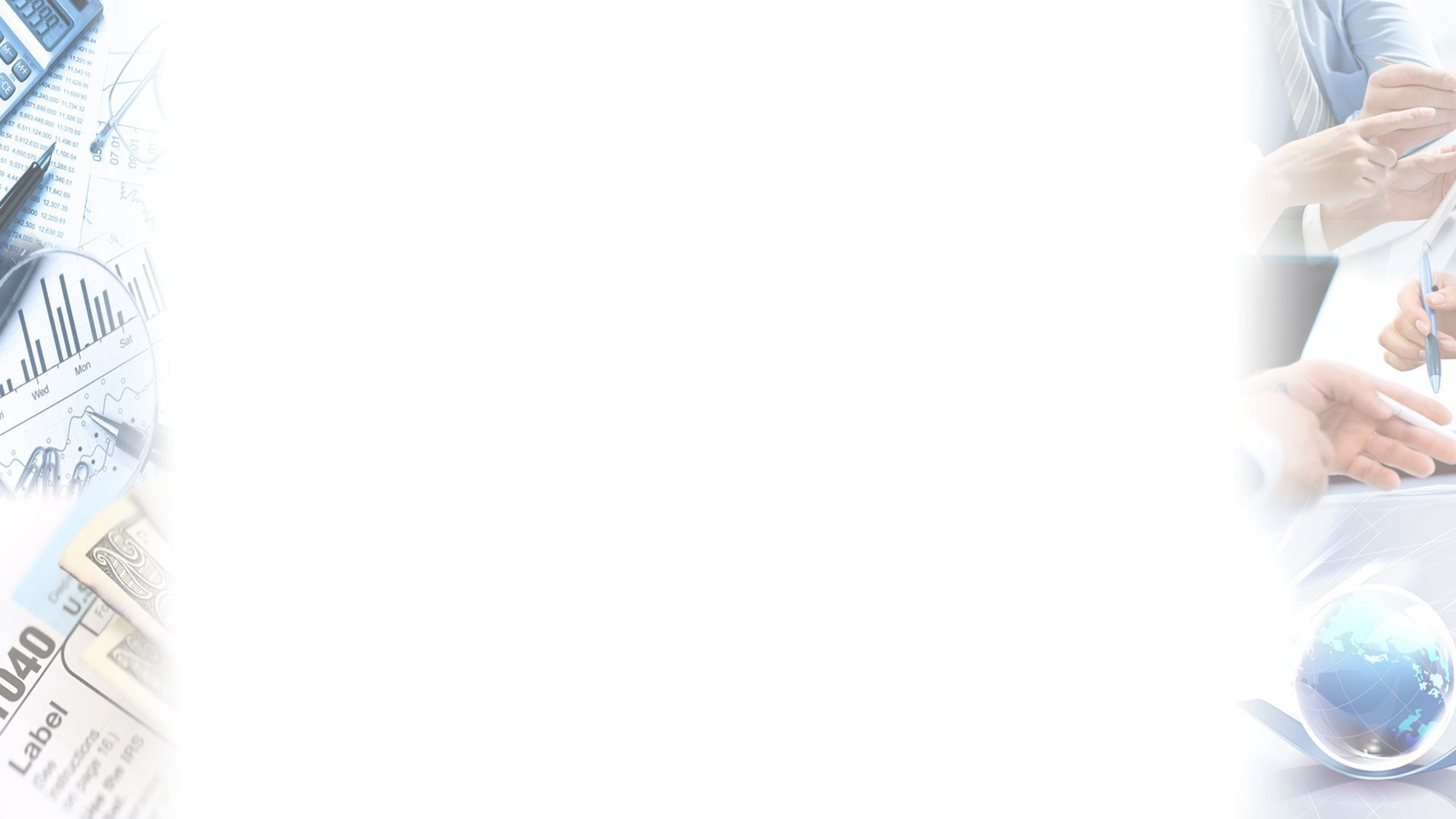 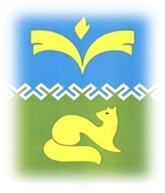 Муниципальная программа «Развитие жилищно-коммунального комплекса и повышение энергетической эффективности в городе Покачи» (3)
Цель программы: 1) повышение качества и надежности предоставления жилищно-коммунальных услуг; 2) создание безопасных и благоприятных условий проживания граждан; 3) повышение эффективности использования топливно-энергетических ресурсов; 4) содержание объектов внешнего благоустройства городского округа города Покачи
74
[Speaker Notes: готово]
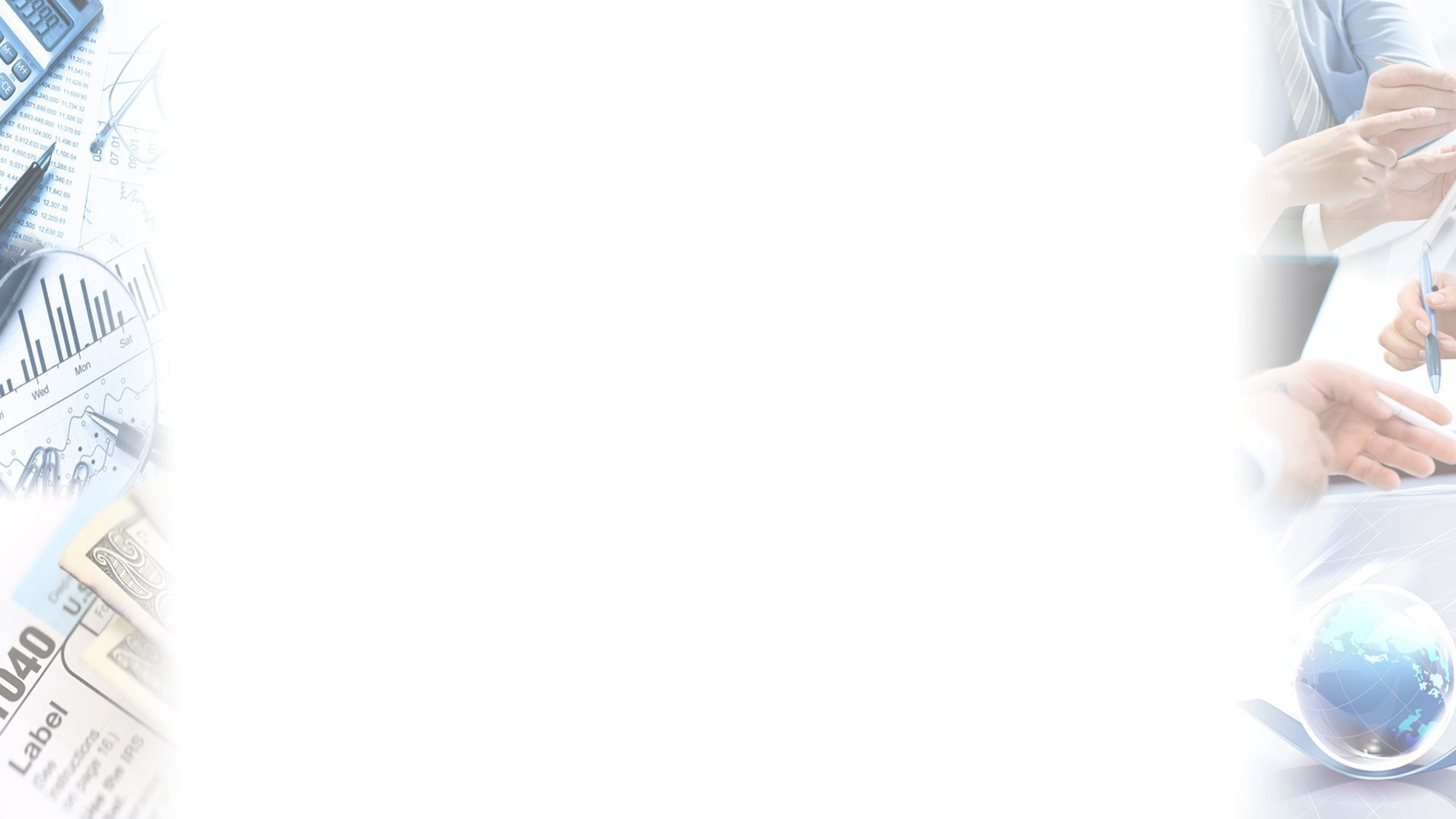 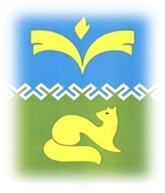 Муниципальная программа «Поддержка ведения садоводства и огородничества на территории  города Покачи»
Цель программы: Содействие развитию и повышению эффективности деятельности садоводческих, огороднических товариществ, развитие их эффективного сотрудничества с органами местного самоуправления
75
[Speaker Notes: готово]
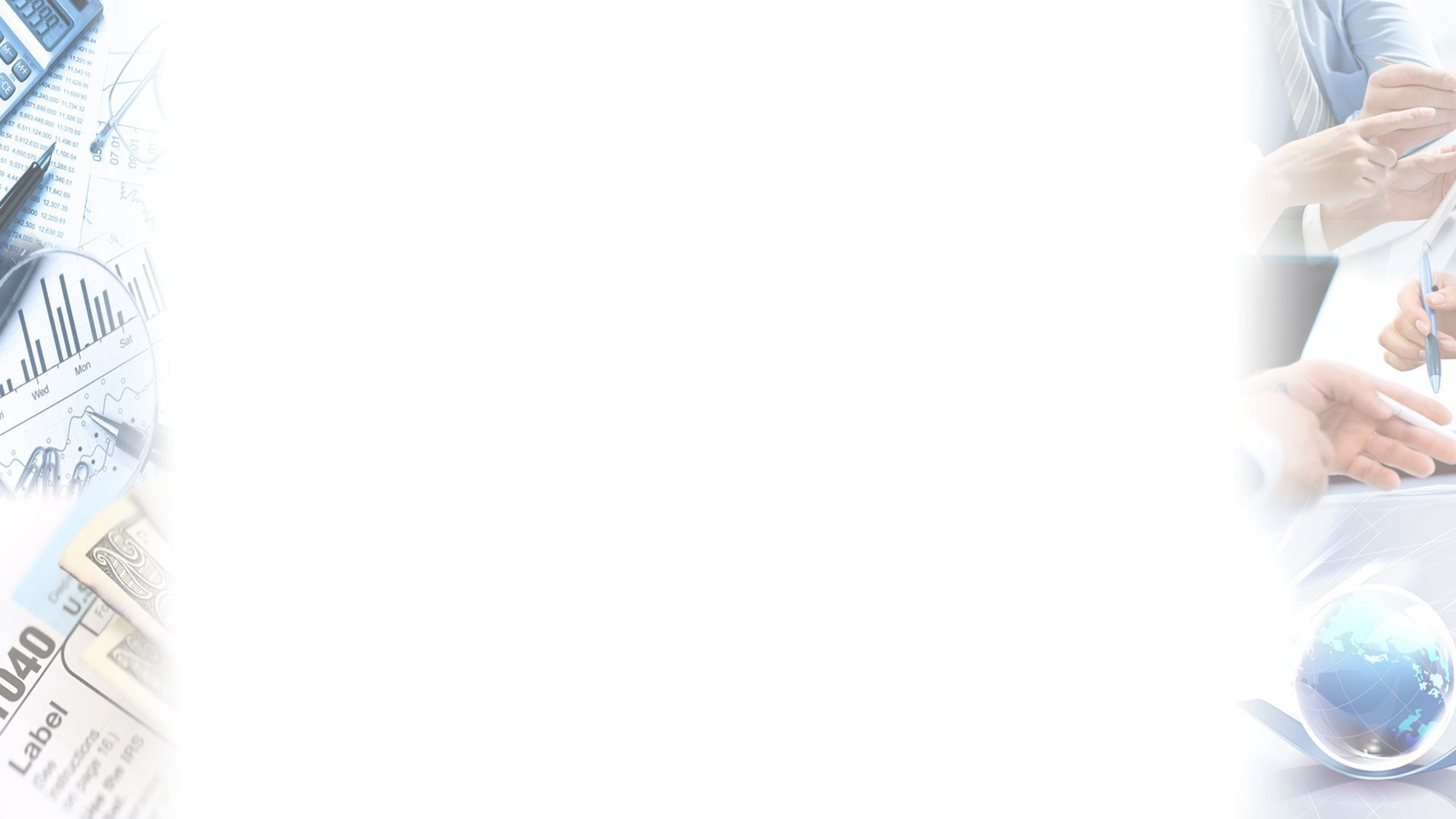 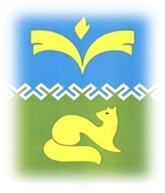 Муниципальная программа «Развитие образования в городе Покачи» (1)
Цель программы:  обеспечение стабильного функционирования и устойчивого развития системы образования города Покачи, доступности качественного образования, соответствующего современным потребностям общества, эффективности, комплексной безопасности и комфортных условий обучающихся и воспитанников образовательных организаций в условиях модернизации российского образования, создание условий для возрождения семейных традиций, укрепления семейных ценностей и воспитания в детях высоких моральных и нравственных качеств, патриотизма и гражданственности, воспитание гармонично развитой и социально ответственной личности на основе духовно-нравственных ценностей народов Российской Федерации, исторических и национально-культурных традиций
76
[Speaker Notes: готово]
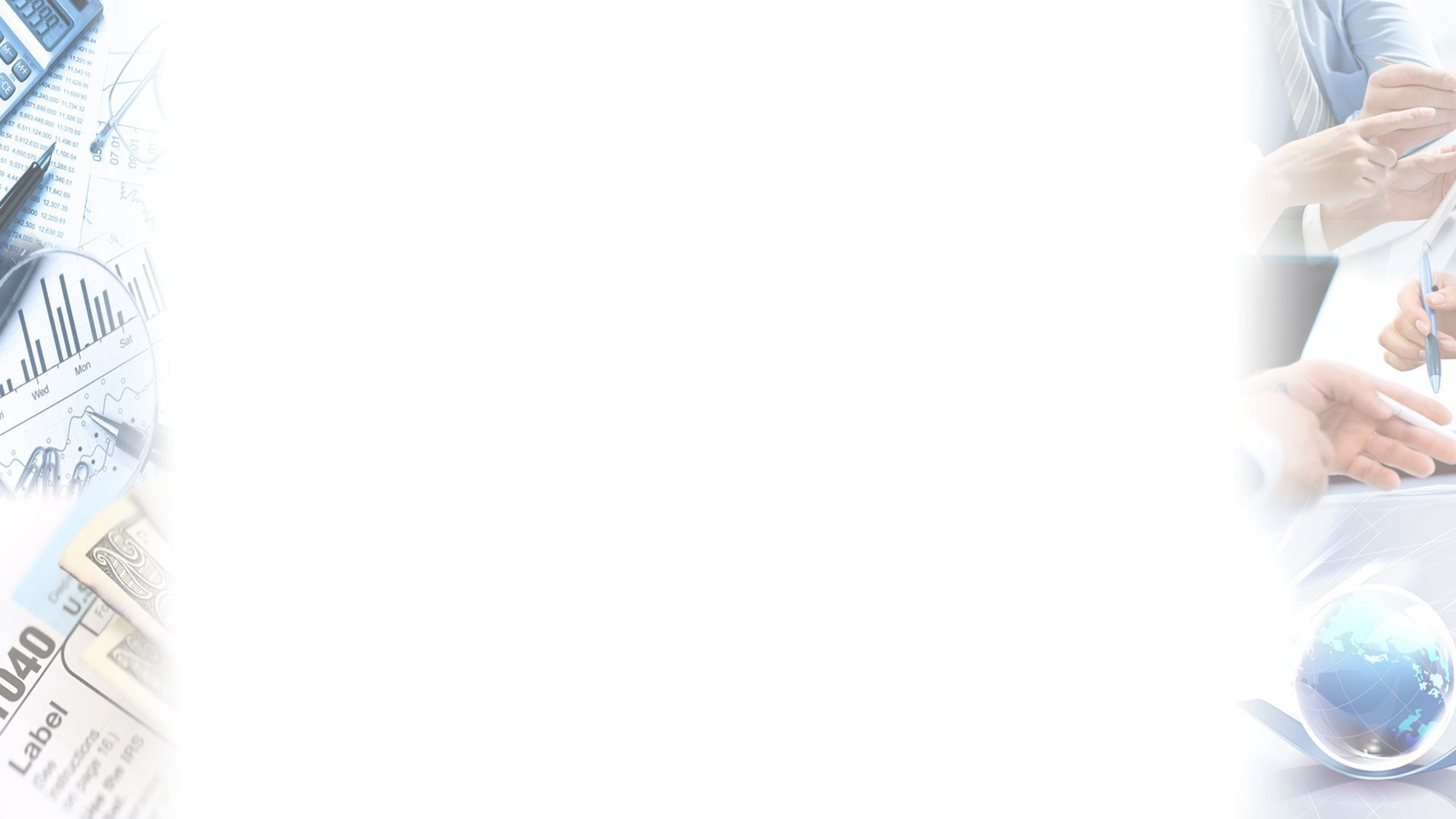 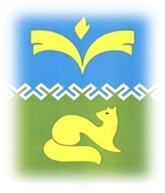 Муниципальная программа «Развитие образования в городе Покачи» (2)
Цель программы:  обеспечение стабильного функционирования и устойчивого развития системы образования города Покачи, доступности качественного образования, соответствующего современным потребностям общества, эффективности, комплексной безопасности и комфортных условий обучающихся и воспитанников образовательных организаций в условиях модернизации российского образования, создание условий для возрождения семейных традиций, укрепления семейных ценностей и воспитания в детях высоких моральных и нравственных качеств, патриотизма и гражданственности, воспитание гармонично развитой и социально ответственной личности на основе духовно-нравственных ценностей народов Российской Федерации, исторических и национально-культурных традиций
77
[Speaker Notes: готово]
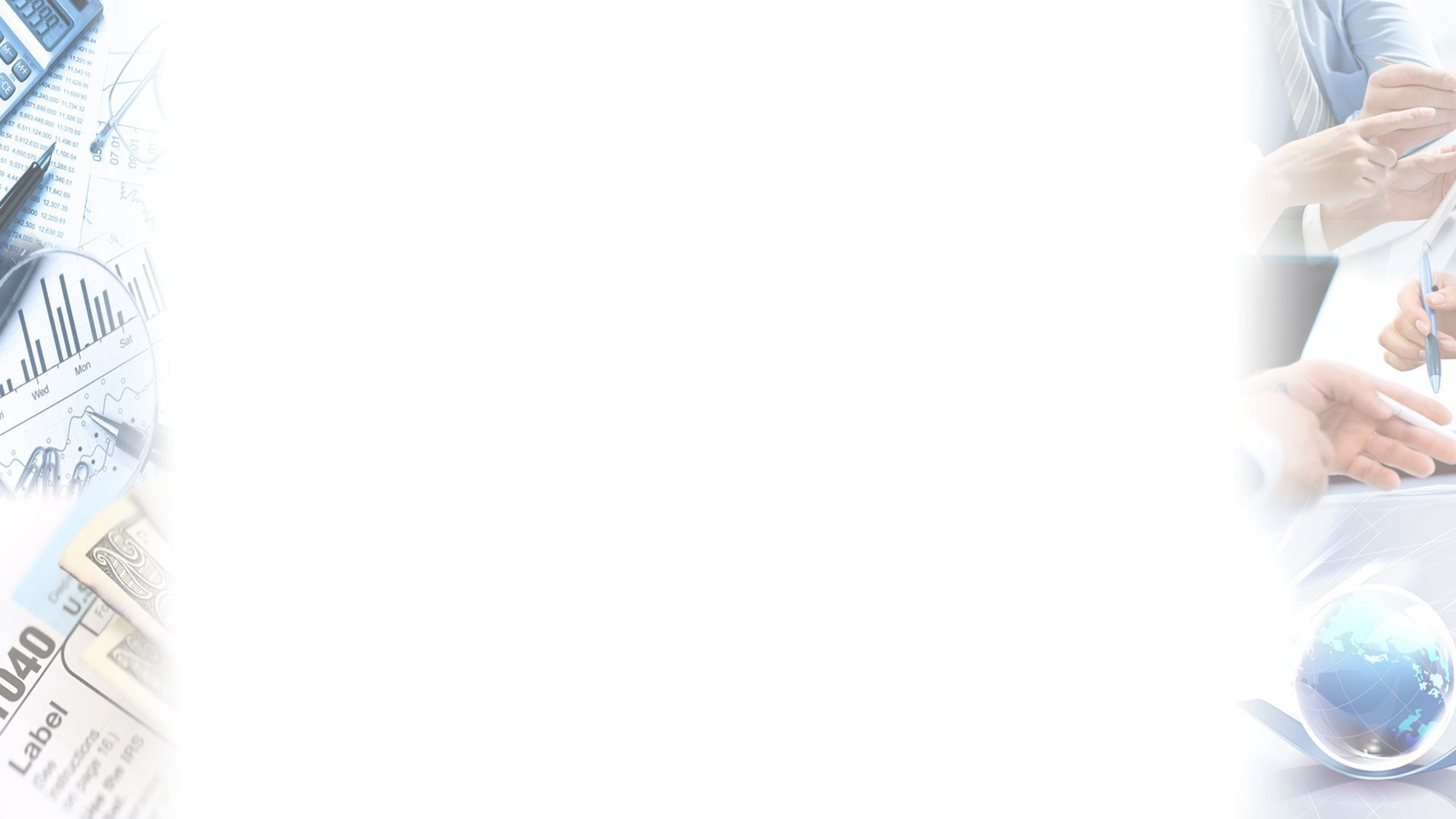 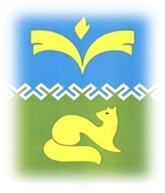 Муниципальная программа «Формирование беспрепятственного доступа инвалидов и других маломобильных групп населения к объектам социальной инфраструктуры муниципального образования город Покачи»
Цель программы:  обеспечение беспрепятственного доступа инвалидов и других маломобильных групп населения к объектам социальной инфраструктуры муниципального образования город Покачи.
78
[Speaker Notes: готово]
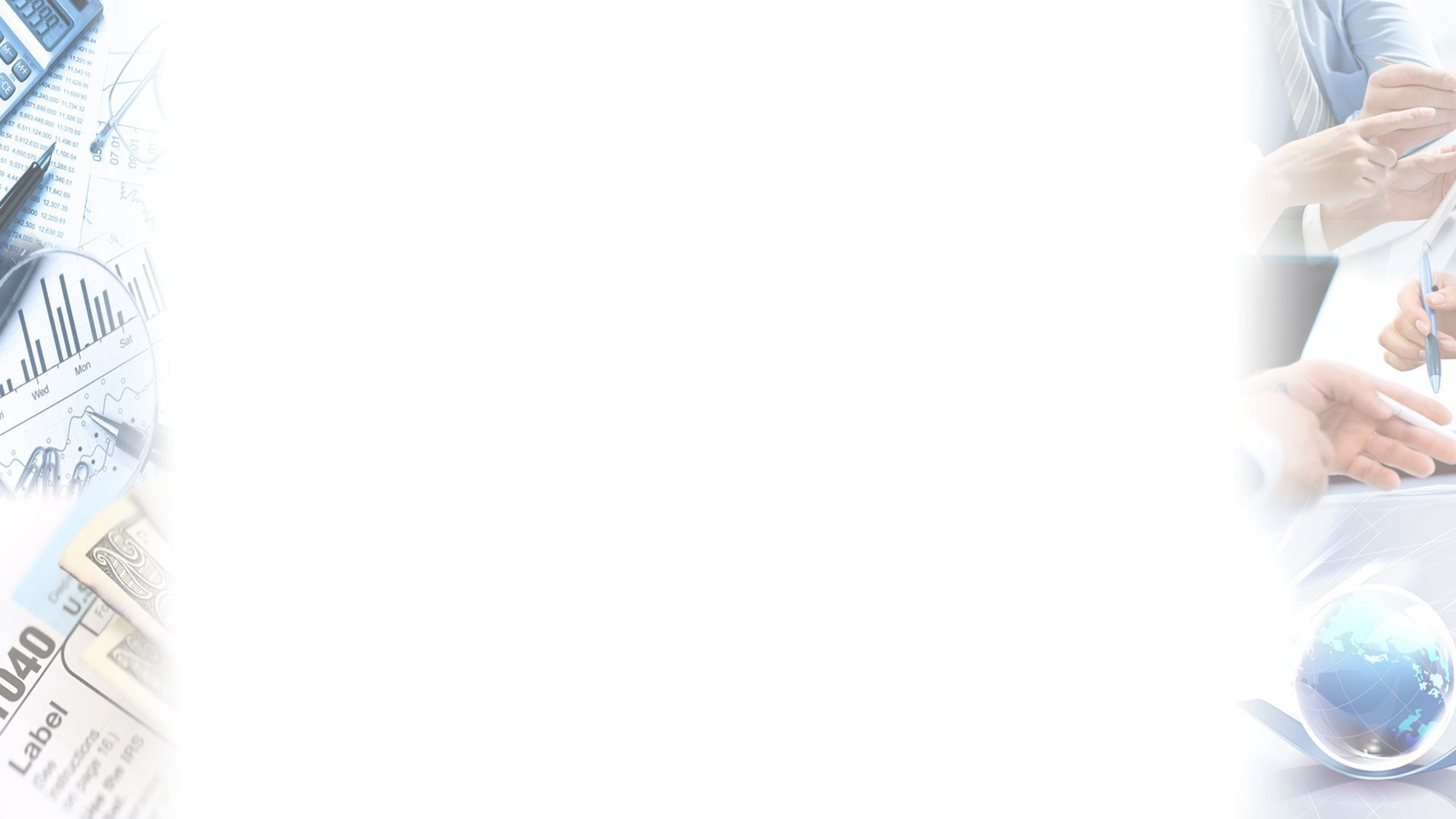 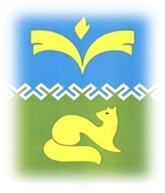 Непрограммные направления расходования средств на 2022 год и на плановый период 2023 и 2024 годы
тыс.руб.
79
[Speaker Notes: готово]
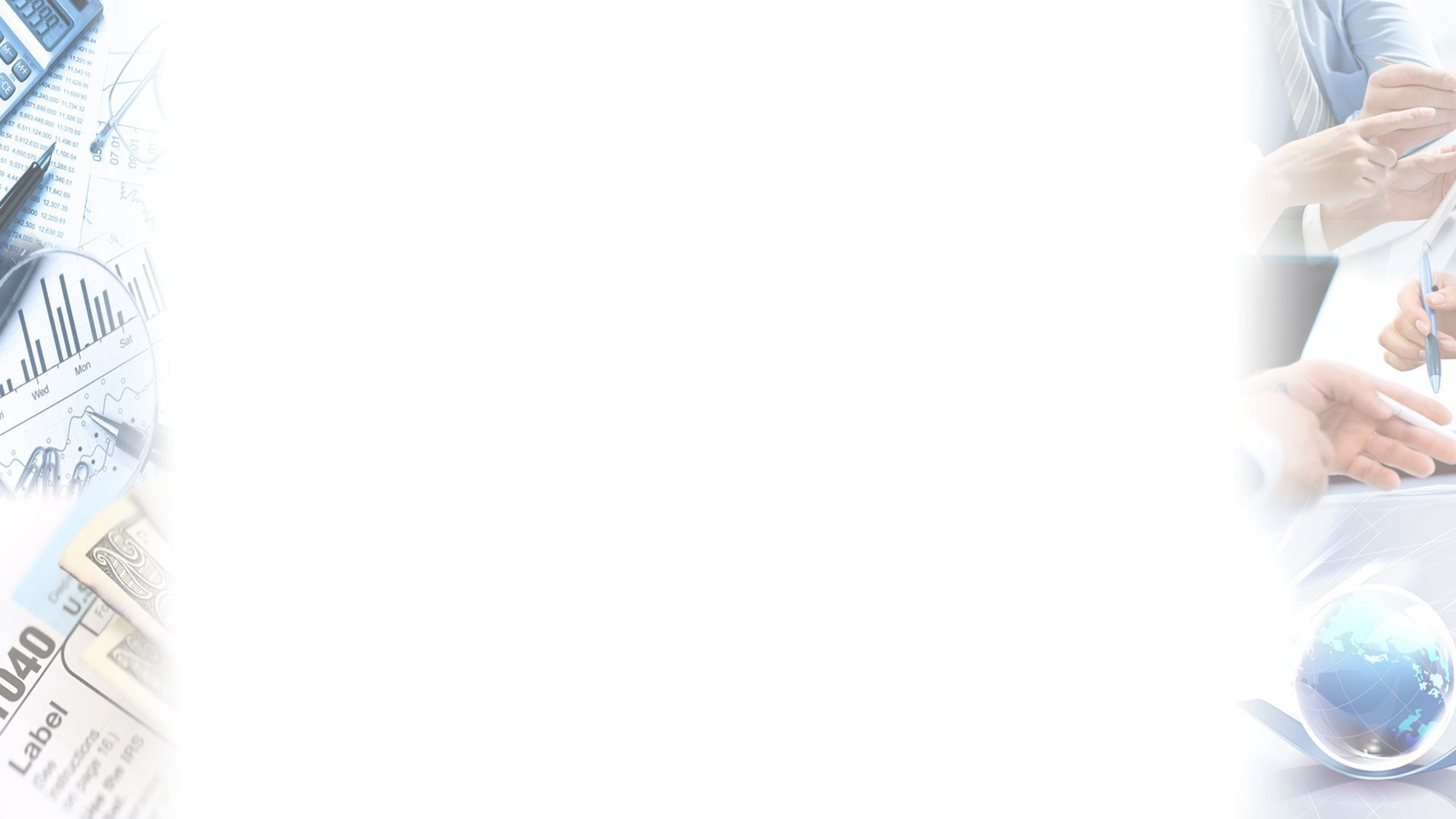 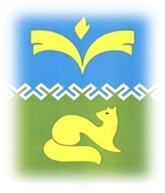 ИСТОЧНИКИ ФИНАНСИРОВАНИЯ ДЕФИЦИТА БЮДЖЕТА
80
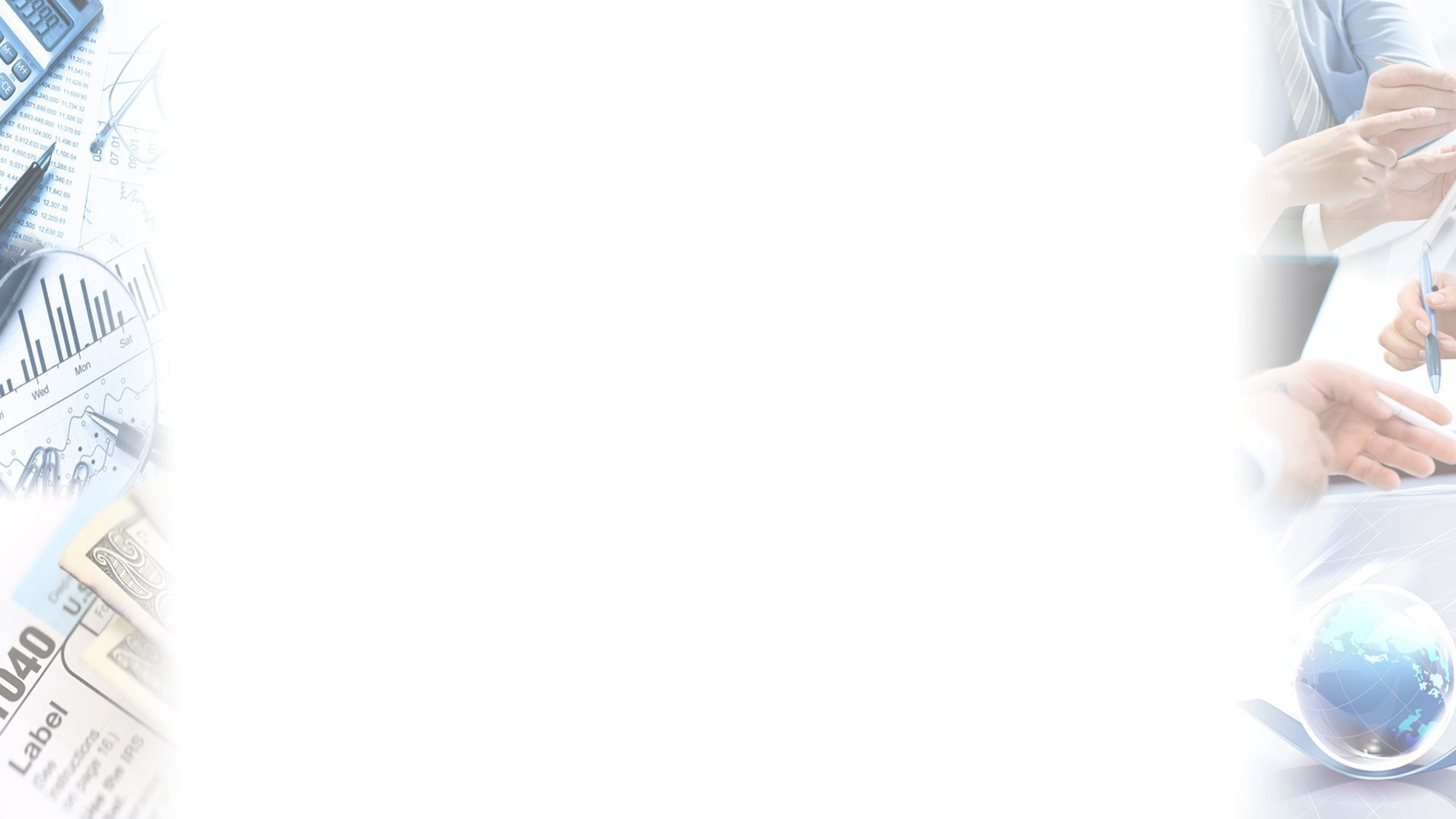 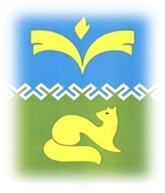 Источники финансирования дефицита бюджетав период 2020-2024 годы
тыс.руб.
81
[Speaker Notes: готов]
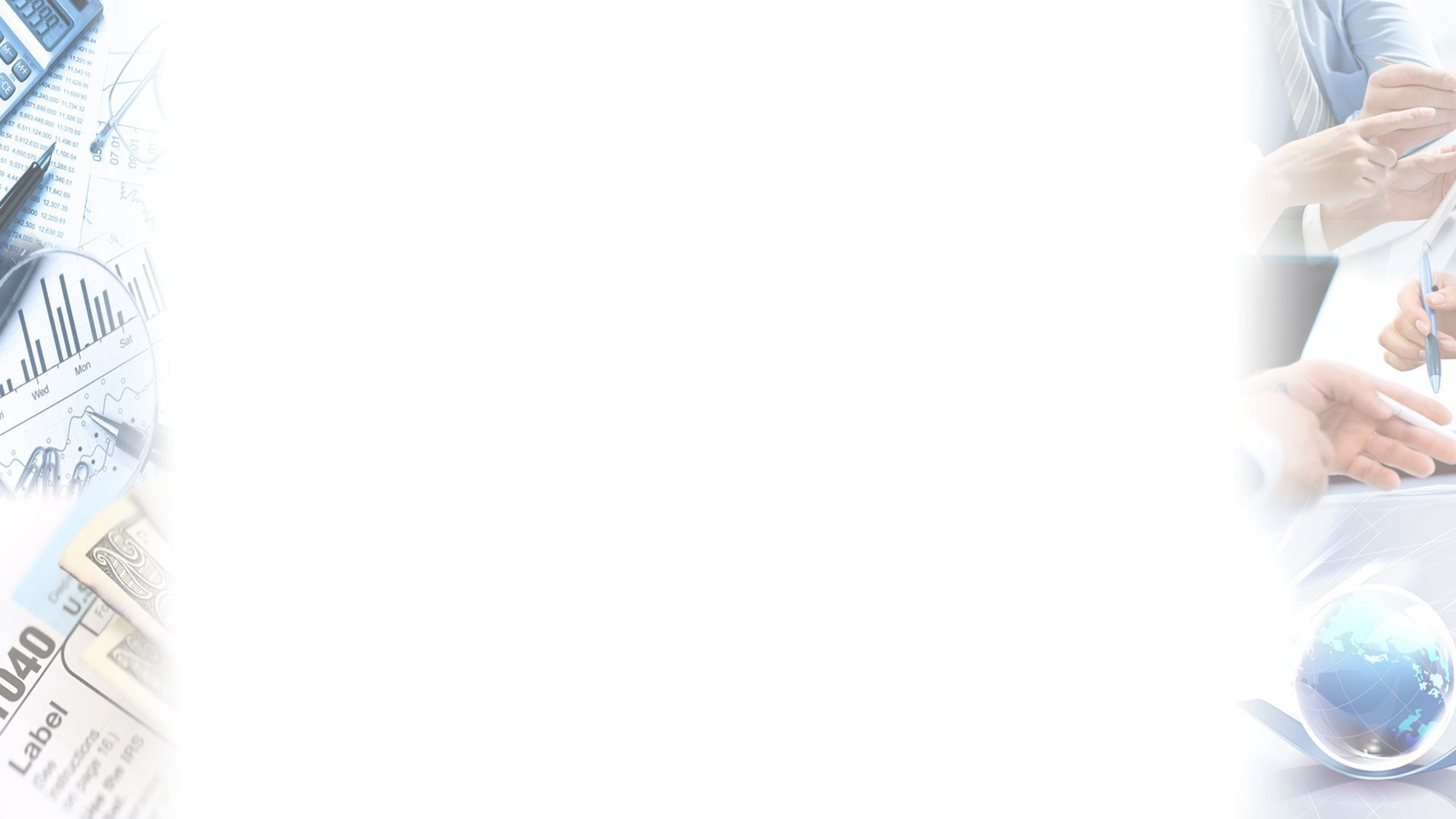 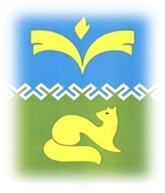 Структура муниципального долга бюджета города Покачи в период 2020-2024 годы
тыс.руб.
82
[Speaker Notes: готов]
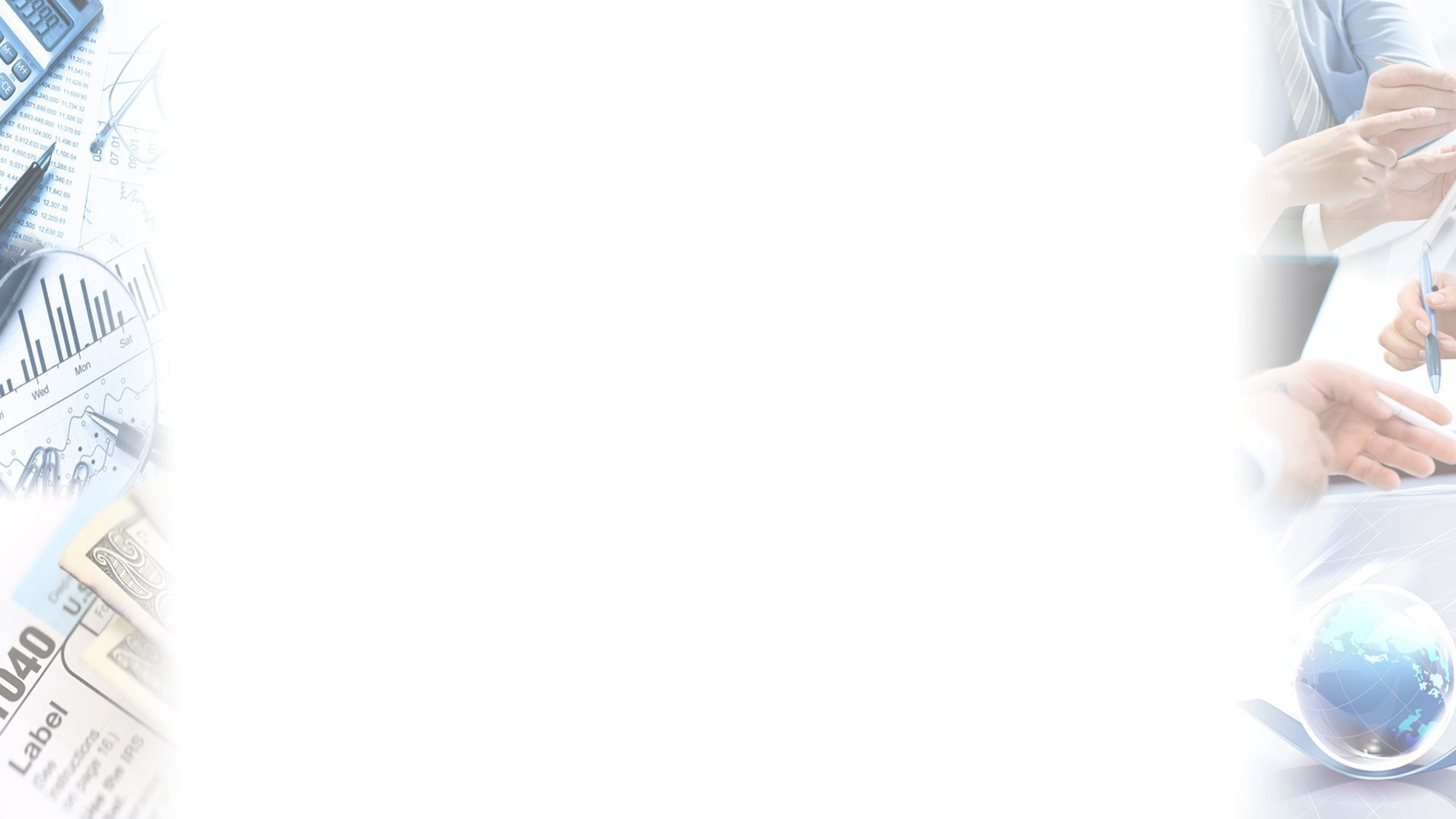 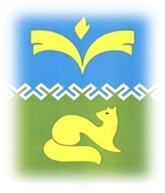 Контактная информация
Комитет финансов 
администрации города Покачи

ул. Мира д.8/1                                                                                                                     телефон:
г. Покачи                                                                                                                 (34669) 7-99-62                                                               
Тюменской области, 628661                                                                                                   факс:
Режим работы:                                                                                                        (34669) 7-03-09       
Понедельник - пятница                                                                                                          e-mail:                                        
С 8.30 до 17.12                                                                                             komfin@admpokachi.ru
Обед с 12.30 до 14.00
83